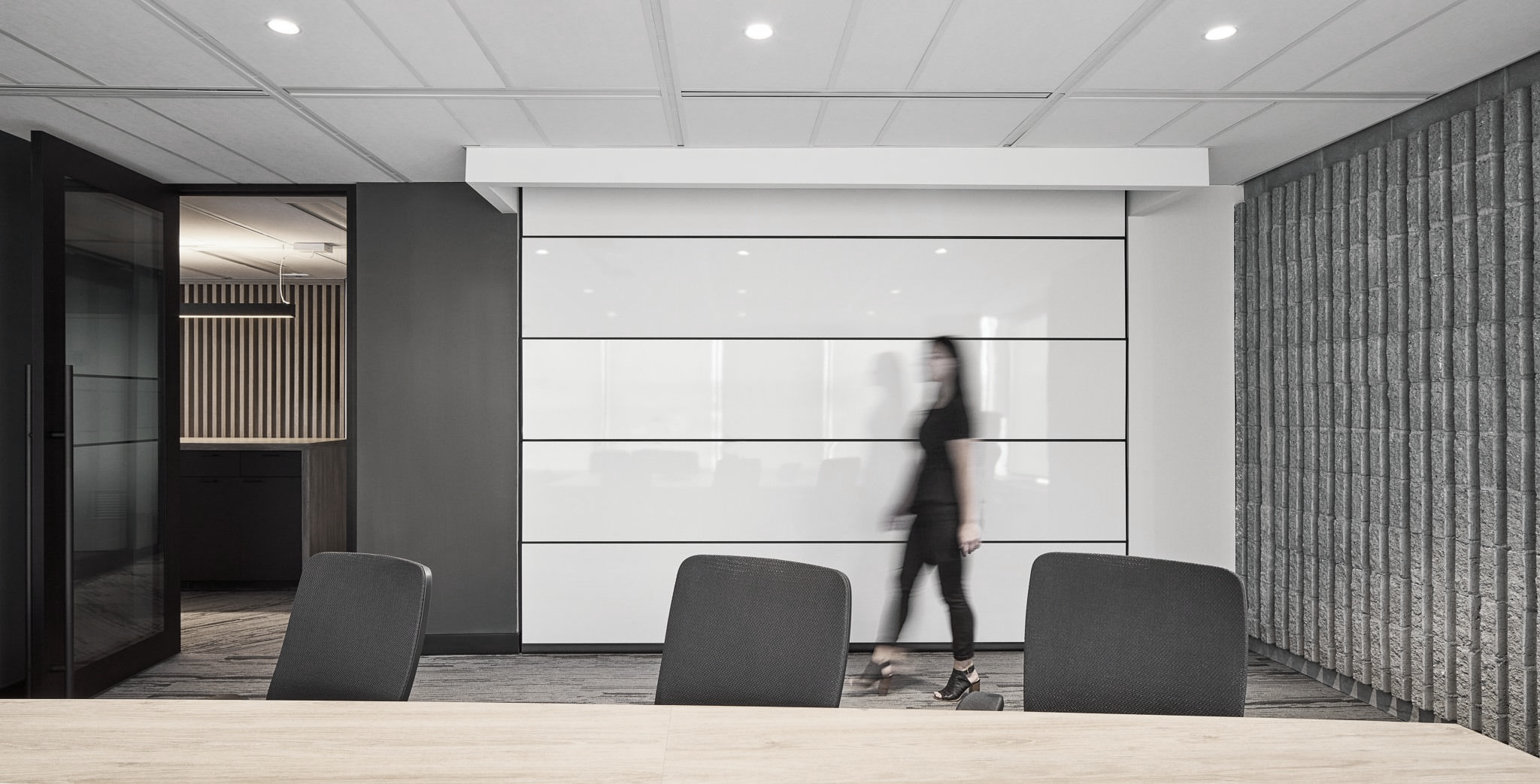 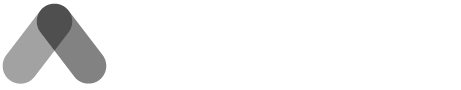 MODERNISATION DU MILIEU DE TRAVAIL FÉDÉRAL
Flexibilité pour un avenir hybride
Juin 2023
GROUPE CONSEIL STRATÉGIQUE POUR LE MILIEU DE TRAVAIL (‘SWAG’)    |    GESTION DES LOCAUX ET SOLUTIONS EN MILIEU DE TRAVAIL
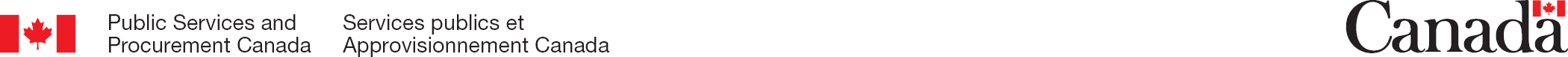 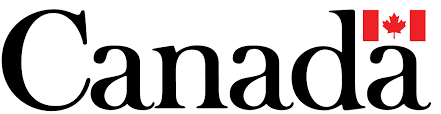 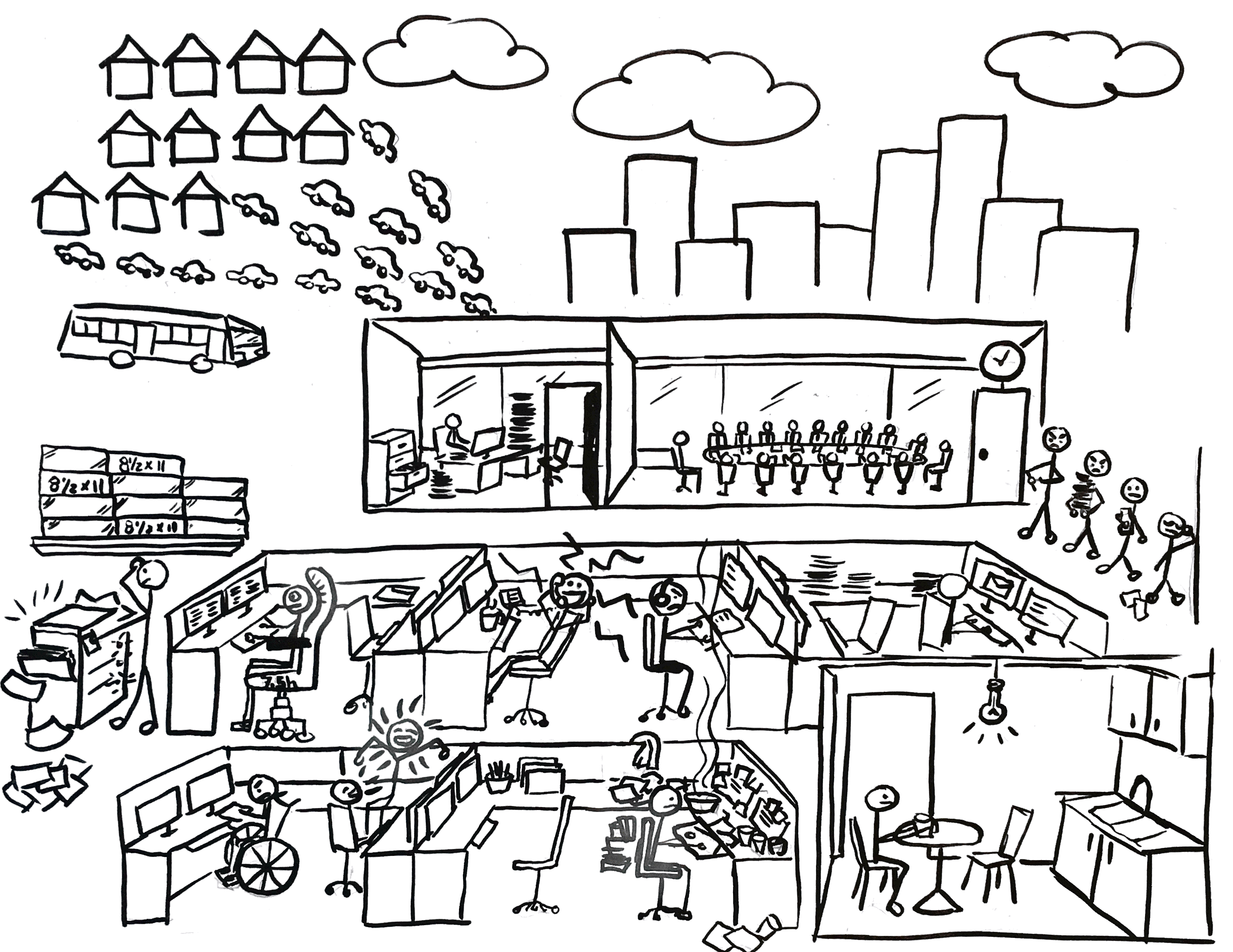 …jusqu’en 2020
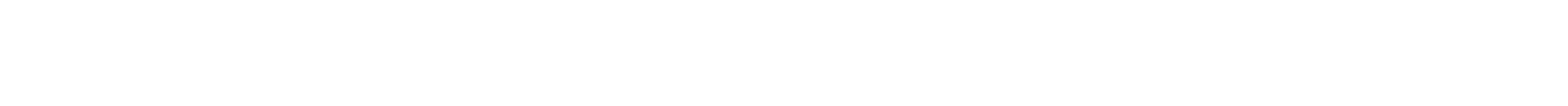 GROUPE CONSEIL STRATÉGIQUE POUR LE MILIEU DE TRAVAIL (‘SWAG’)    |    GESTION DES LOCAUX ET SOLUTIONS EN MILIEU DE TRAVAIL
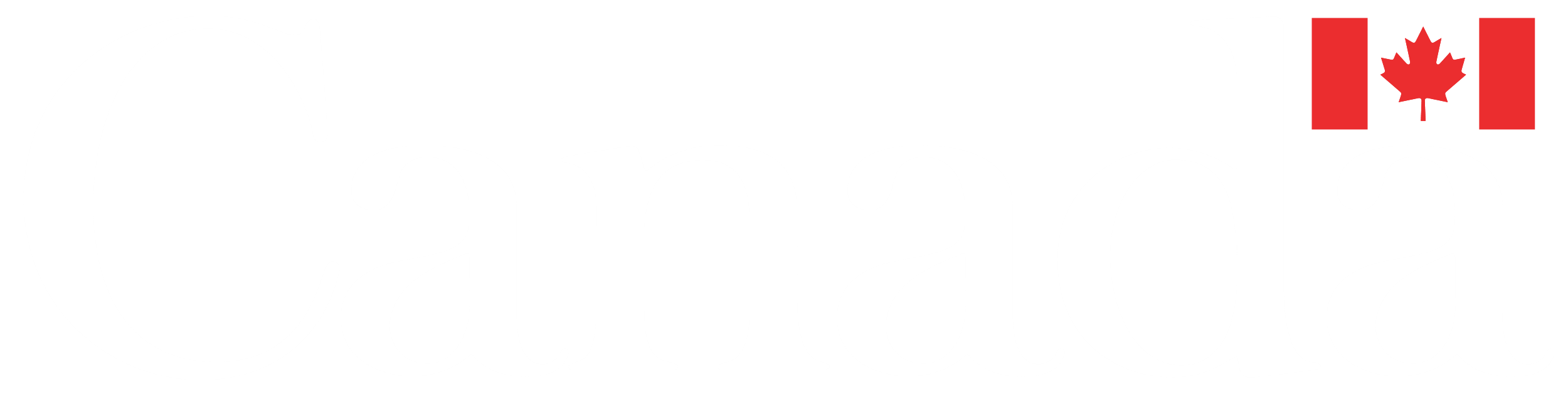 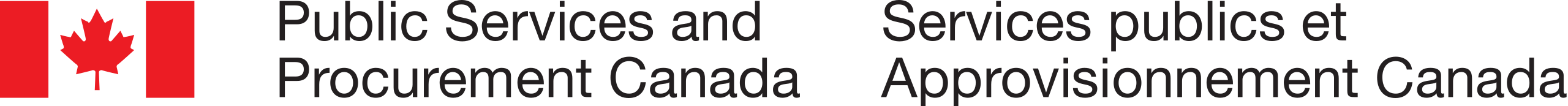 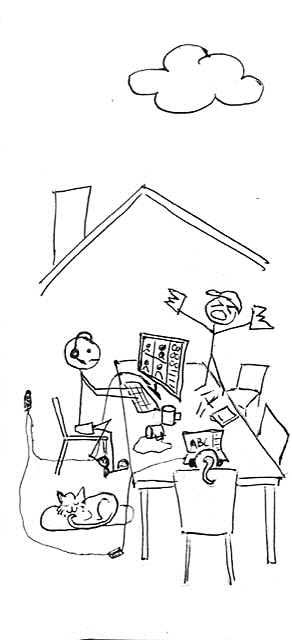 2020 – 2021 – 2022
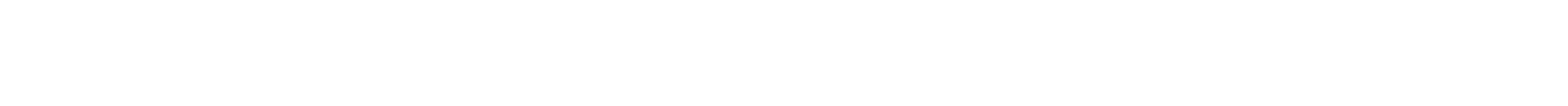 GROUPE CONSEIL STRATÉGIQUE POUR LE MILIEU DE TRAVAIL (‘SWAG’)    |    GESTION DES LOCAUX ET SOLUTIONS EN MILIEU DE TRAVAIL
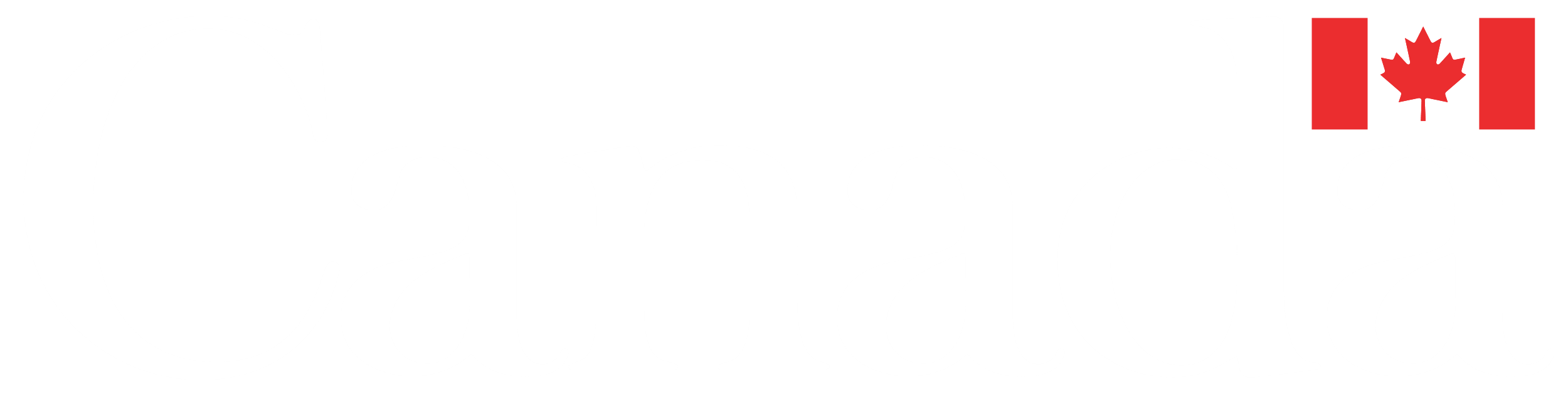 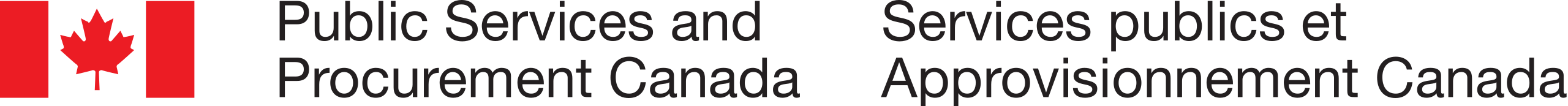 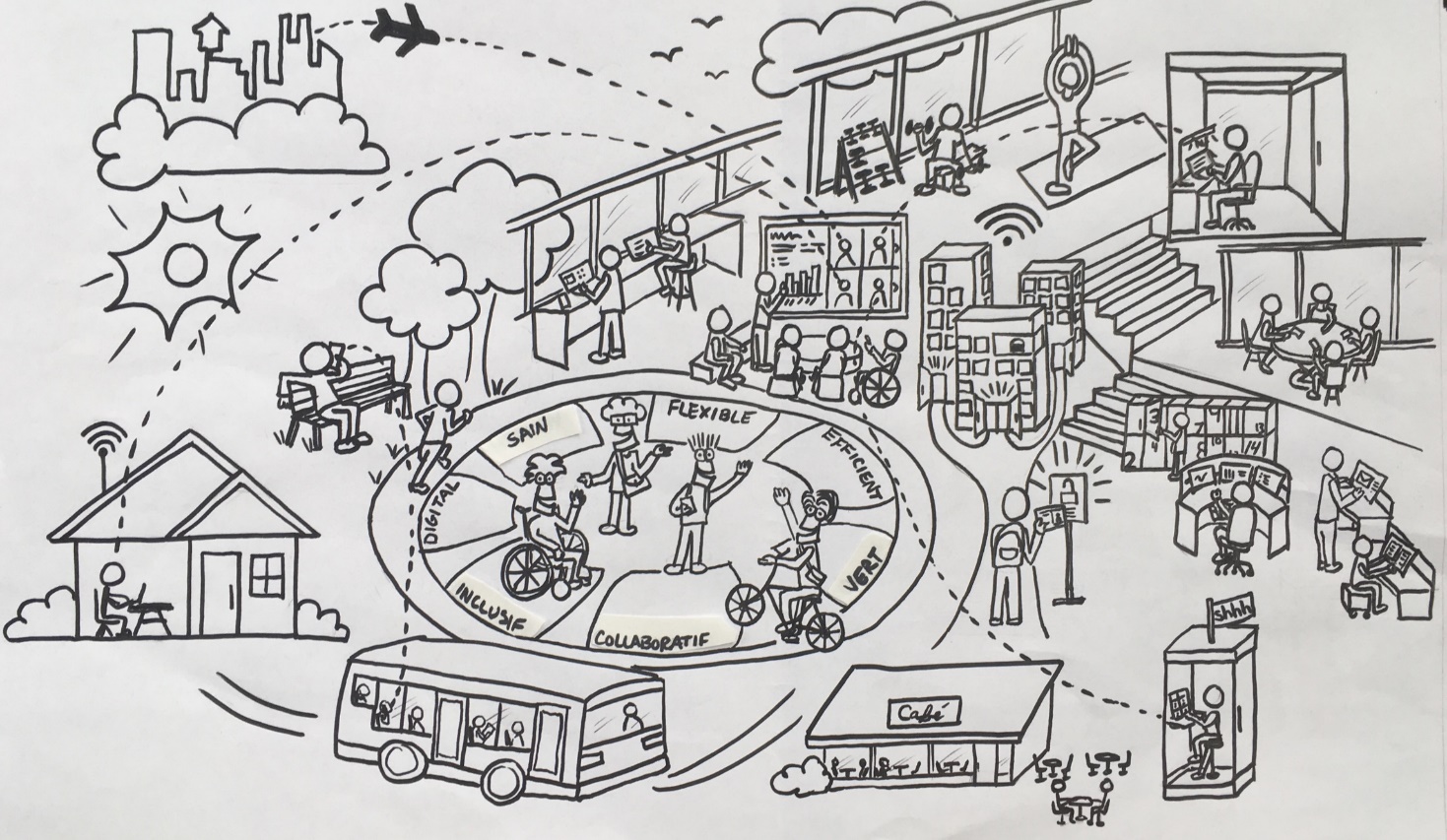 2023 et au-delà…
2020 – 2021 – 2022
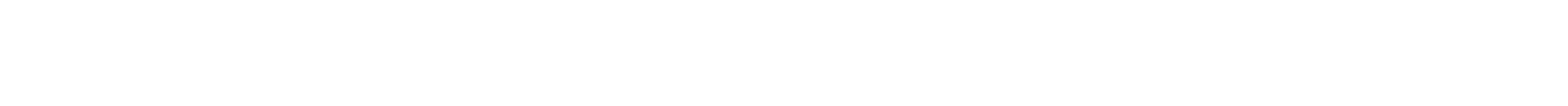 GROUPE CONSEIL STRATÉGIQUE POUR LE MILIEU DE TRAVAIL (‘SWAG’)    |    GESTION DES LOCAUX ET SOLUTIONS EN MILIEU DE TRAVAIL
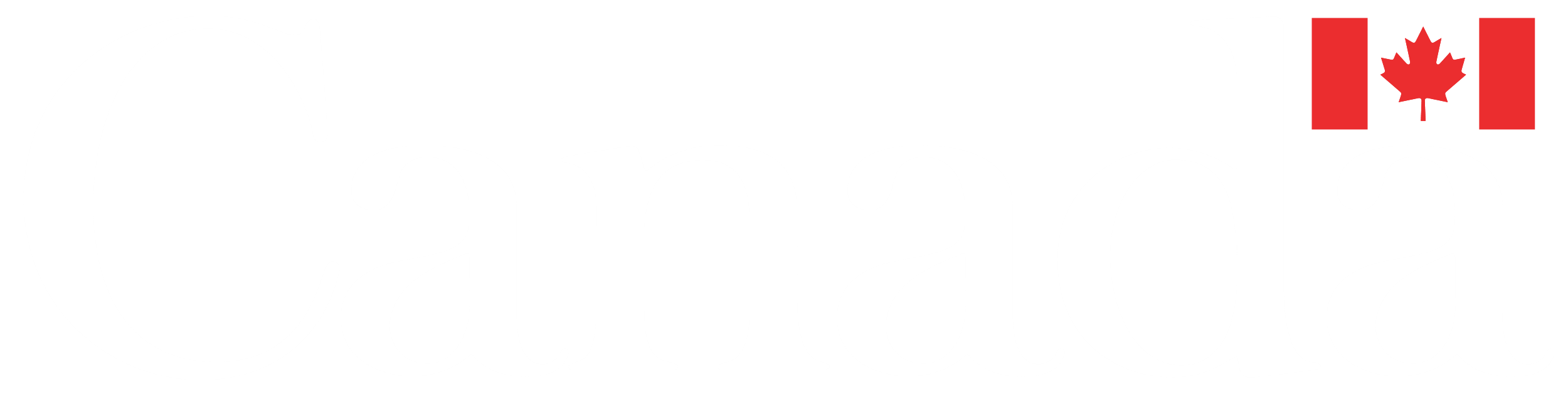 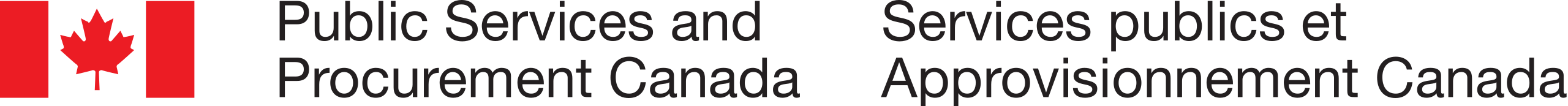 La plupart sont d'accord, le TRAVAIL HYBRIDE est là pour rester
où nous étions…
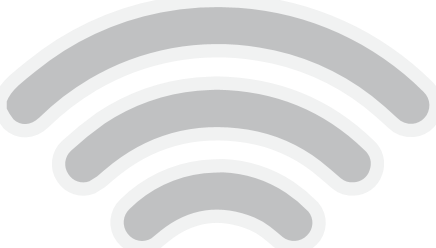 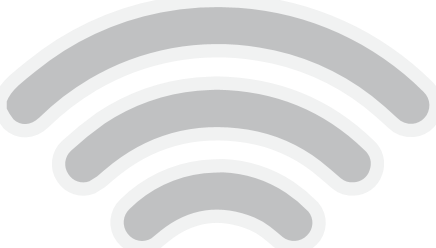 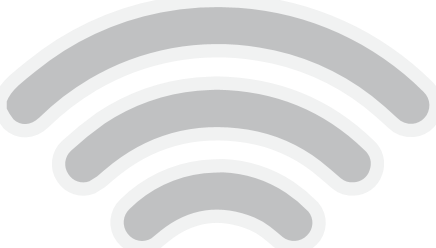 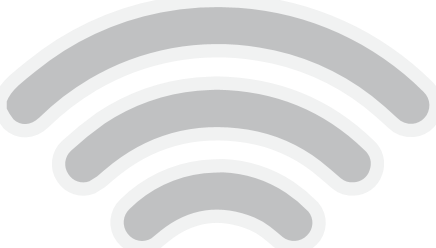 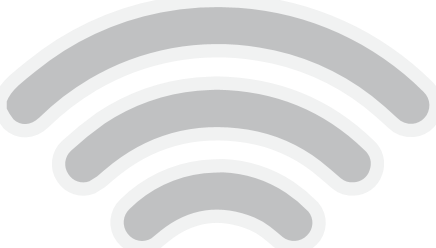 où nous allons…
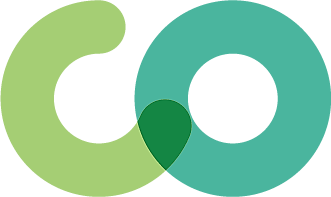 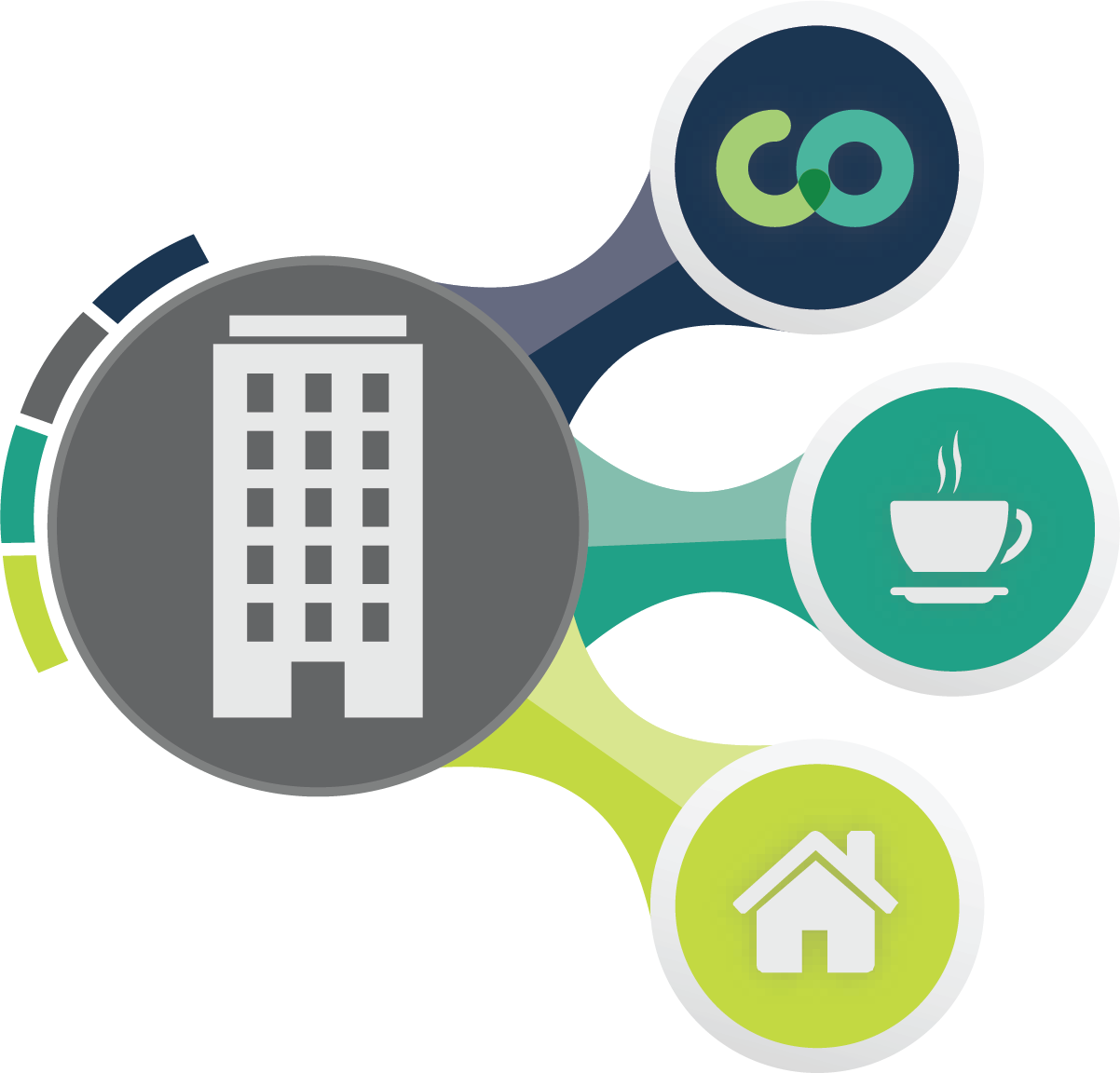 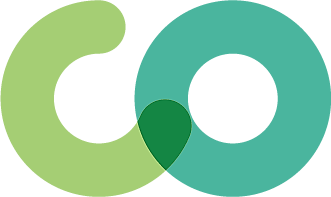 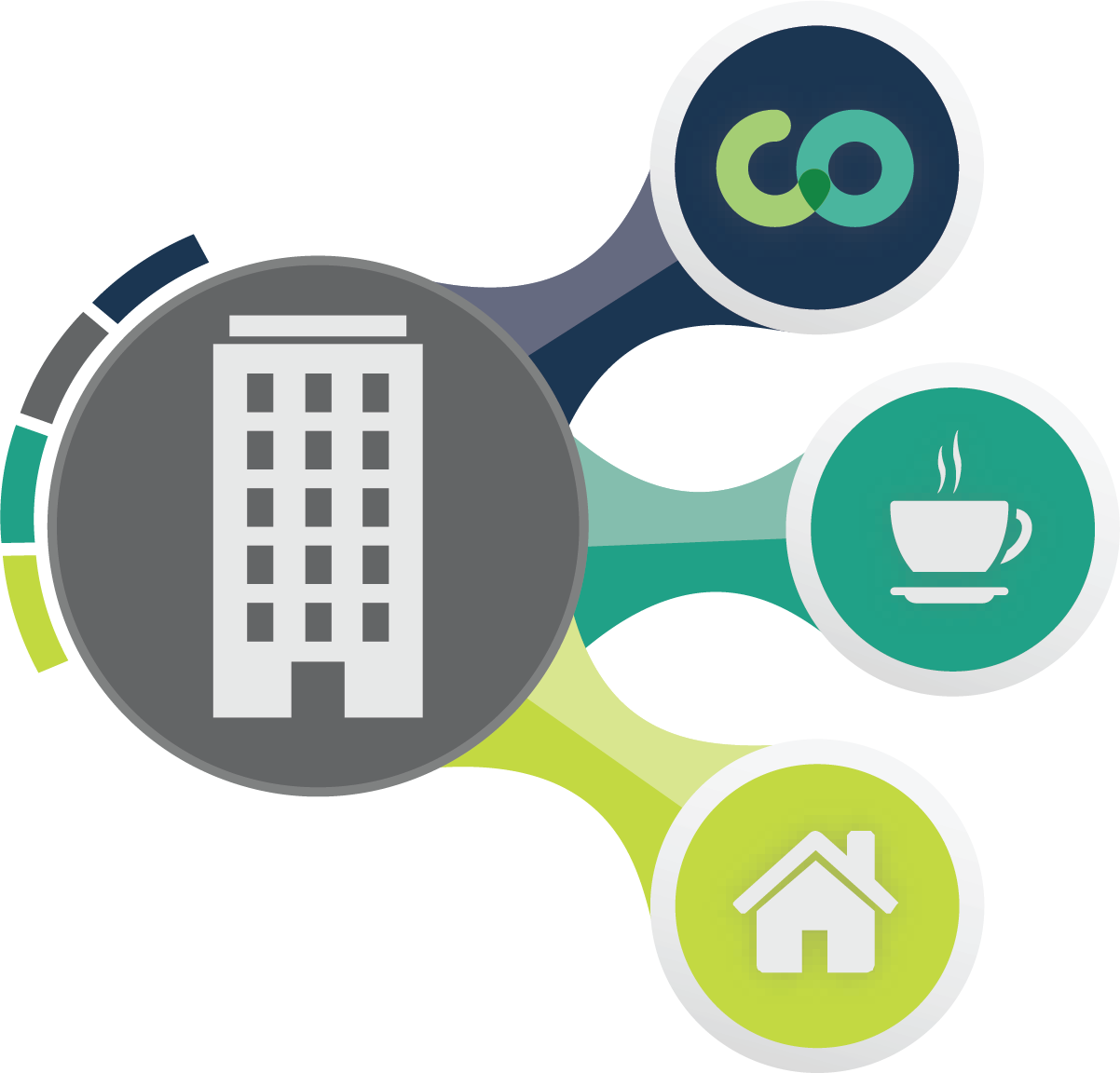 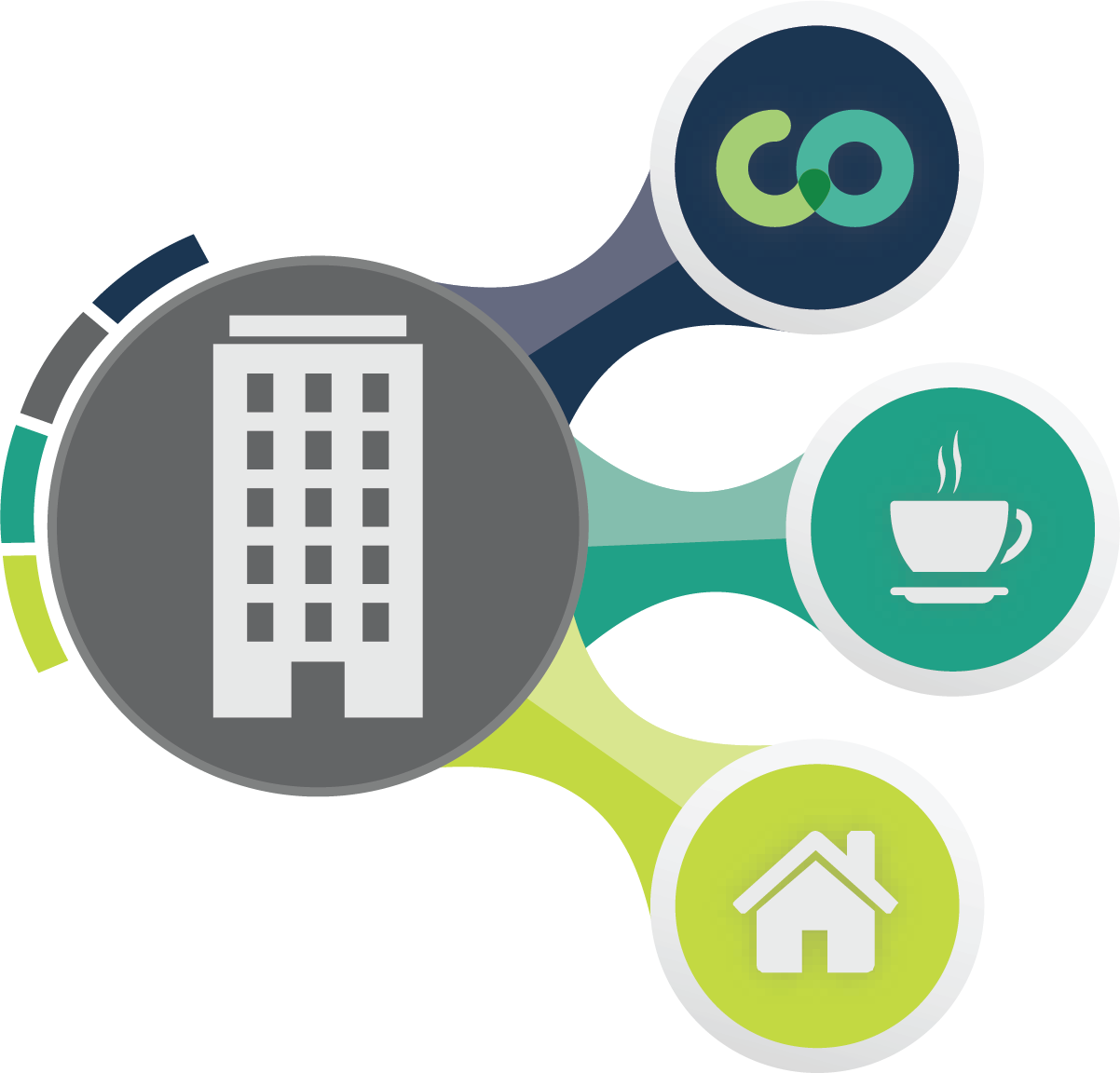 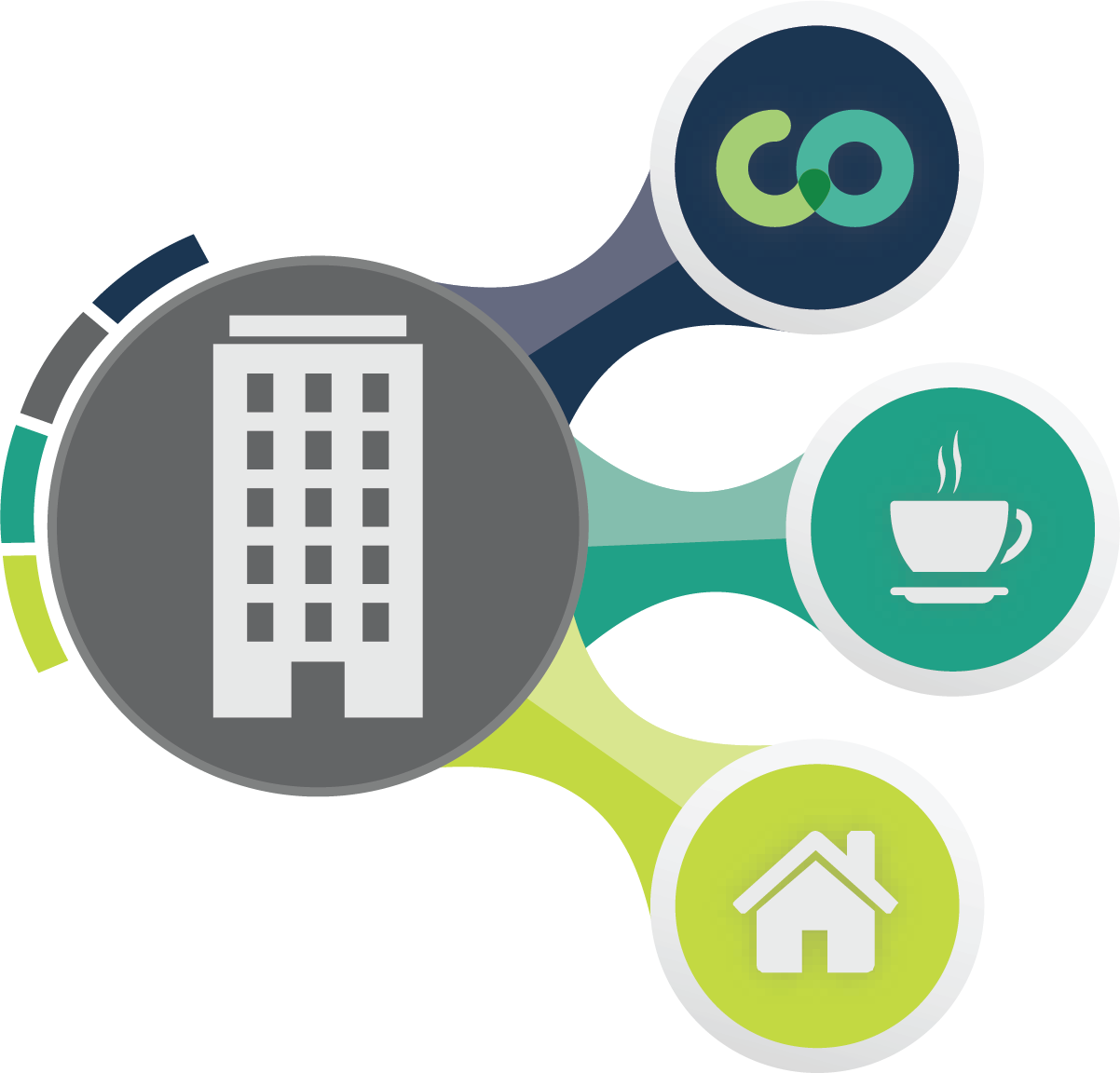 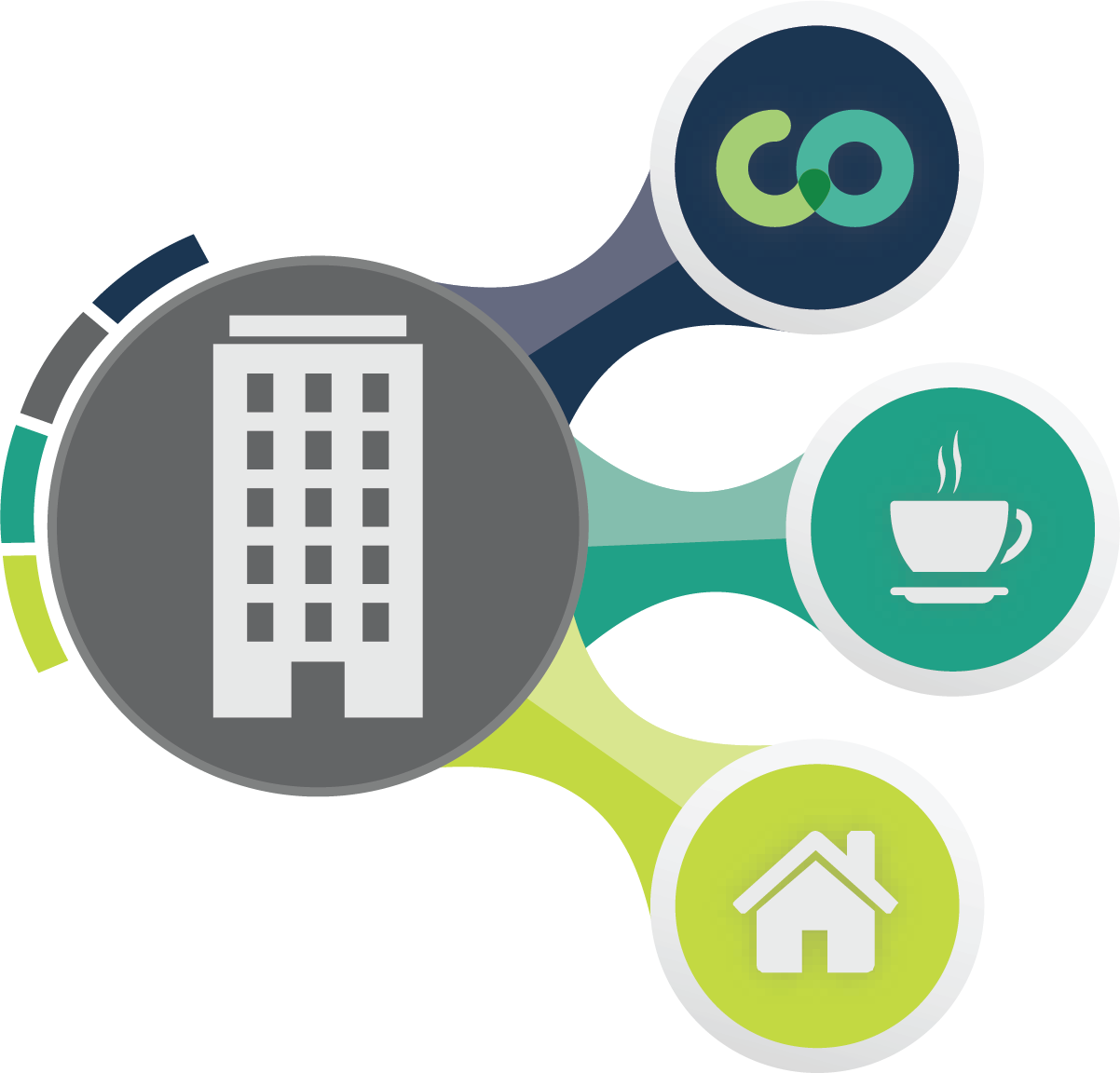 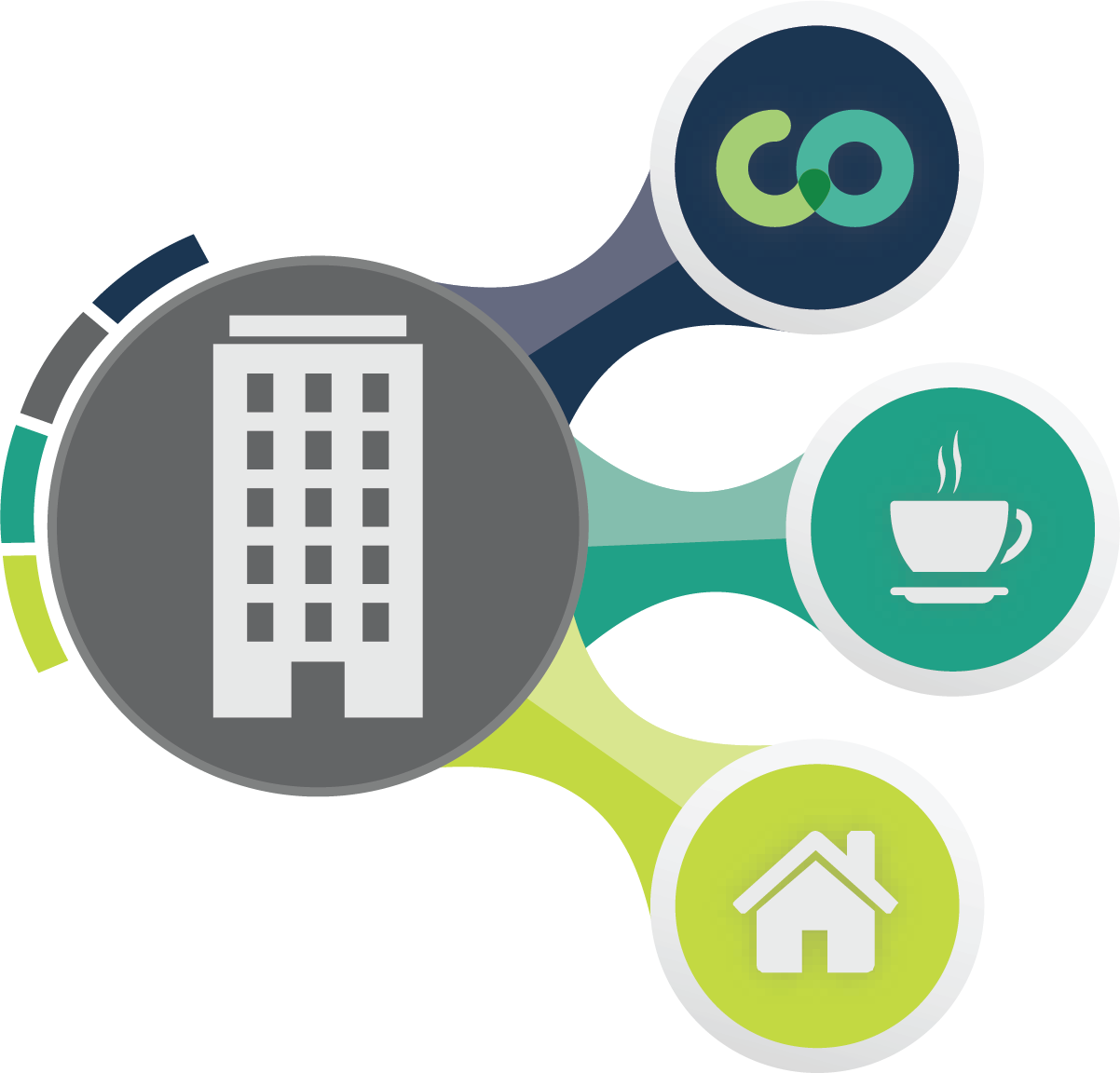 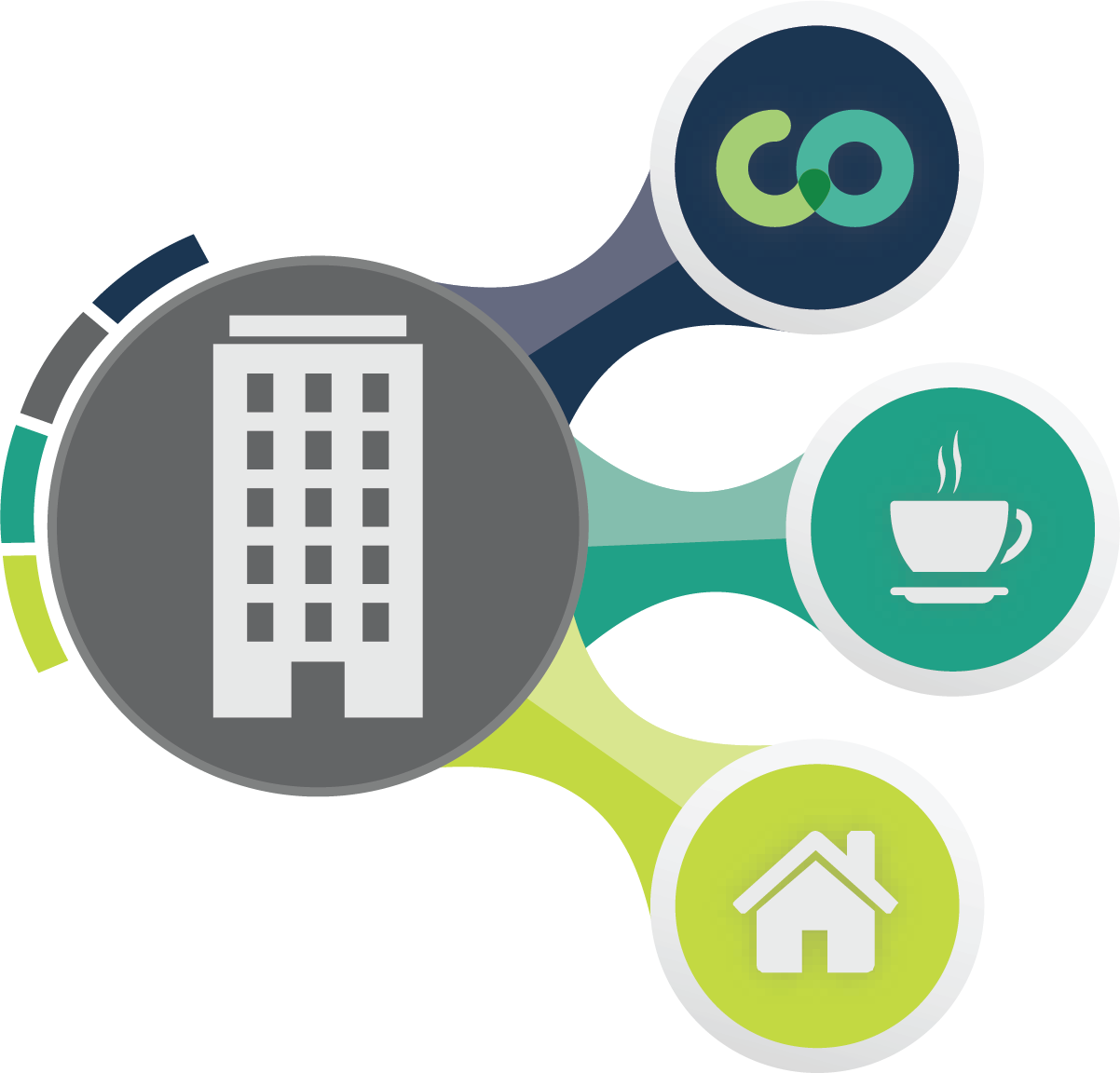 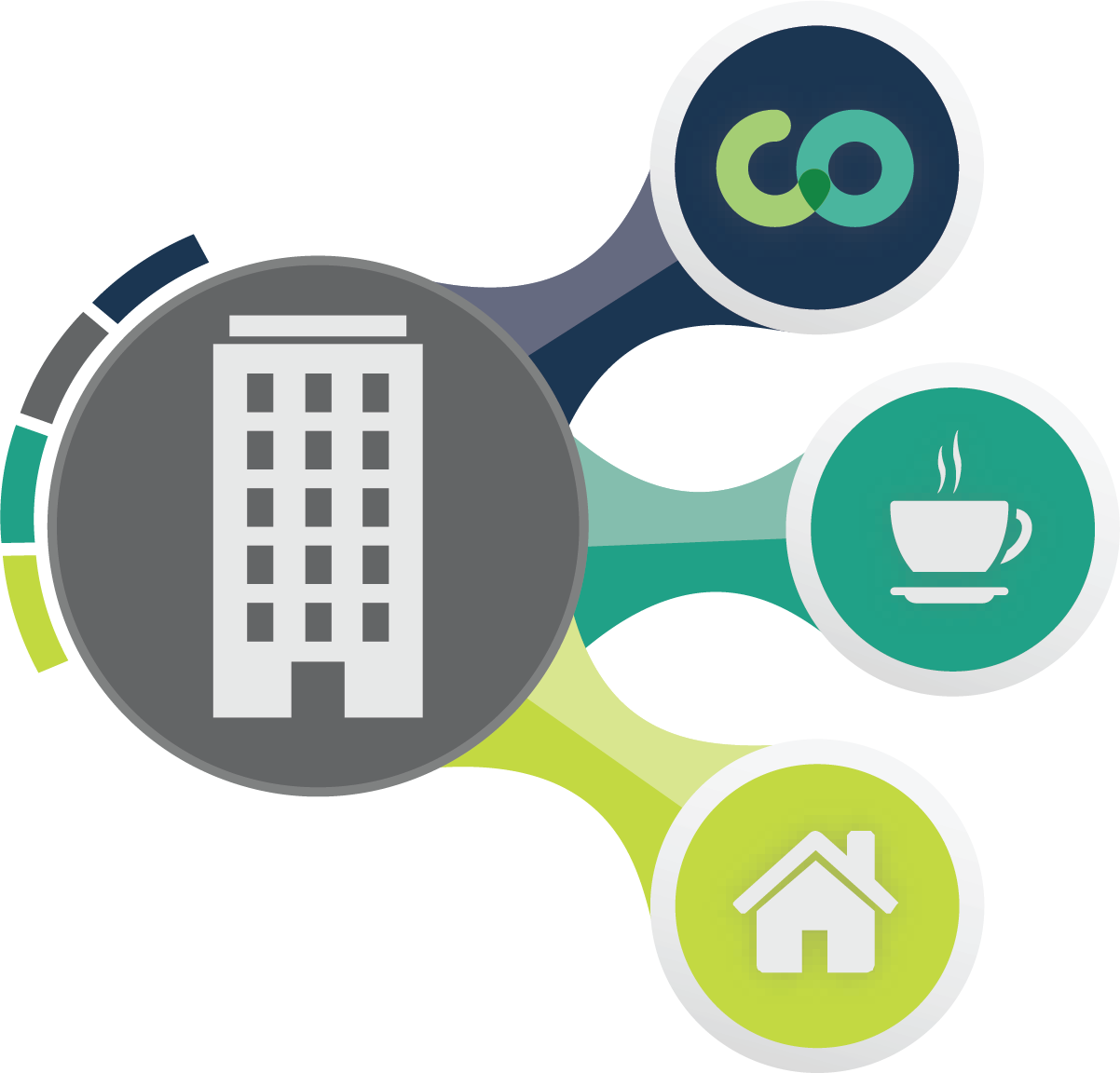 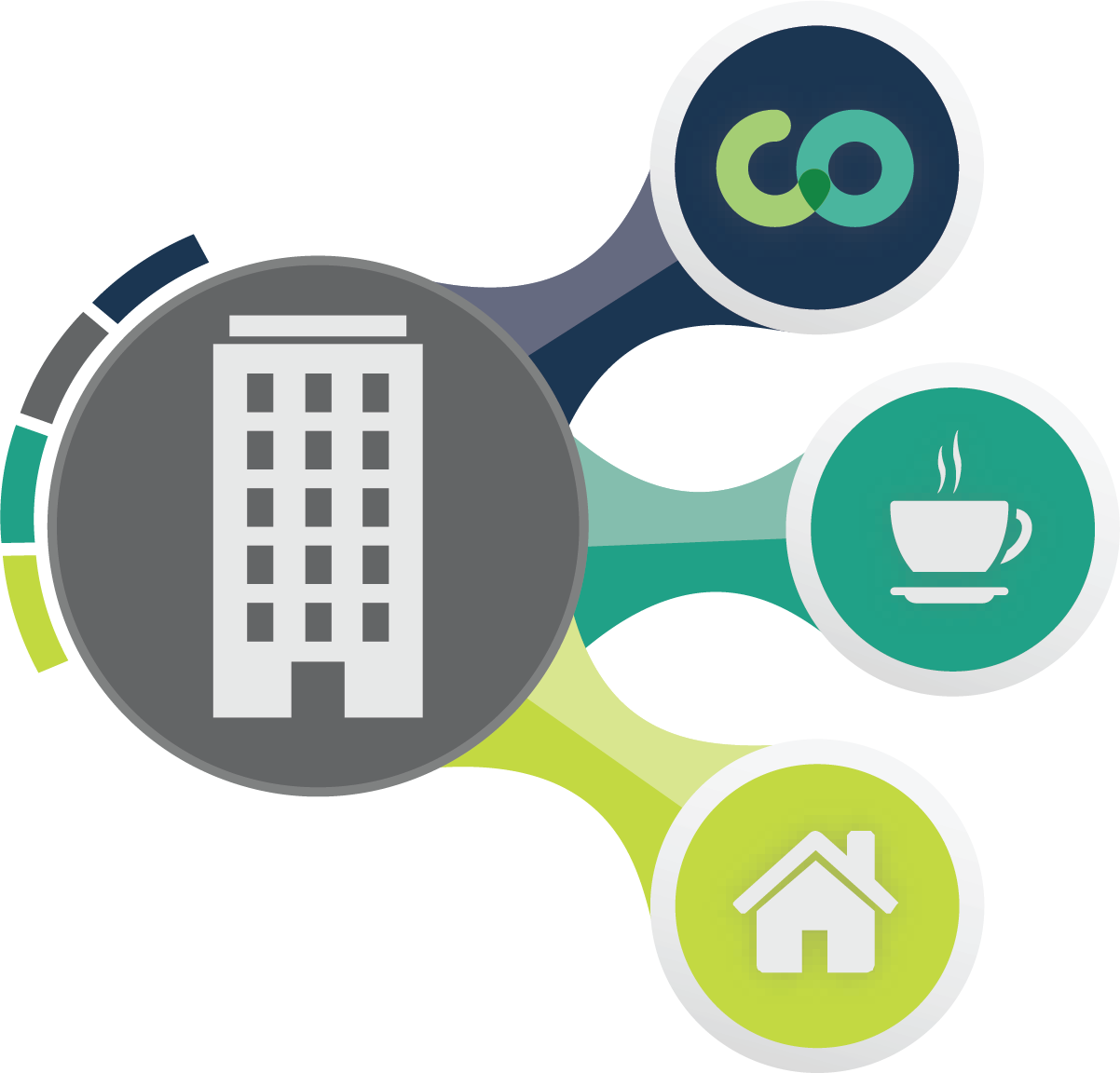 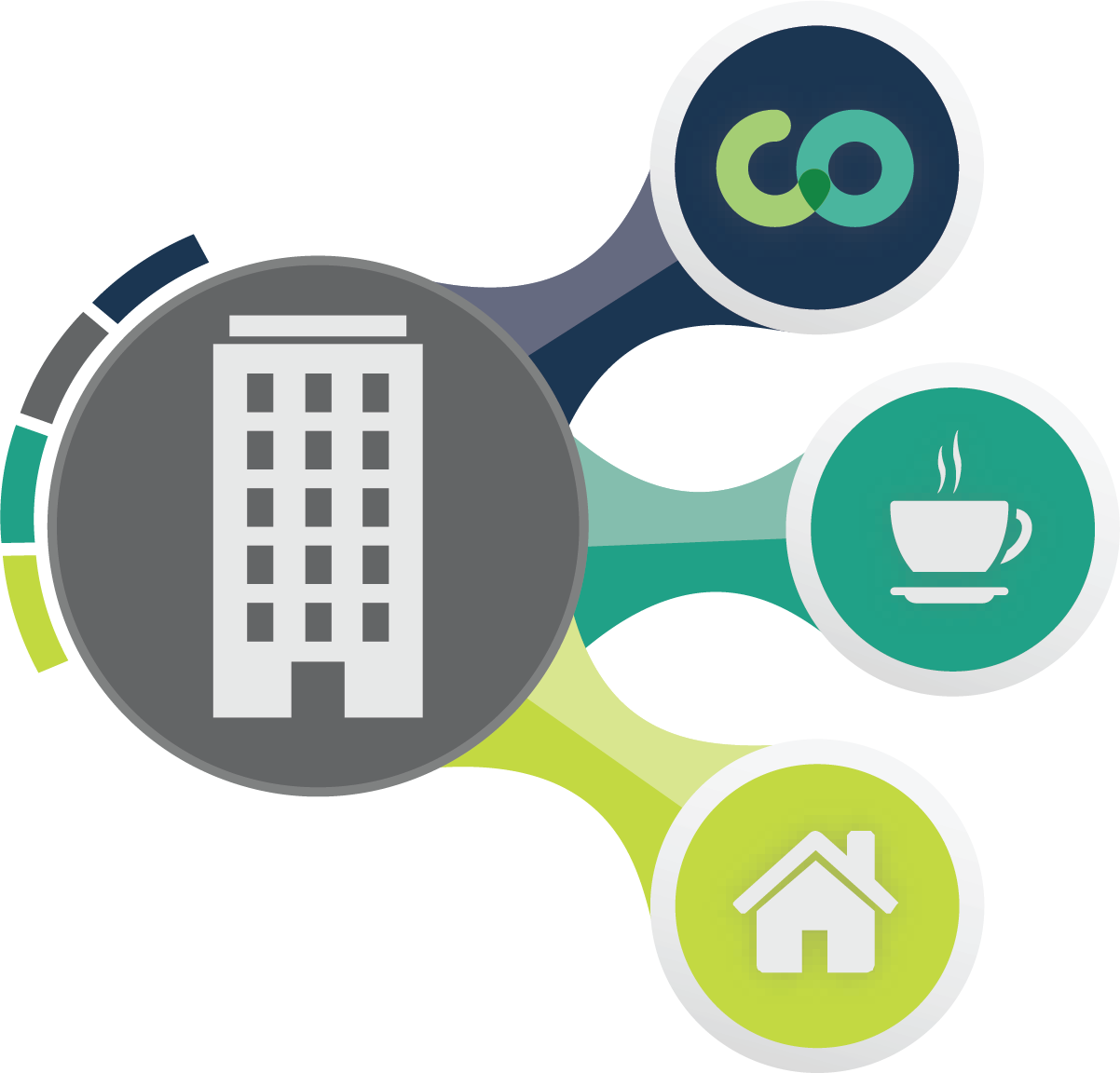 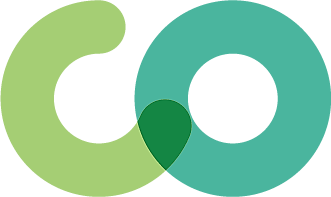 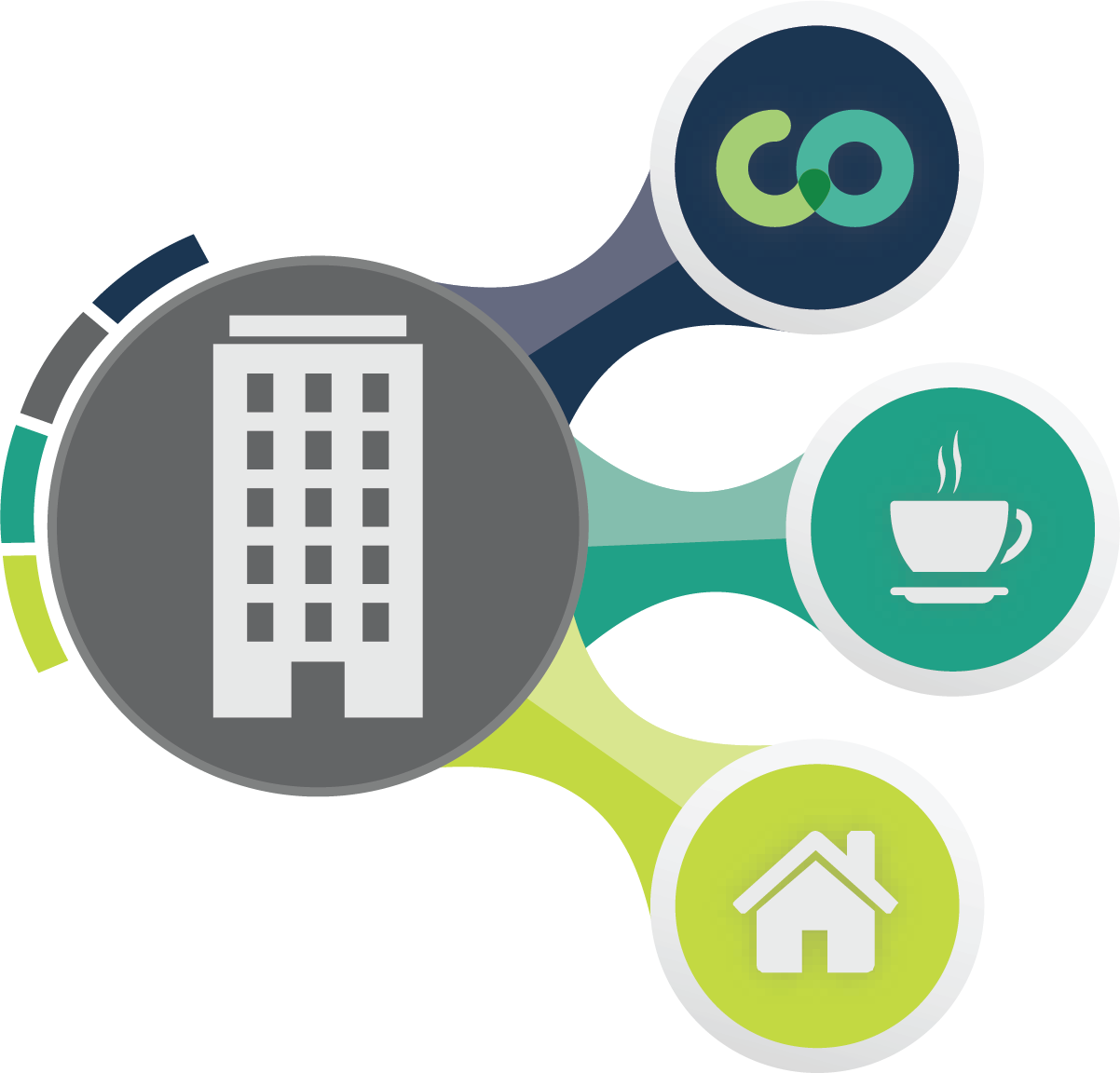 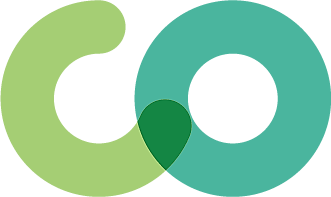 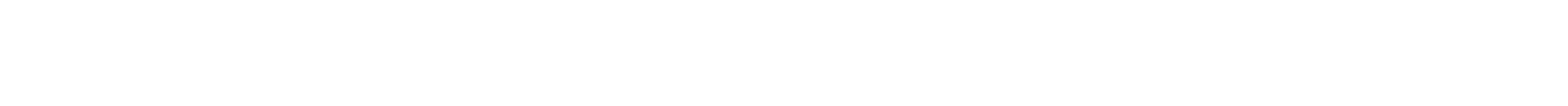 GROUPE CONSEIL STRATÉGIQUE POUR LE MILIEU DE TRAVAIL (‘SWAG’)    |    GESTION DES LOCAUX ET SOLUTIONS EN MILIEU DE TRAVAIL
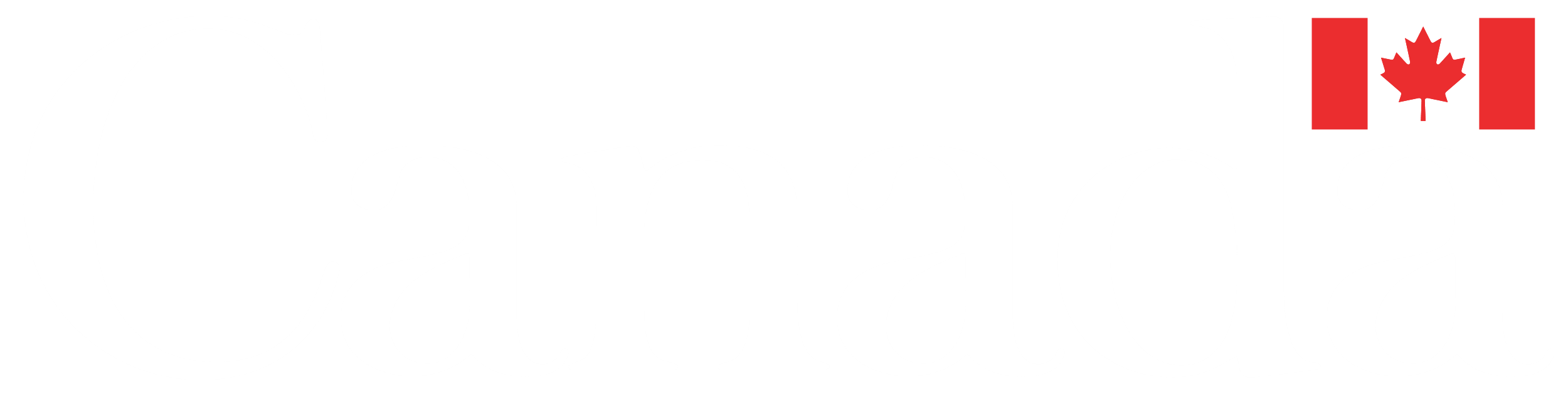 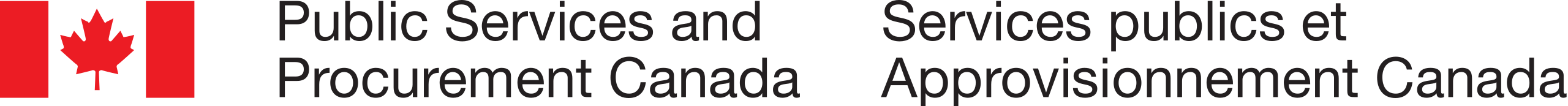 [Speaker Notes: Where we were

Everything is assigned
Floors to departments
Workstations to employees
Static/individualistic workplaces

GCcoworking not yet available

Where we’re going…
Office Long Term Plan
Continue modernizing workplaces
Right-sizing departmental space
More interdepartmental space]
La modernisation du milieu de travail...
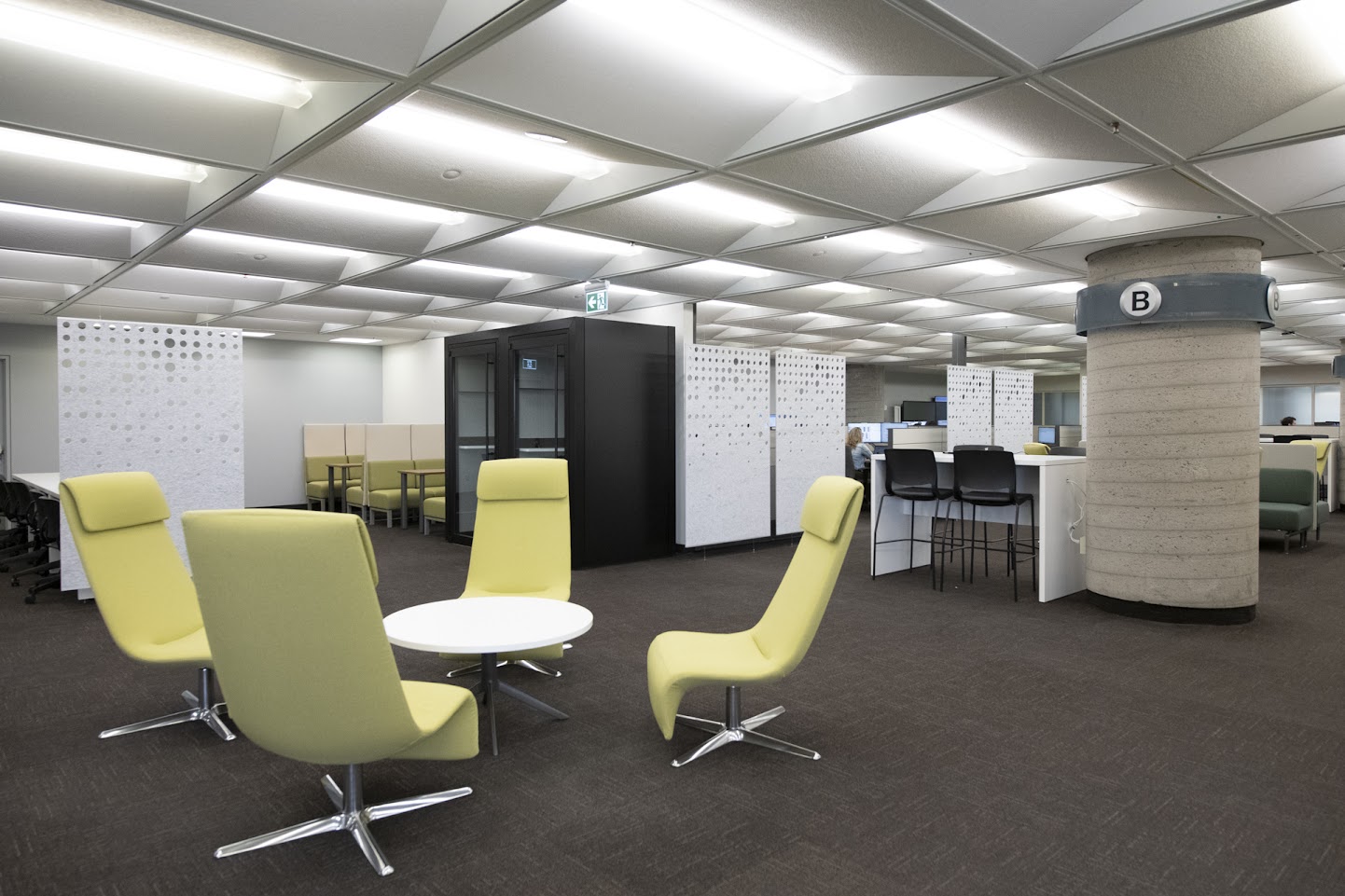 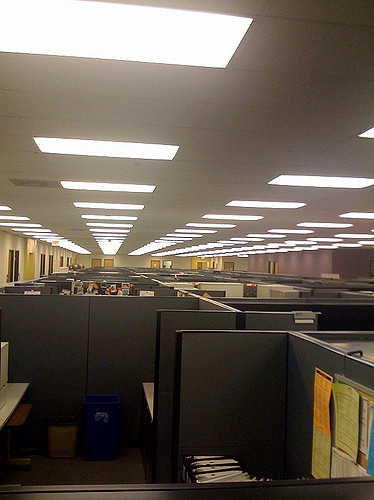 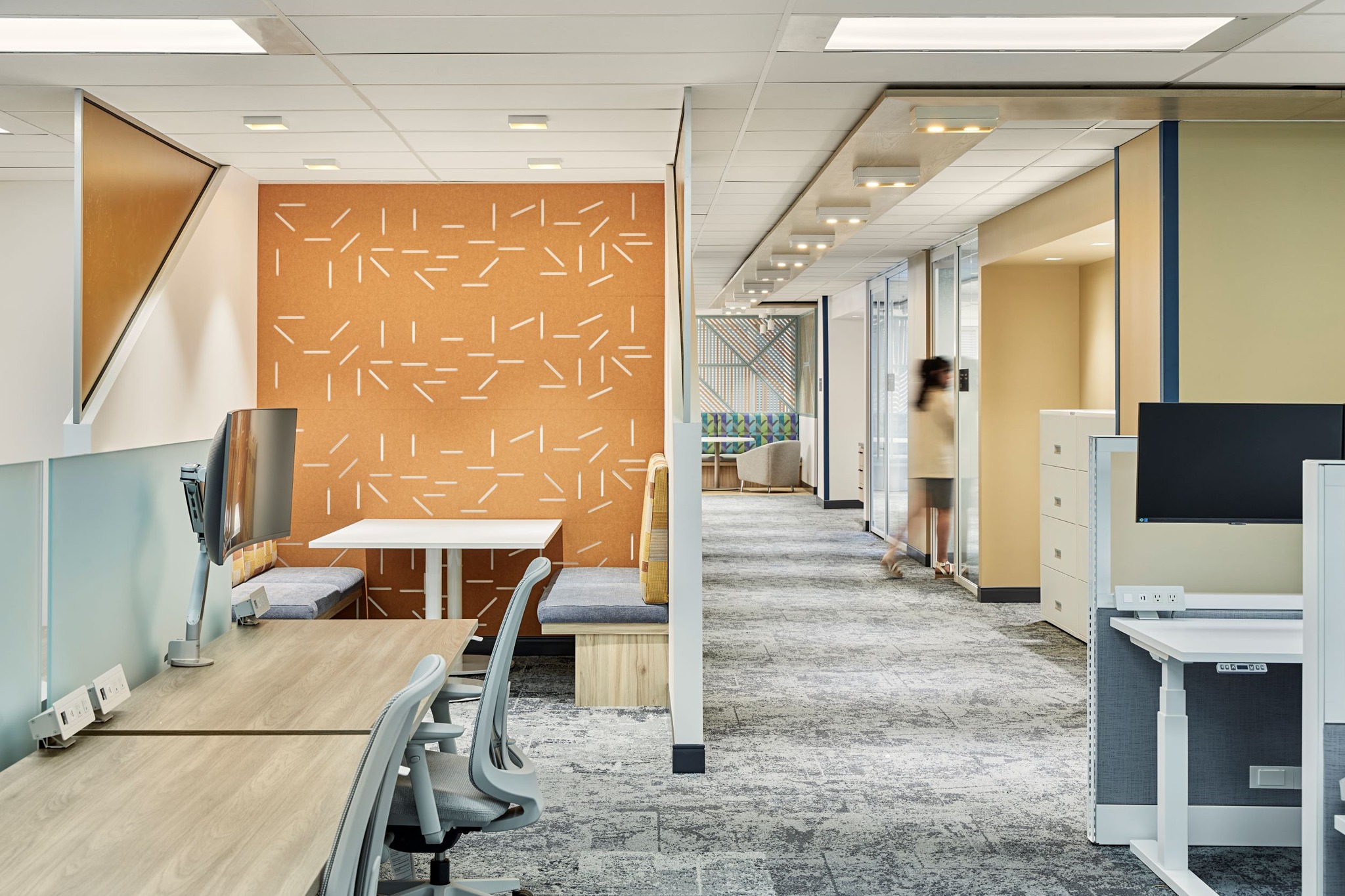 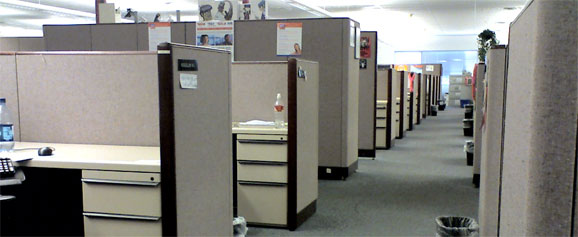 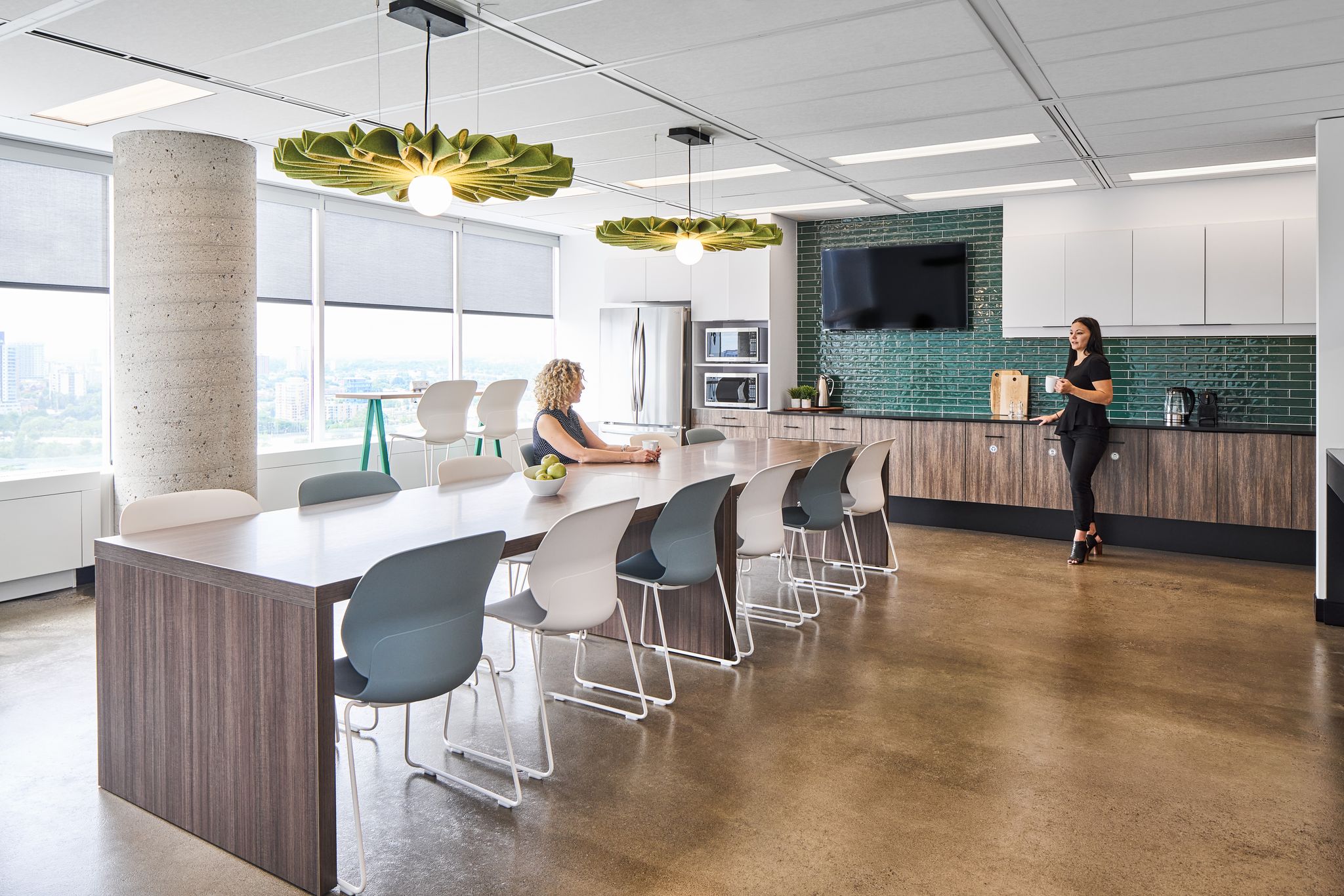 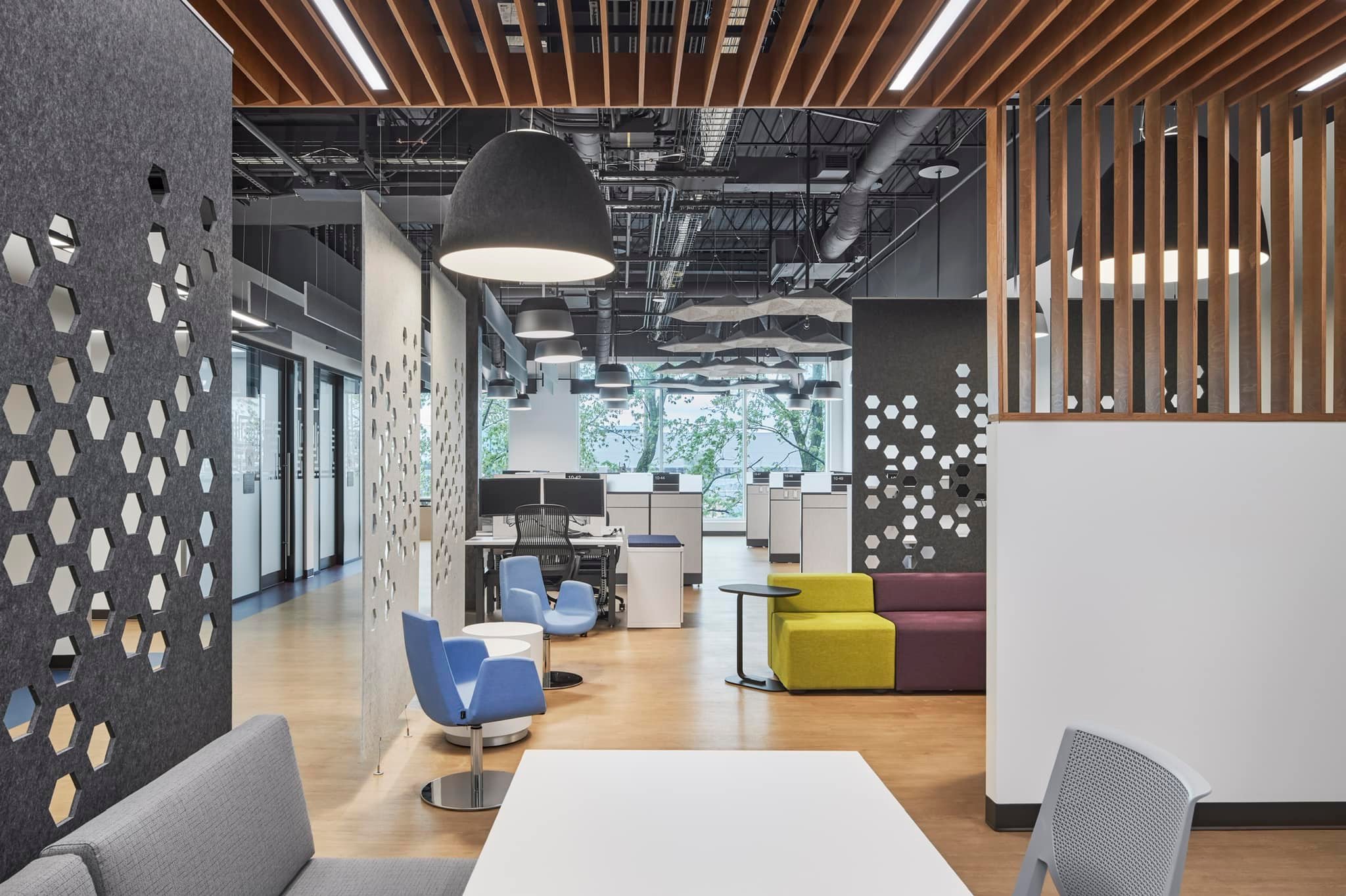 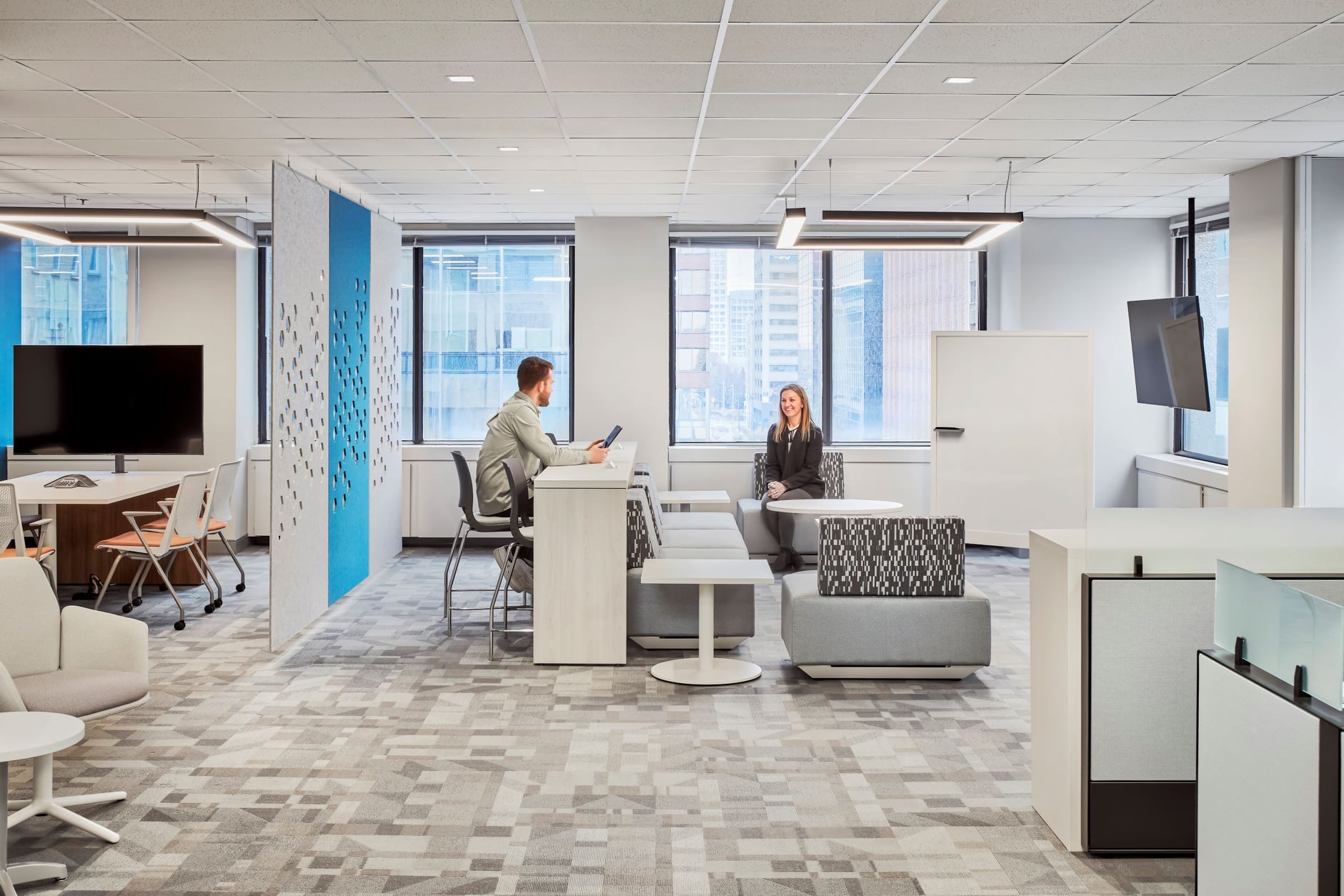 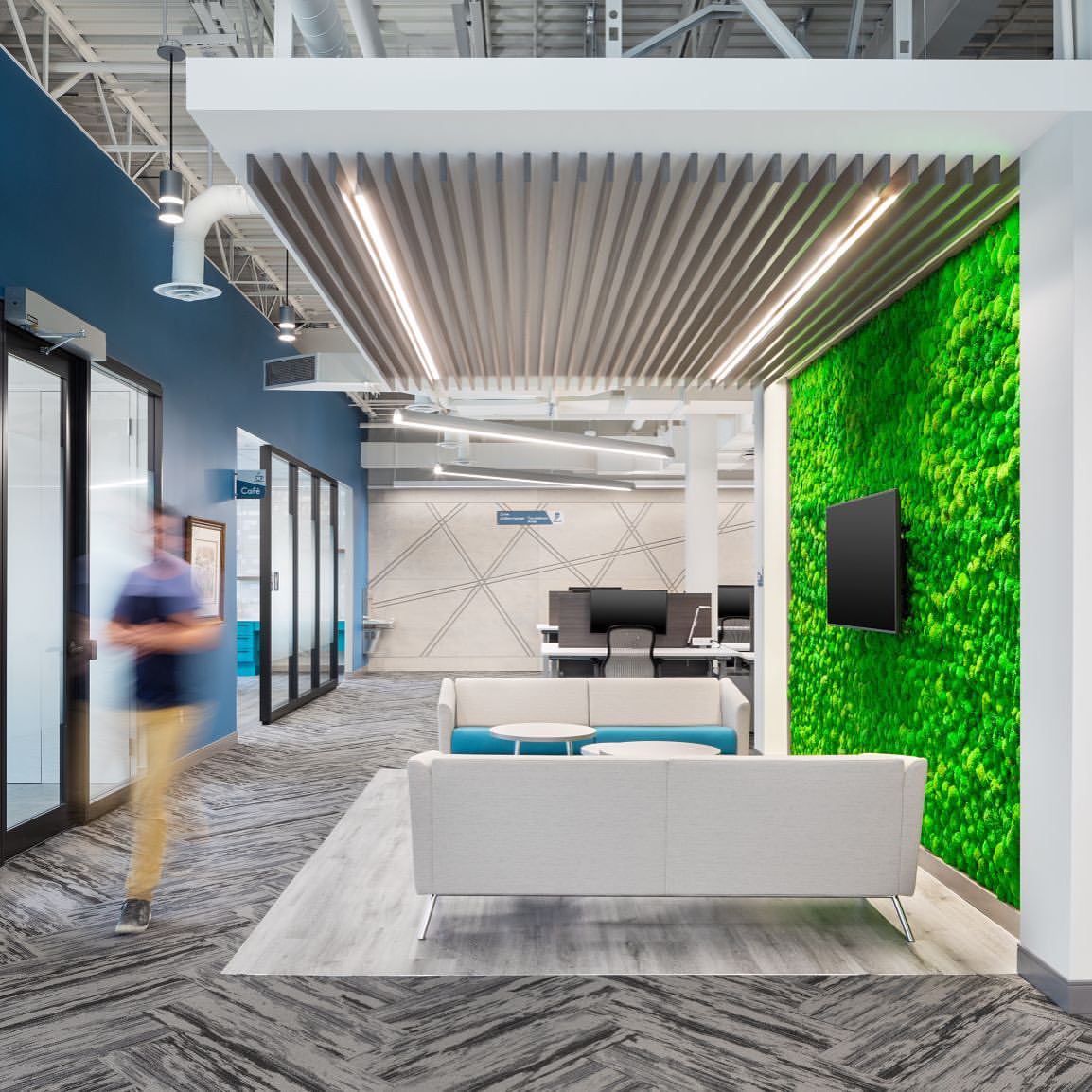 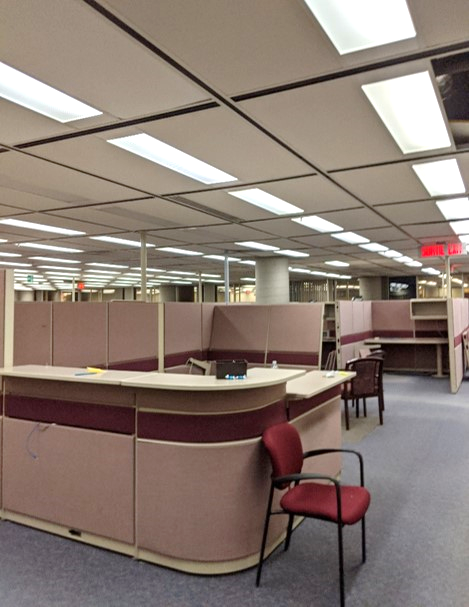 De ceci…
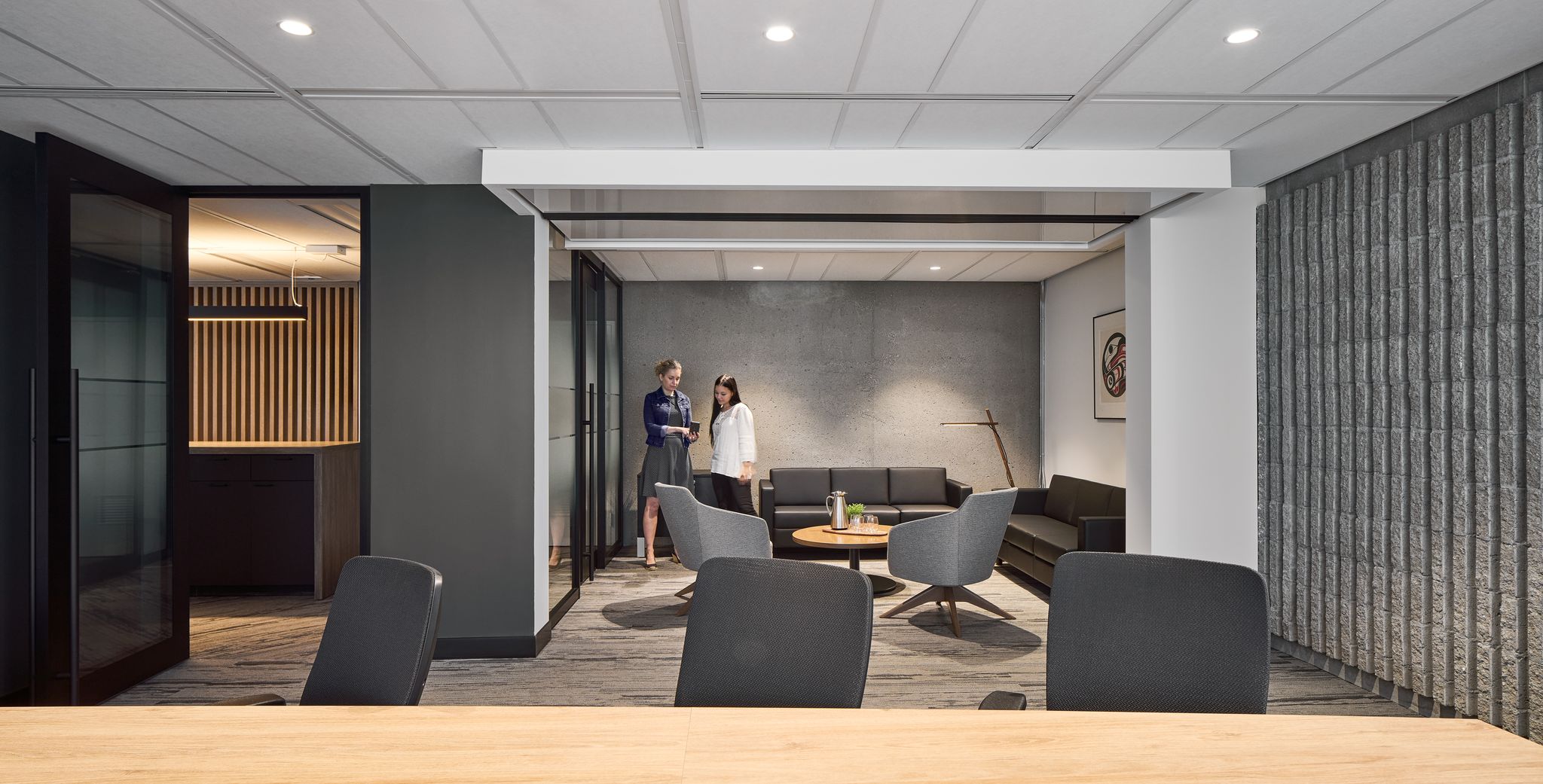 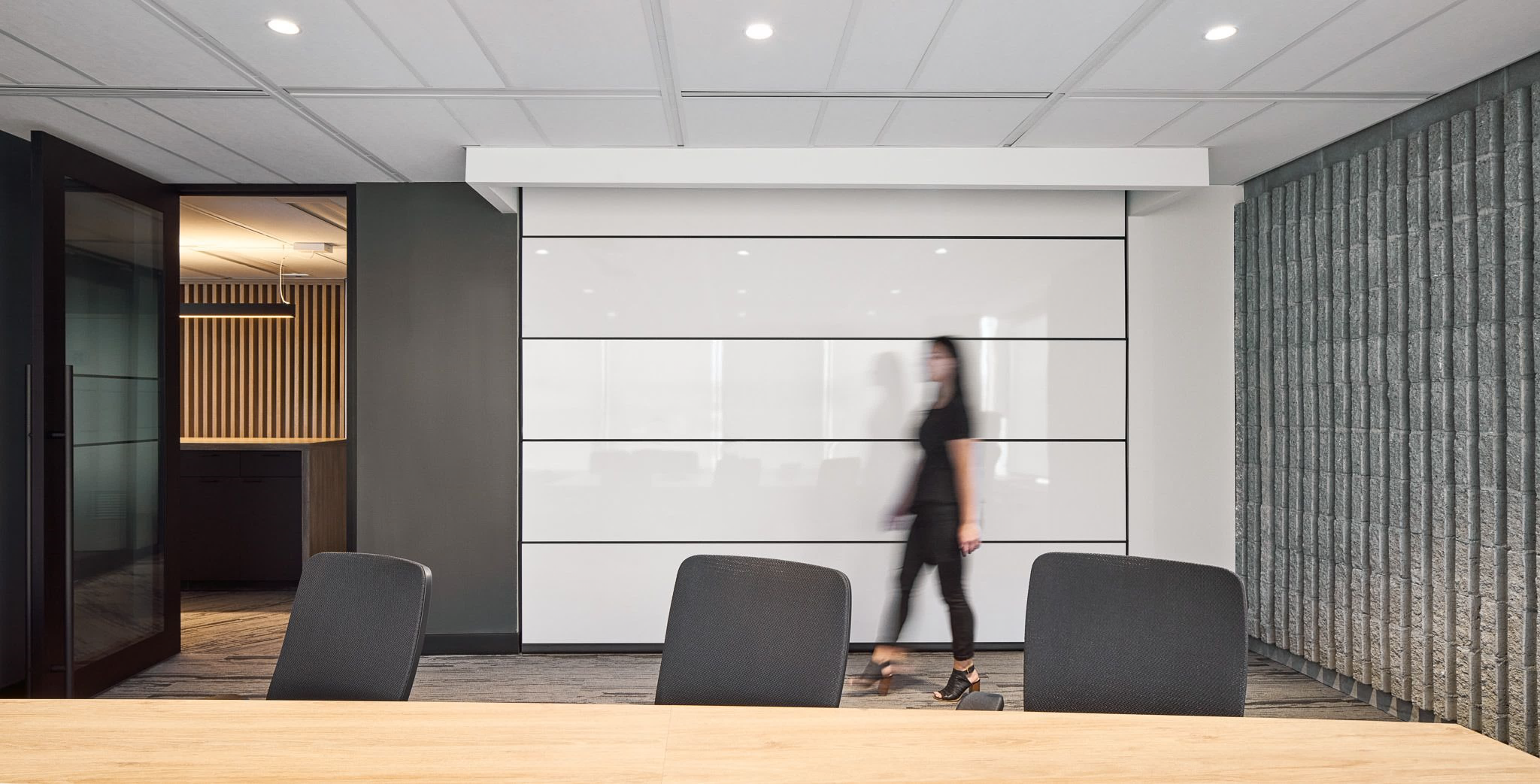 De ça
Transformer ça
À ceci!
À ça!
et ça!
en ceci!
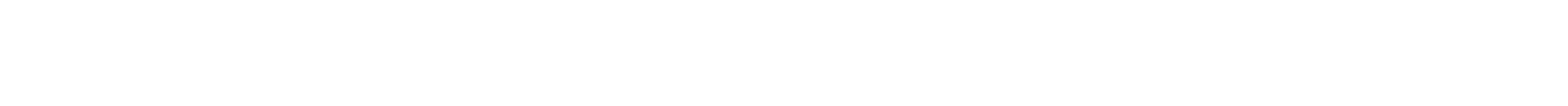 GROUPE CONSEIL STRATÉGIQUE POUR LE MILIEU DE TRAVAIL (‘SWAG’)    |    GESTION DES LOCAUX ET SOLUTIONS EN MILIEU DE TRAVAIL
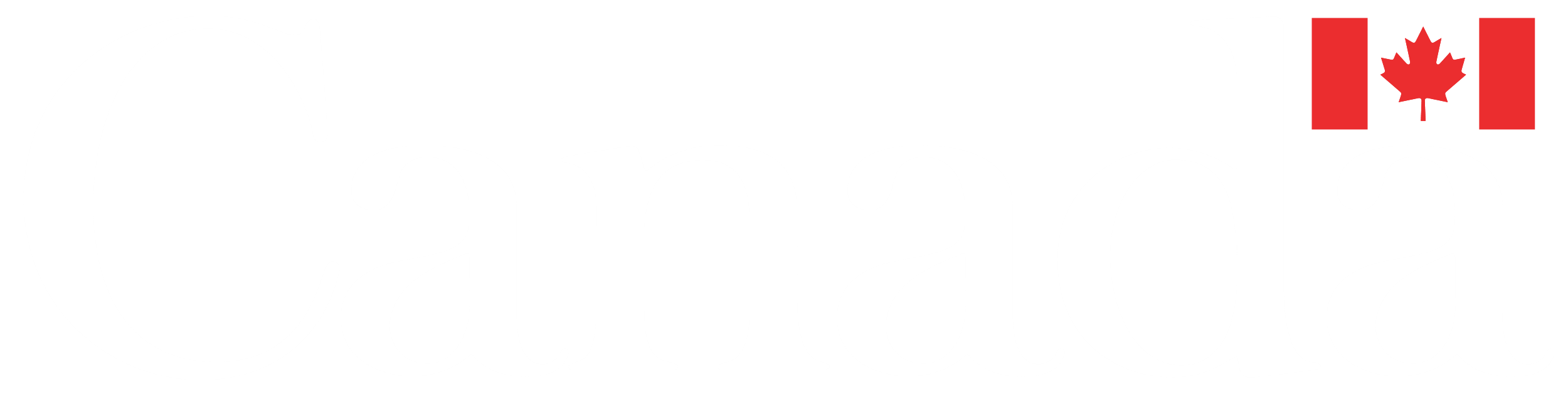 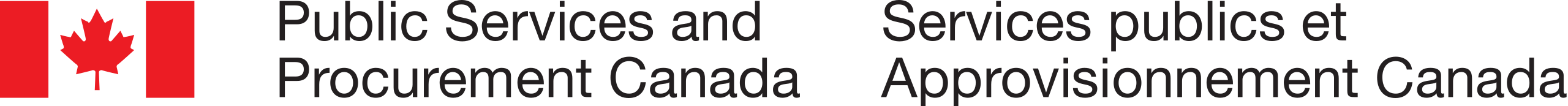 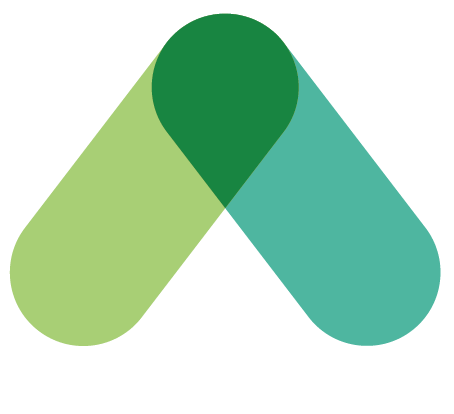 La modernisation du milieu de travail...
…bien plus qu'un aménagement.
Permet une méthode de travail moderne
Optimise l'utilisation de du milieu de travail
Supporte la diversité, l'équité et l'inclusion
Contribue à une expérience en milieu de travail positive
Attire de nouveaux talents et améliore la rétention
Incite une main-d’œuvre hautement performante
Contribue aux initiatives gouvernementales d'écologisation
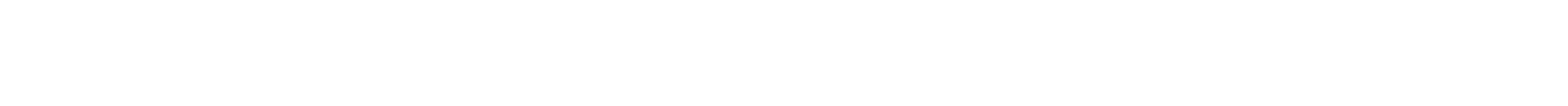 GROUPE CONSEIL STRATÉGIQUE POUR LE MILIEU DE TRAVAIL (‘SWAG’)    |    GESTION DES LOCAUX ET SOLUTIONS EN MILIEU DE TRAVAIL
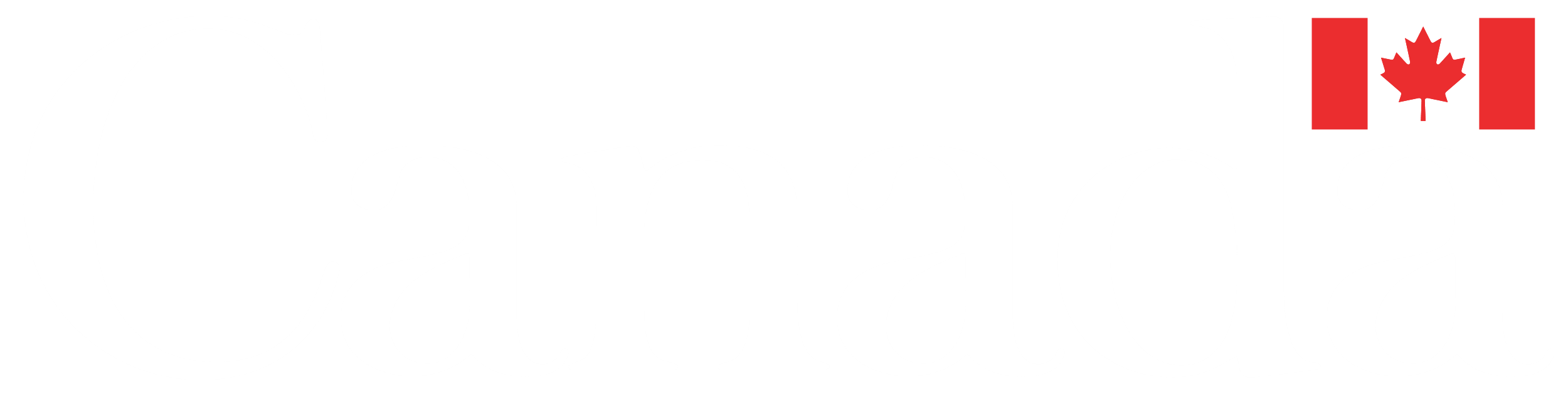 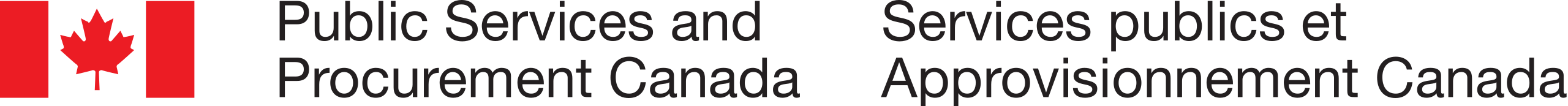 [Speaker Notes: Workplace is being used as a catalyst to modernizing and transforming the public service workplace culture]
Le casse-tête de la modernisation du milieu de travail
Supporte le nombre d'employés attendus sur place au long de la semaine
Définit le nombre d'employés attendus sur place au long de la semaine
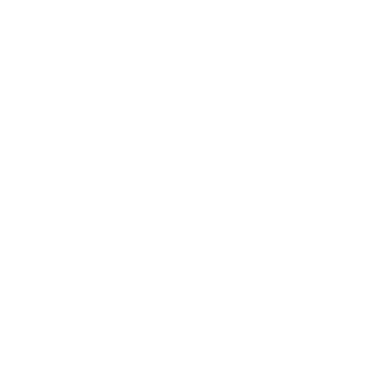 Modèle de travail hybride
Définit une nouvelle façon moderne de travailler dans le milieu de travail
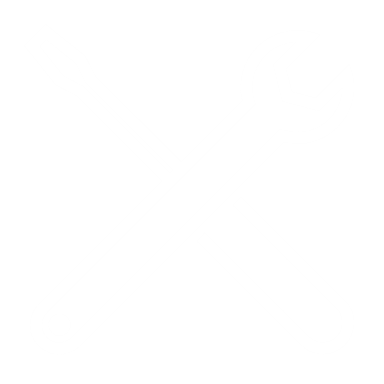 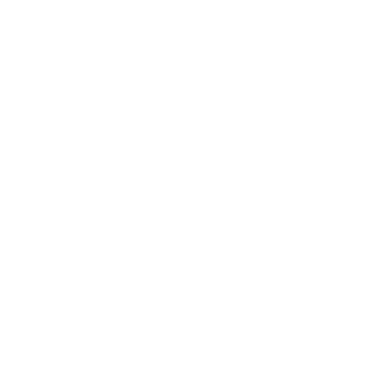 Supporte une nouvelle façon moderne de travailler dans le milieu de travail
Stratégie de portefeuille
Espace physique
Utilization de l’espace
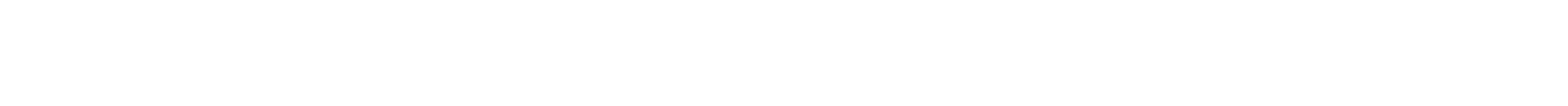 GROUPE CONSEIL STRATÉGIQUE POUR LE MILIEU DE TRAVAIL (‘SWAG’)    |    GESTION DES LOCAUX ET SOLUTIONS EN MILIEU DE TRAVAIL
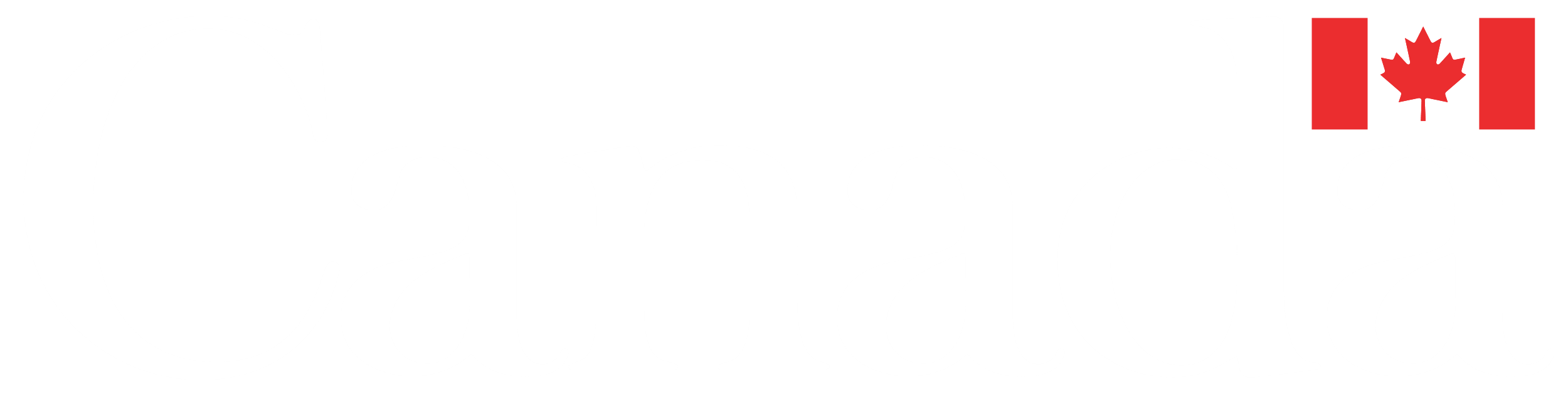 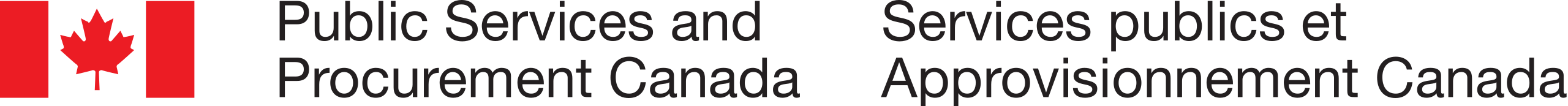 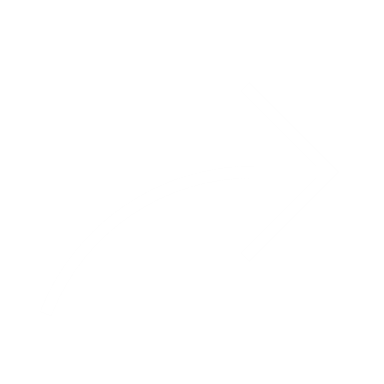 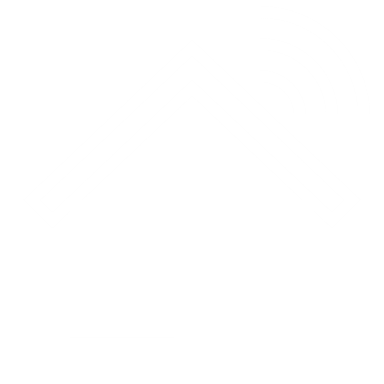 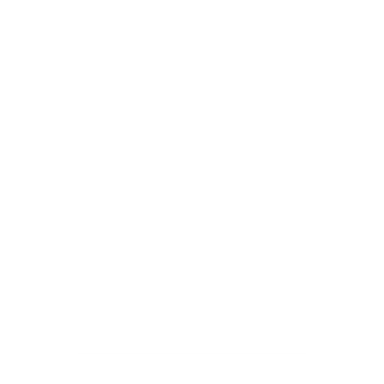 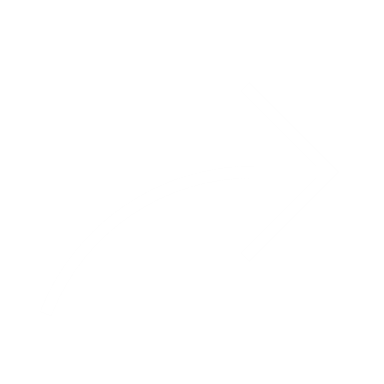 Exemple
Une organisation adopte un modèle de travail hybride « une journée d'équipe fixe et une journée flexible au bureau »
Modèle de travail hybride
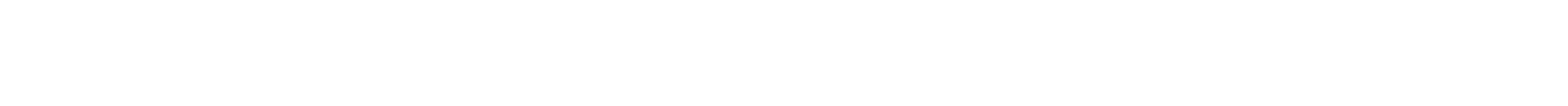 GROUPE CONSEIL STRATÉGIQUE POUR LE MILIEU DE TRAVAIL (‘SWAG’)    |    GESTION DES LOCAUX ET SOLUTIONS EN MILIEU DE TRAVAIL
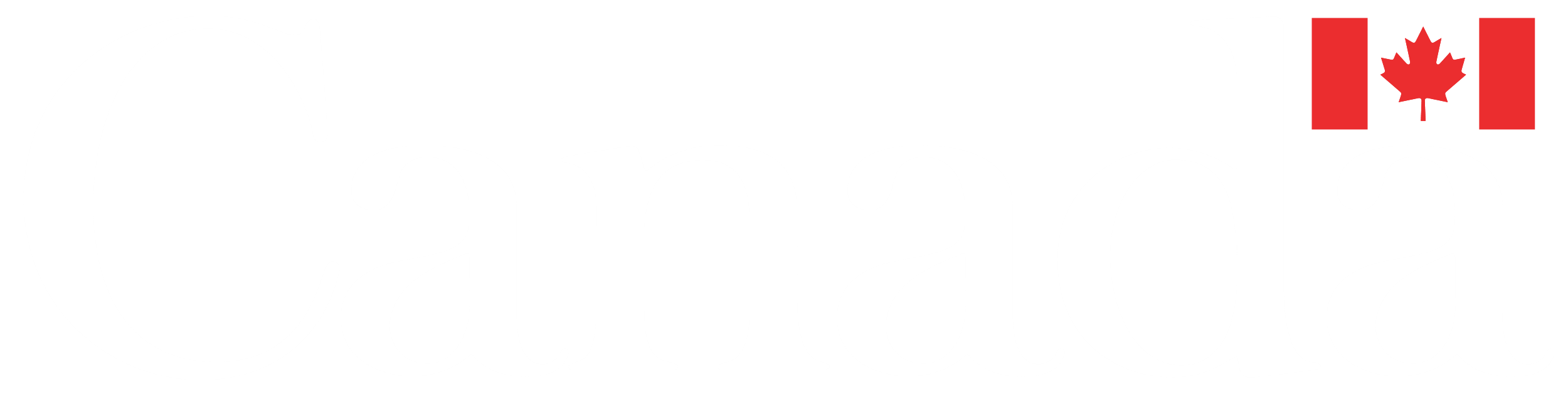 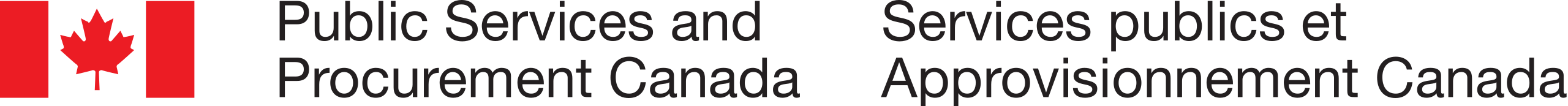 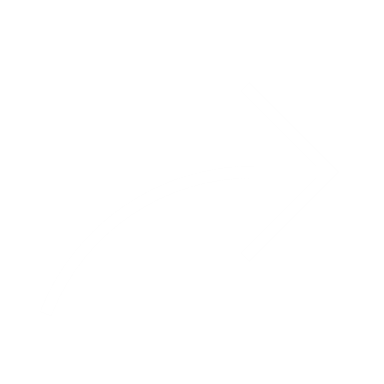 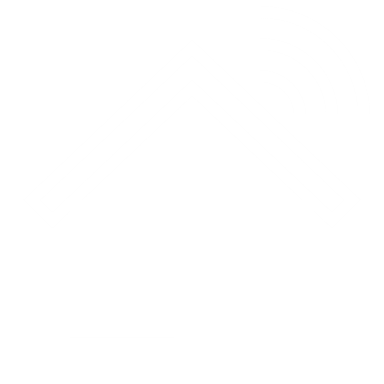 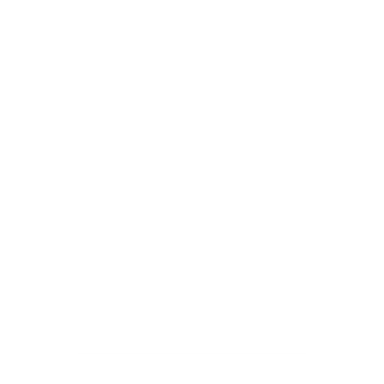 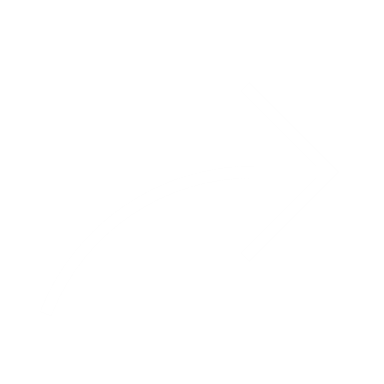 Exemple
Le portefeuille peut être optimisé / adapté à cette nouvelle réalité, tout en tenant compte de l'espace supplémentaire du programme CotravailGC, croissance projetée, etc.
Stratégie de portefeuille
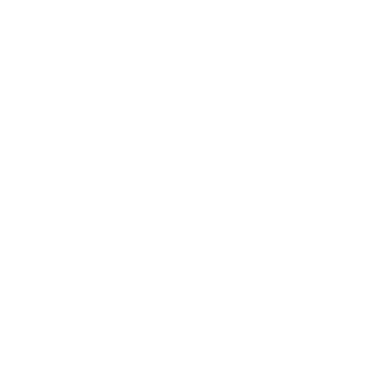 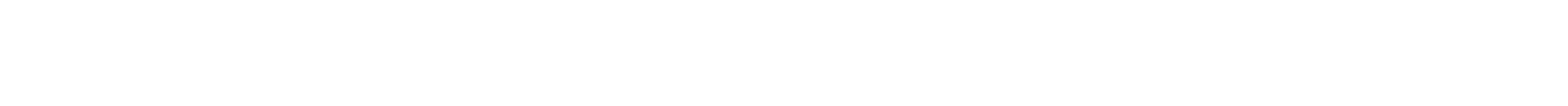 GROUPE CONSEIL STRATÉGIQUE POUR LE MILIEU DE TRAVAIL (‘SWAG’)    |    GESTION DES LOCAUX ET SOLUTIONS EN MILIEU DE TRAVAIL
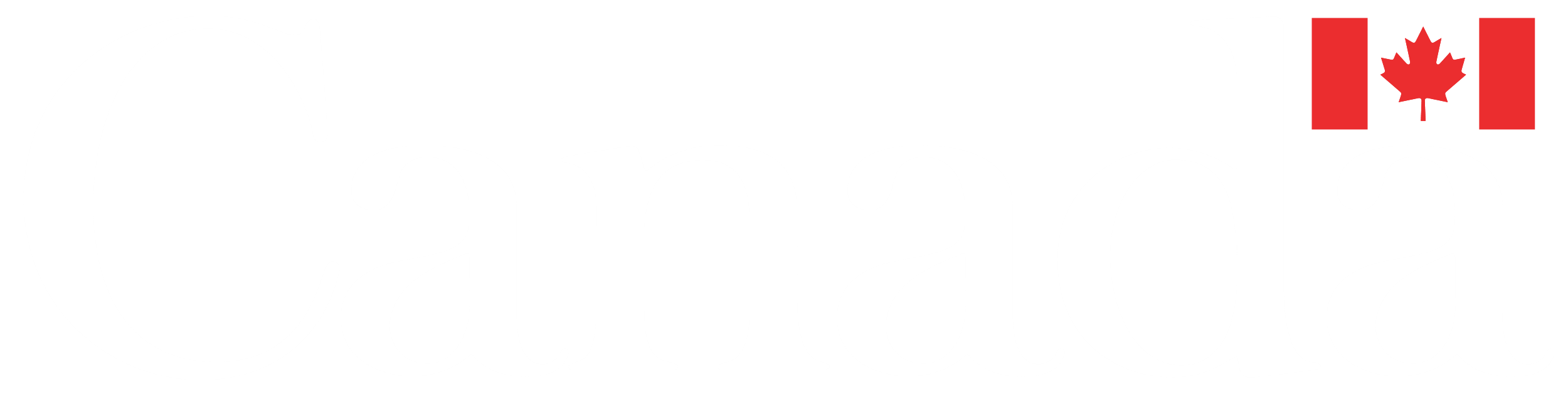 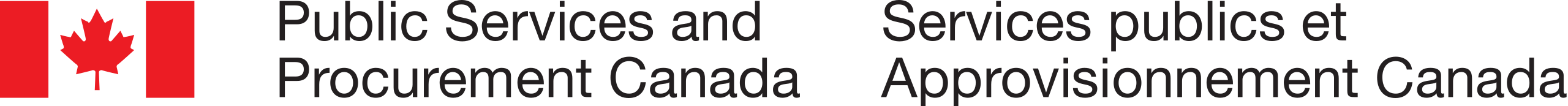 Exemple
La technologie mobile et le travail numérisé permettent aux employés de choisir le point de travail qui convient le mieux à leurs activités, besoins, capacités et préférences personnelles
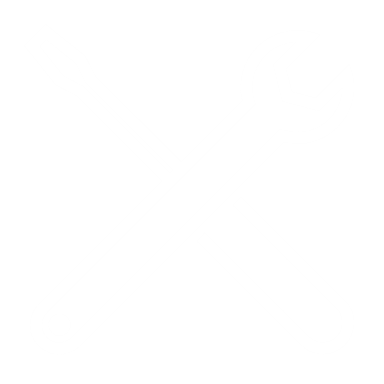 Utilization de l’espace
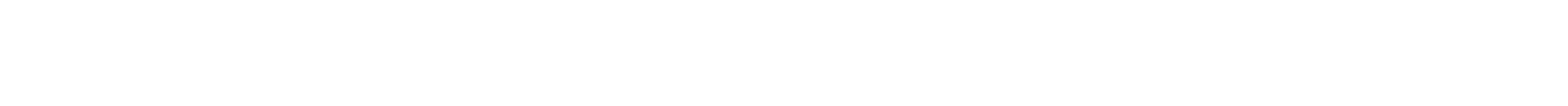 GROUPE CONSEIL STRATÉGIQUE POUR LE MILIEU DE TRAVAIL (‘SWAG’)    |    GESTION DES LOCAUX ET SOLUTIONS EN MILIEU DE TRAVAIL
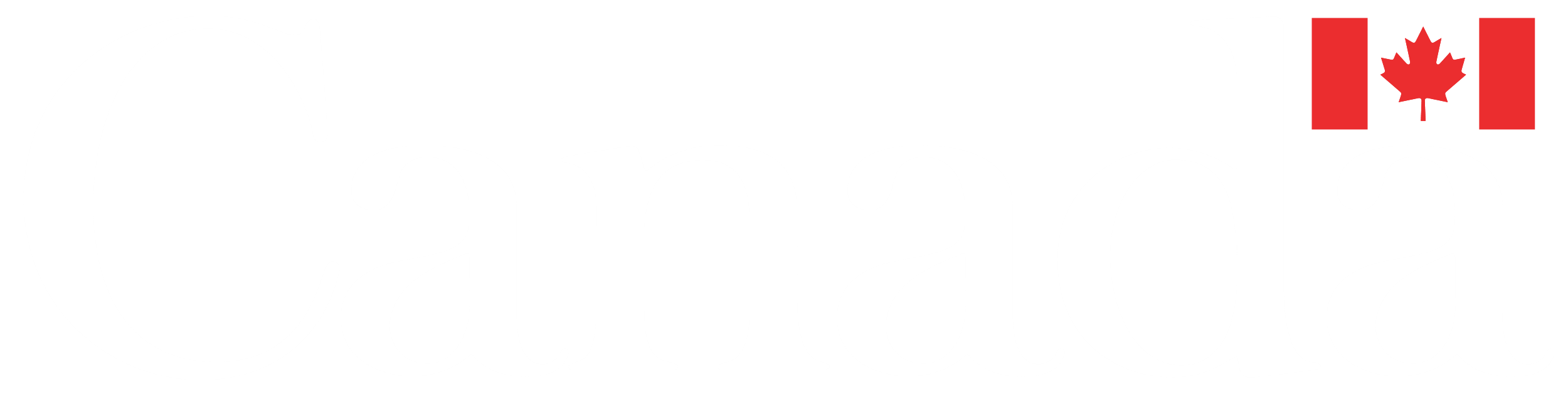 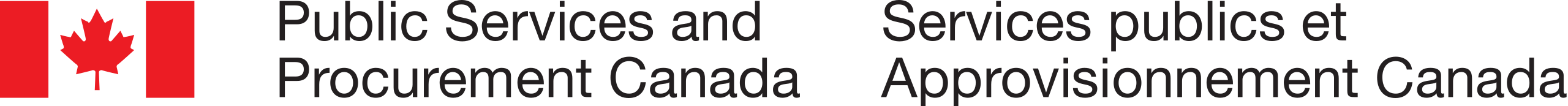 Exemple
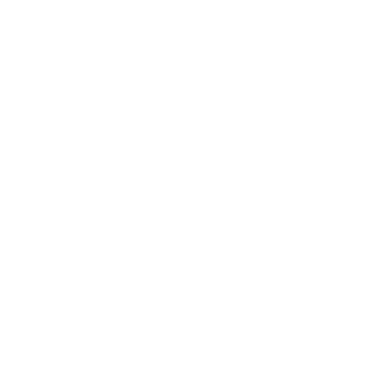 L'espace est modernisé aux standards du                         .   par l’entremise d’un projet d’aménagement, du programme de Transformation du milieu de travail, etc.
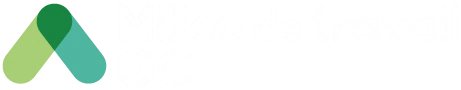 Espace physique
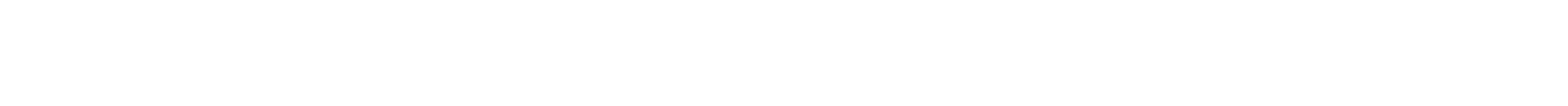 GROUPE CONSEIL STRATÉGIQUE POUR LE MILIEU DE TRAVAIL (‘SWAG’)    |    GESTION DES LOCAUX ET SOLUTIONS EN MILIEU DE TRAVAIL
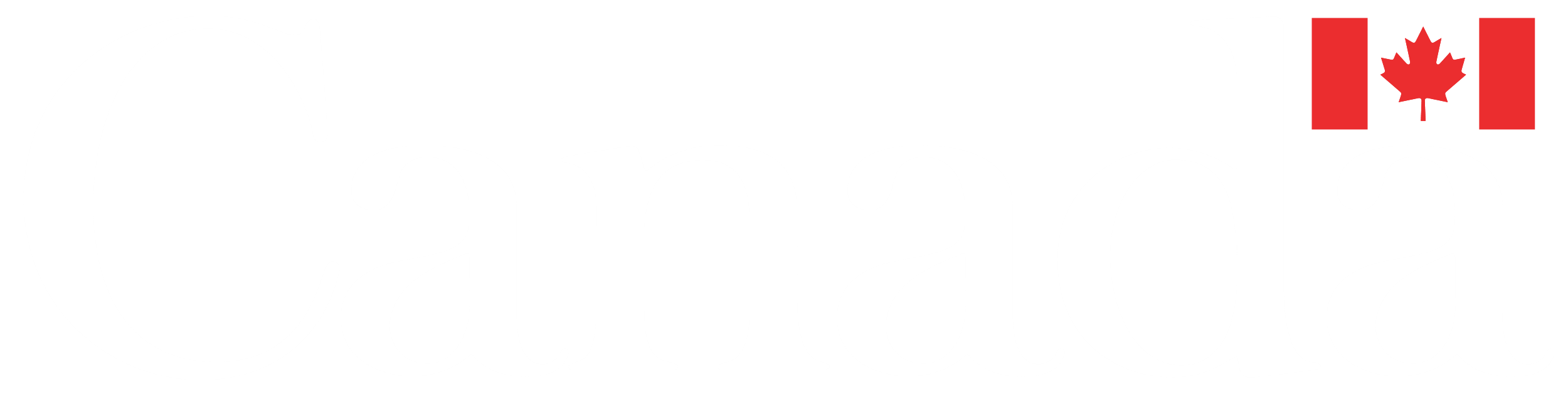 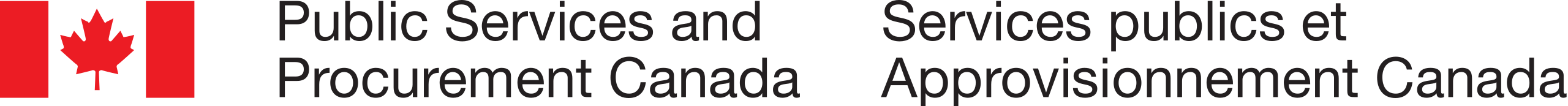 Milieu de travail GC + Travail axé sur les activités
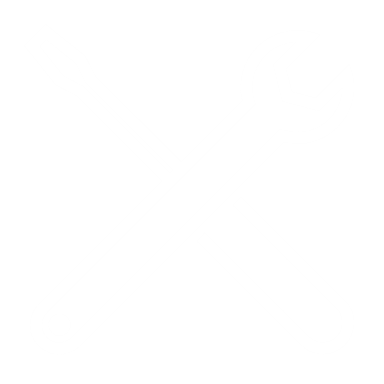 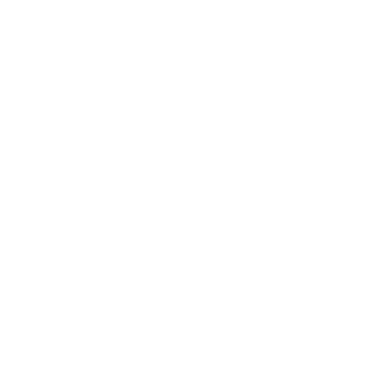 Espace physique
Utilization de l’espace
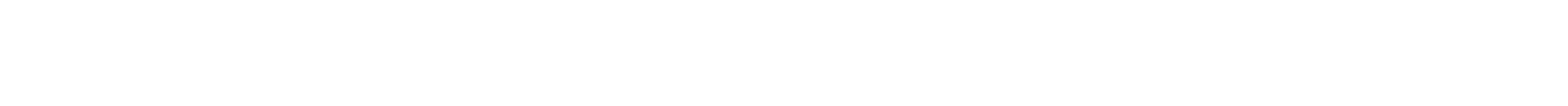 GROUPE CONSEIL STRATÉGIQUE POUR LE MILIEU DE TRAVAIL (‘SWAG’)    |    GESTION DES LOCAUX ET SOLUTIONS EN MILIEU DE TRAVAIL
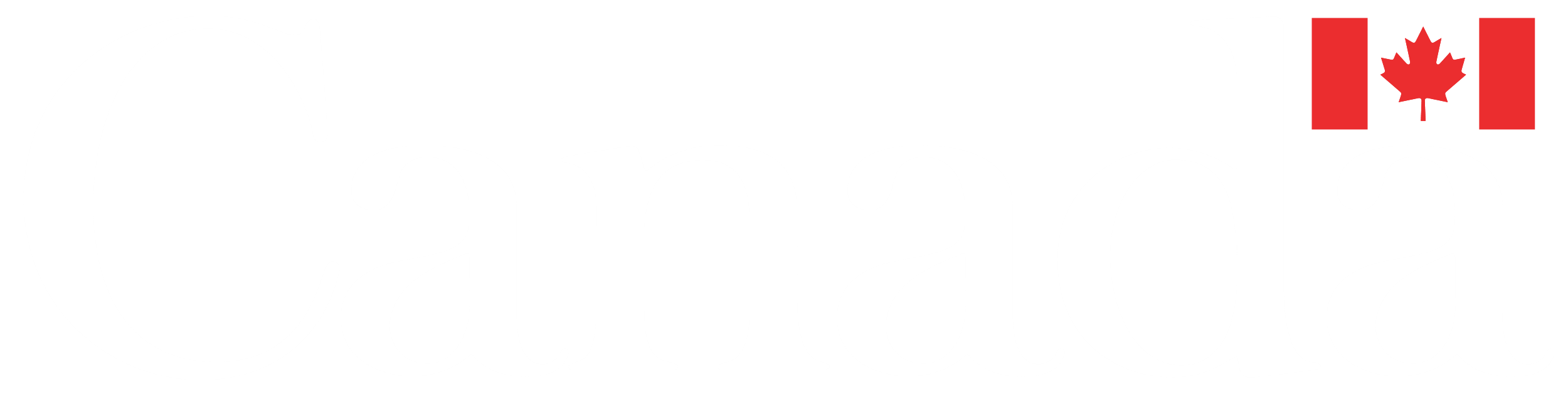 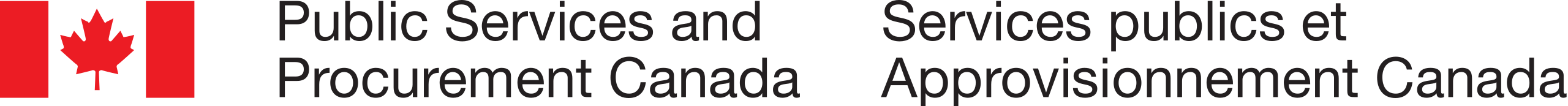 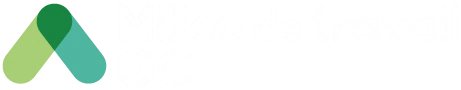 normes de conception pour les locaux à bureaux à vocation générale du Gouvernement du Canada
est conçu pour le
Travail axé sur les activités
une manière moderne, technologique et flexible d'utiliser le milieu de travail
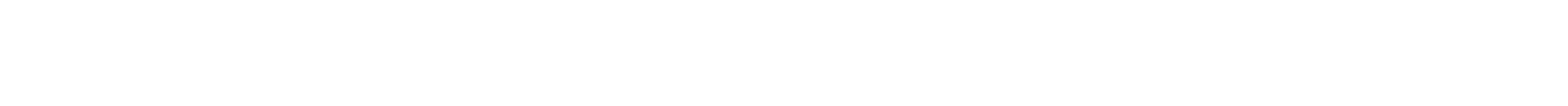 GROUPE CONSEIL STRATÉGIQUE POUR LE MILIEU DE TRAVAIL (‘SWAG’)    |    GESTION DES LOCAUX ET SOLUTIONS EN MILIEU DE TRAVAIL
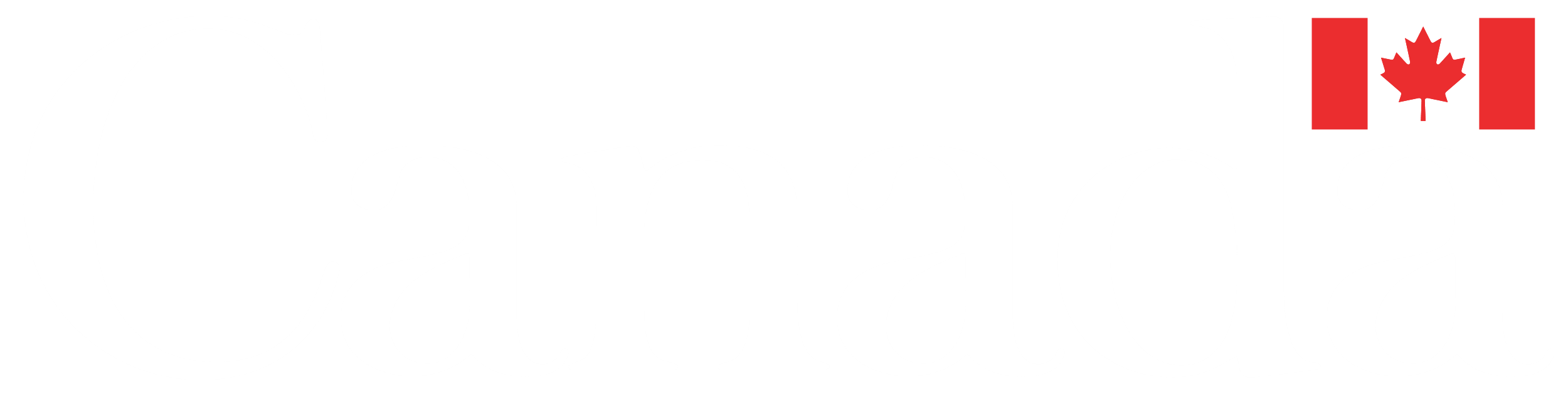 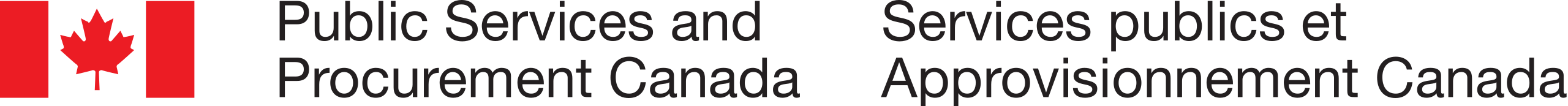 [Speaker Notes: GCworkplace: is the Government of Canada’s General Purpose Office space design standard. It is a modern, efficient and inclusive workplace design strategy which supports a flexible way of working. 
Is designed to enable
Activity-Based Working (ABW): is a flexible way of working that offers all employees equal access to a variety of workpoints, and the autonomy to choose the optimal settings for their tasks and functions.]
Choix et flexibilité dans l’environement de travail et de la manière de travailler
Adaptable aux besoins et aux préférences personnels
Accès à un large éventail d'équipements et de types de points de travail
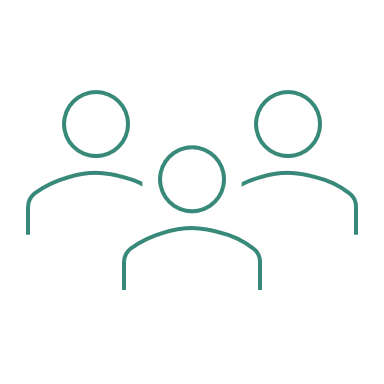 La conception est adaptable pour répondre à diverses exigences fonctionnelles
Élimine plusieurs demandes de service communes
Réduction significative des modifications personnalisées pour l’obligation de prendre des mesures d’adaptation ainsi que les exigences ergonomiques
Pourquoi?
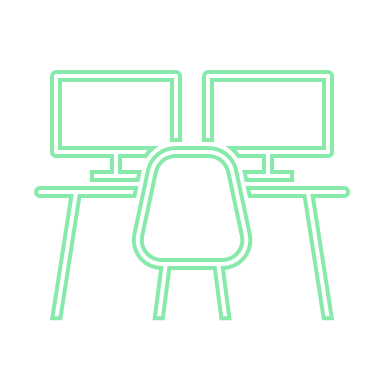 Pour les employés…
Pour la gestion des locaux…
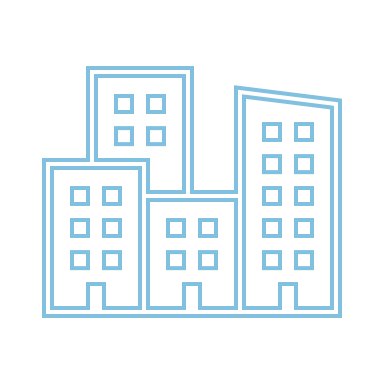 Optimise l'utilisation de l'espace
Permet aux organisations de redéfinir leur portefeuille pour refléter leur nouvelle réalité de travail hybride
Pour le portefeuille…
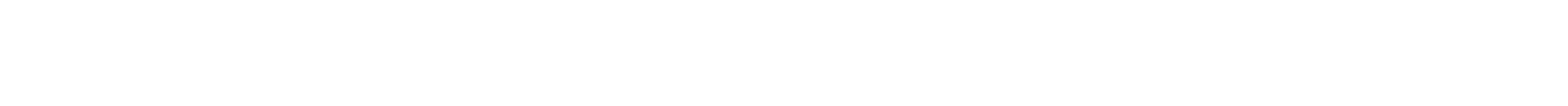 GROUPE CONSEIL STRATÉGIQUE POUR LE MILIEU DE TRAVAIL (‘SWAG’)    |    GESTION DES LOCAUX ET SOLUTIONS EN MILIEU DE TRAVAIL
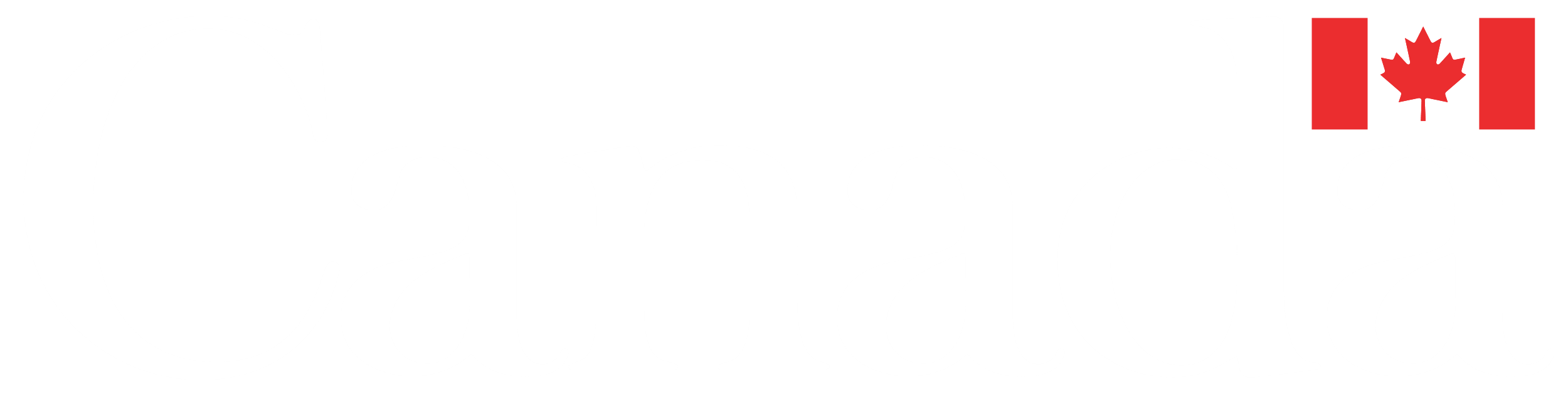 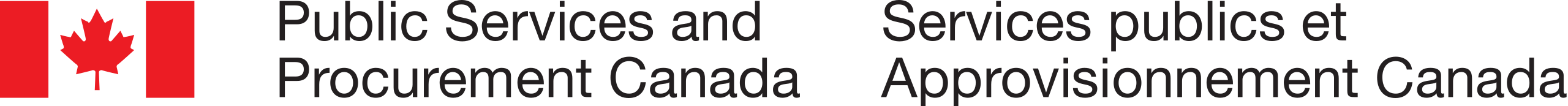 Le Travail axé sur les activités favorise l’optimisation de l’espace 
PAS la densification.
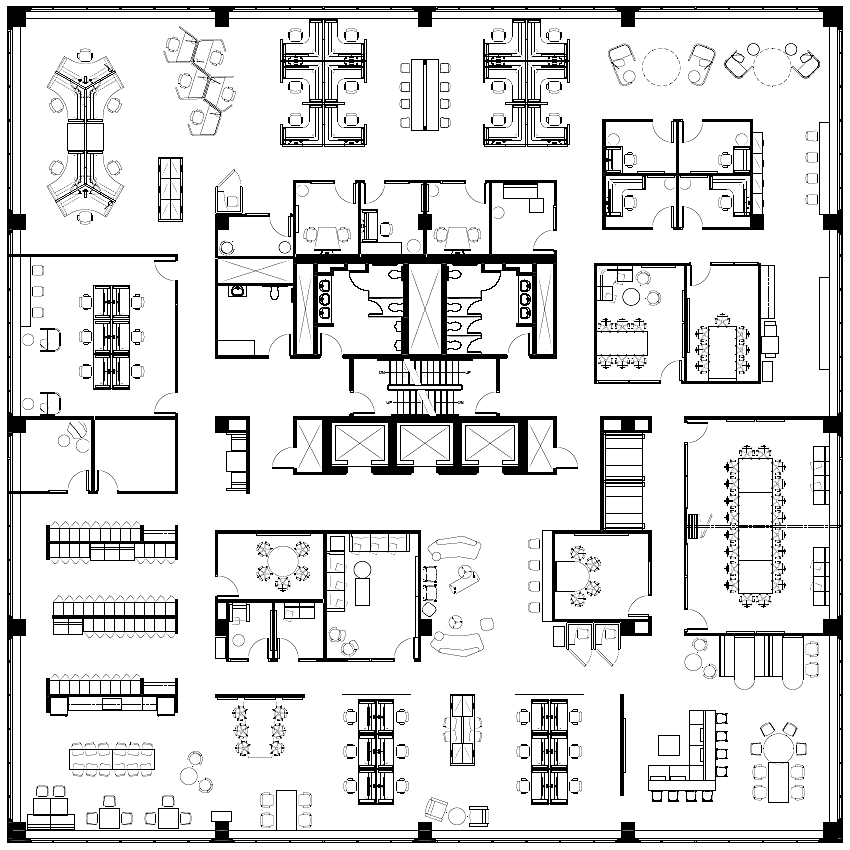 OCCUPANTS 
individus physiquement présents dans le milieu de travail
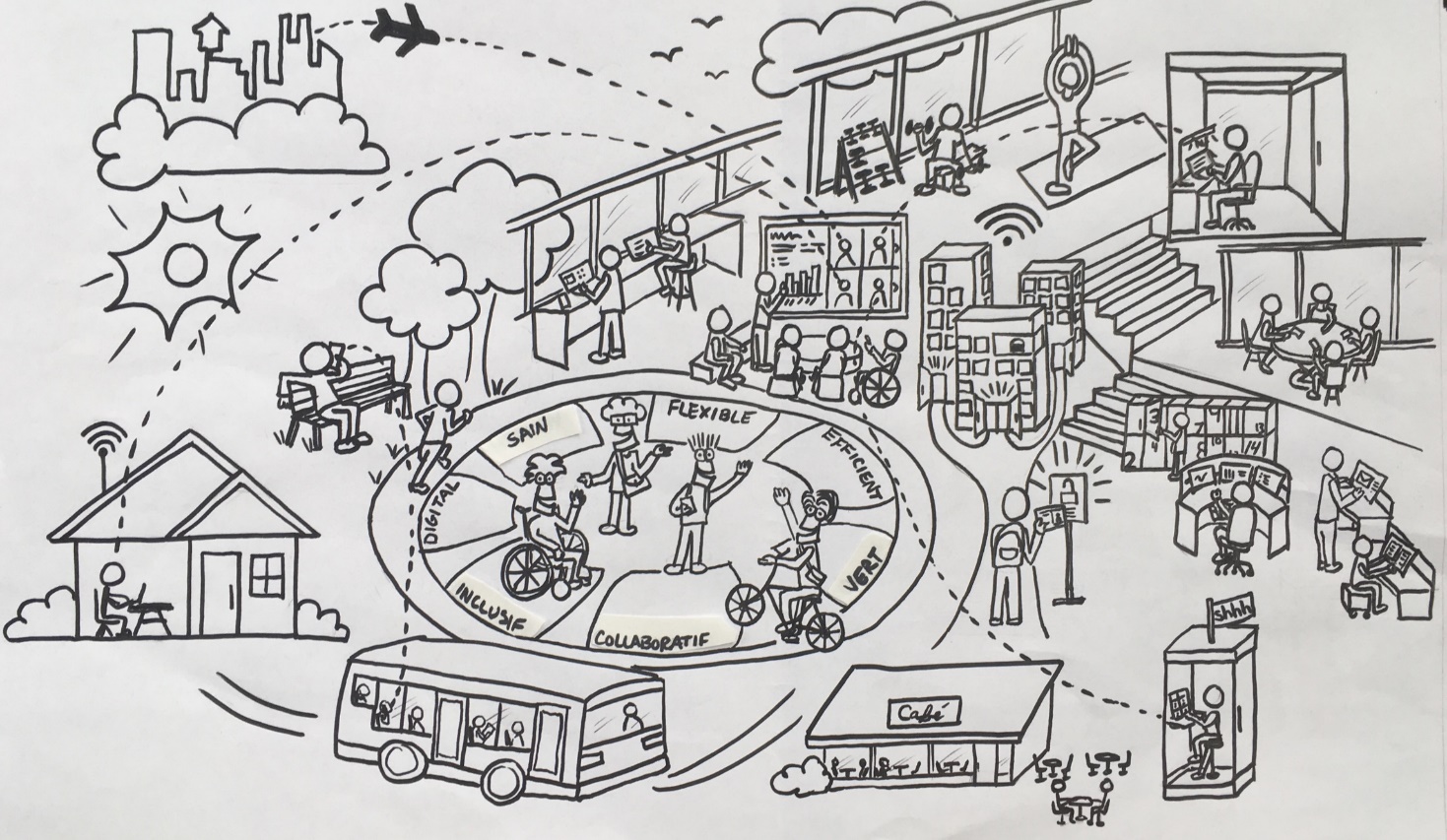 vs
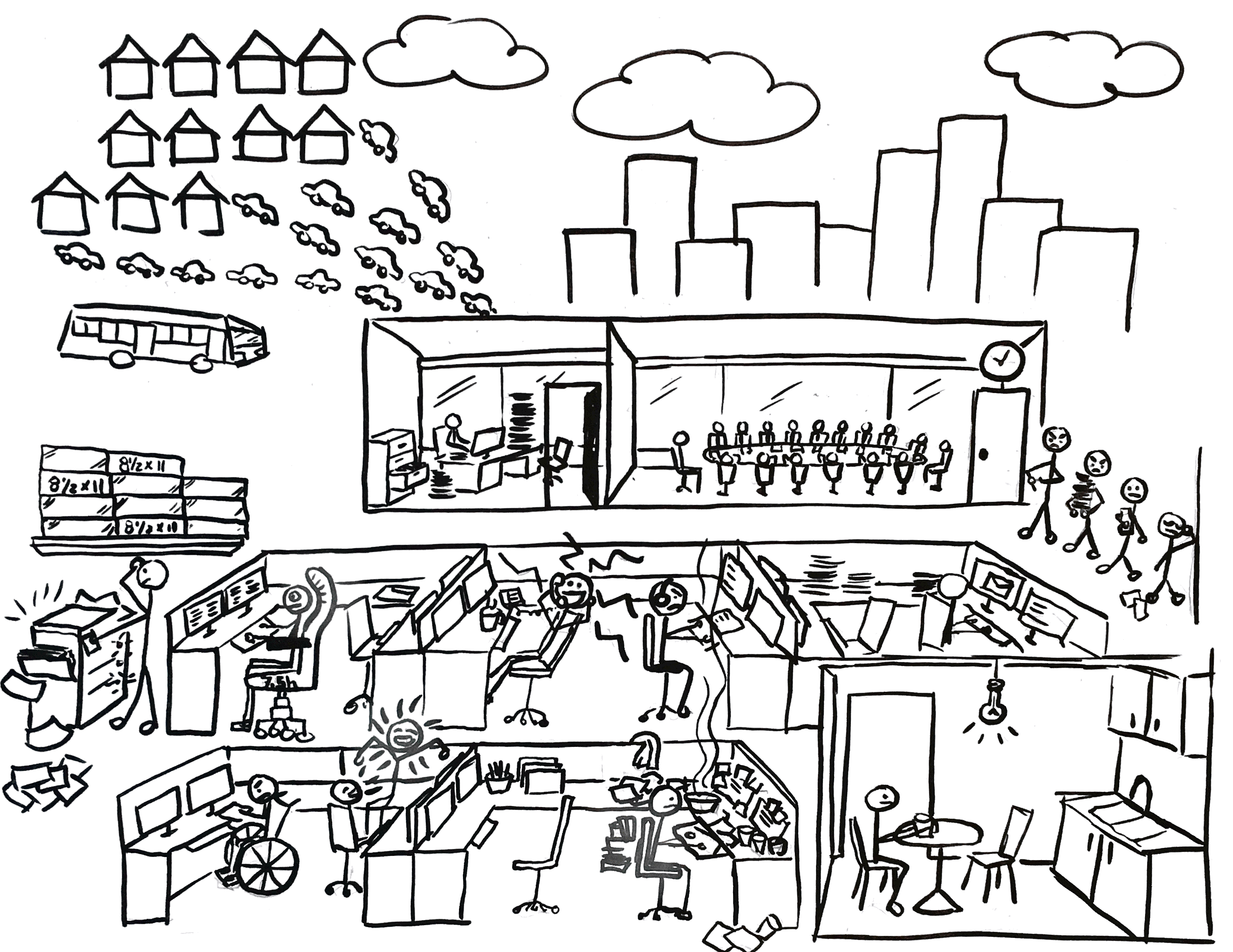 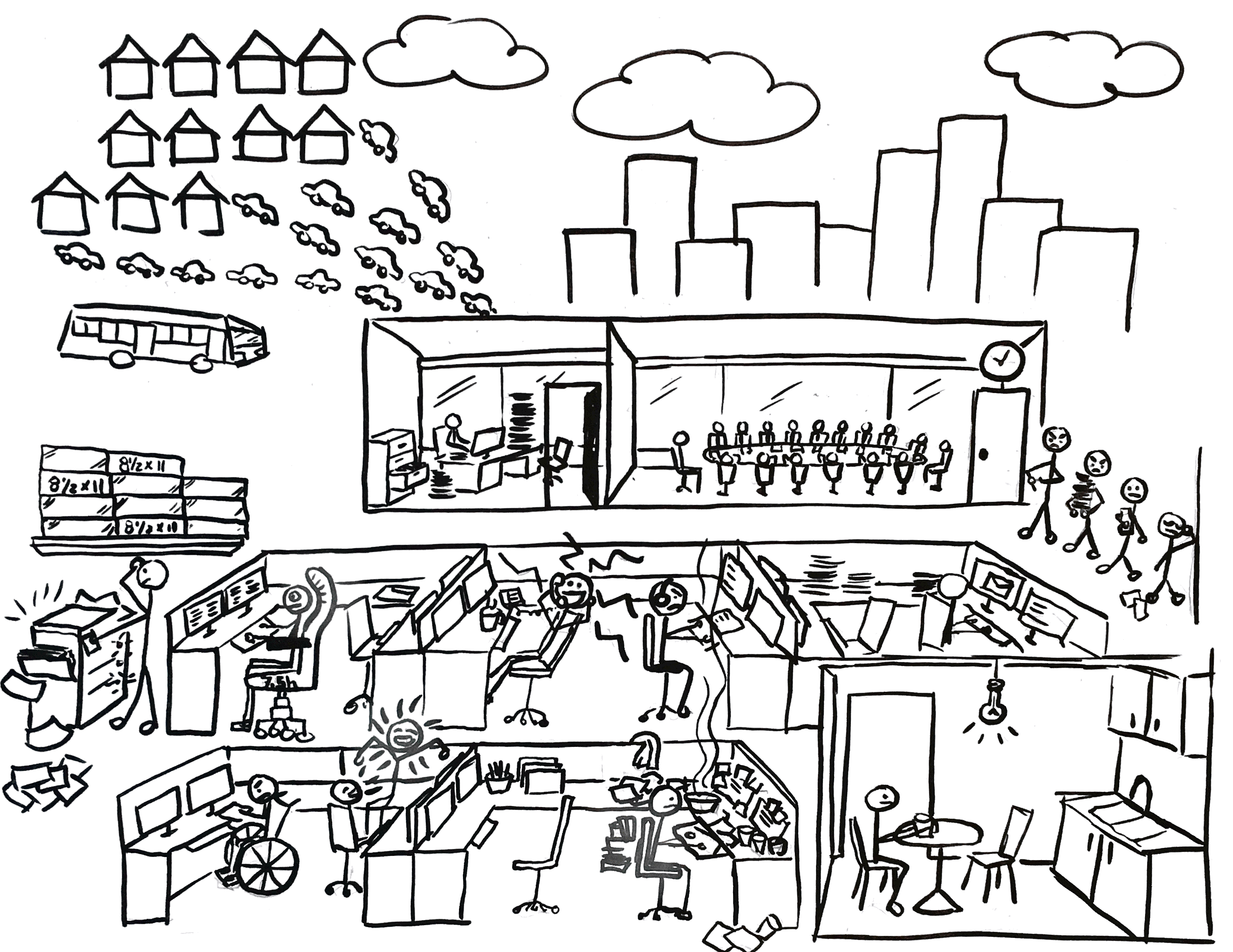 POPULATION 
tous les individus qui ont accès et permission d'utiliser le milieu de travail en question
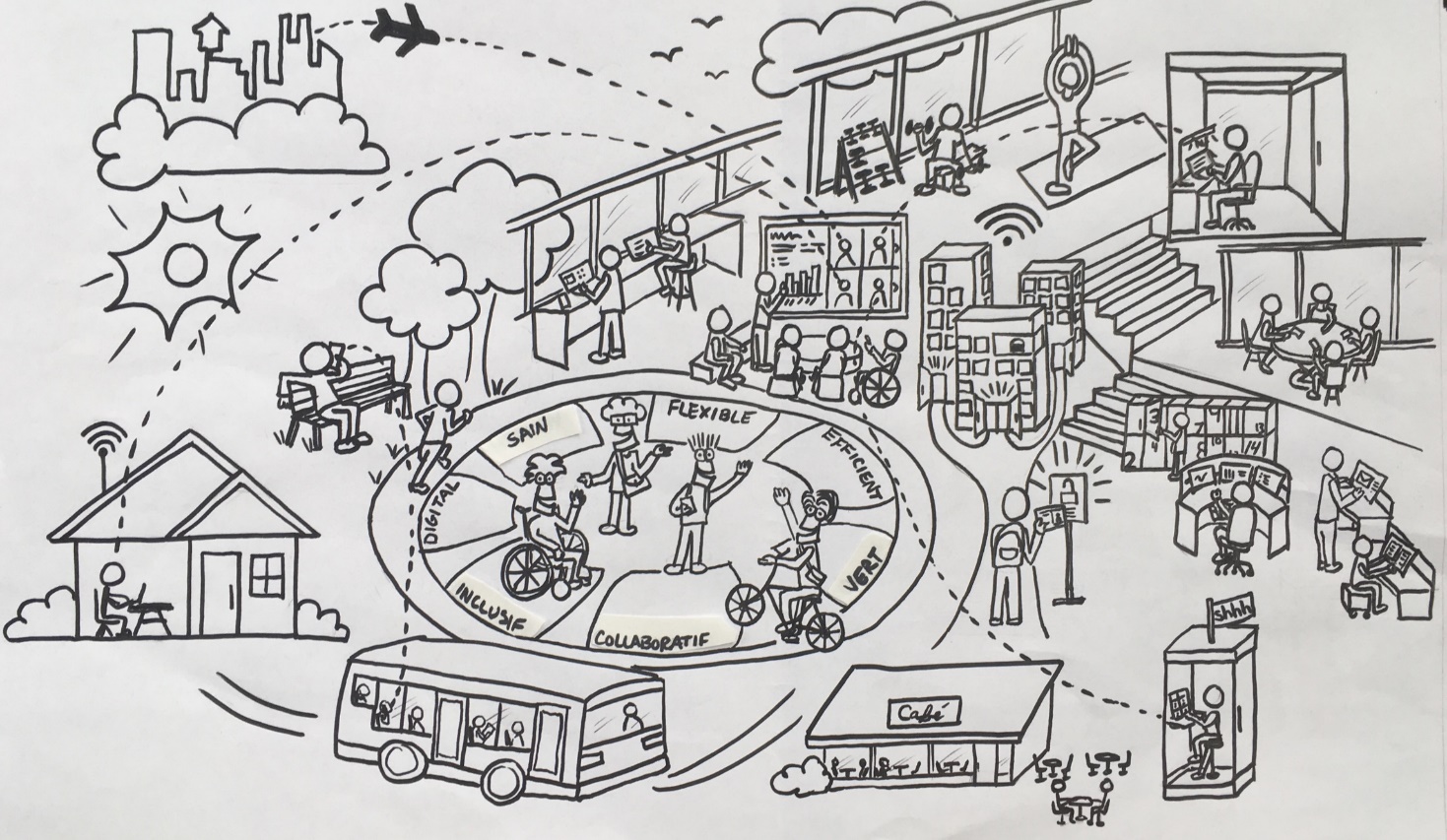 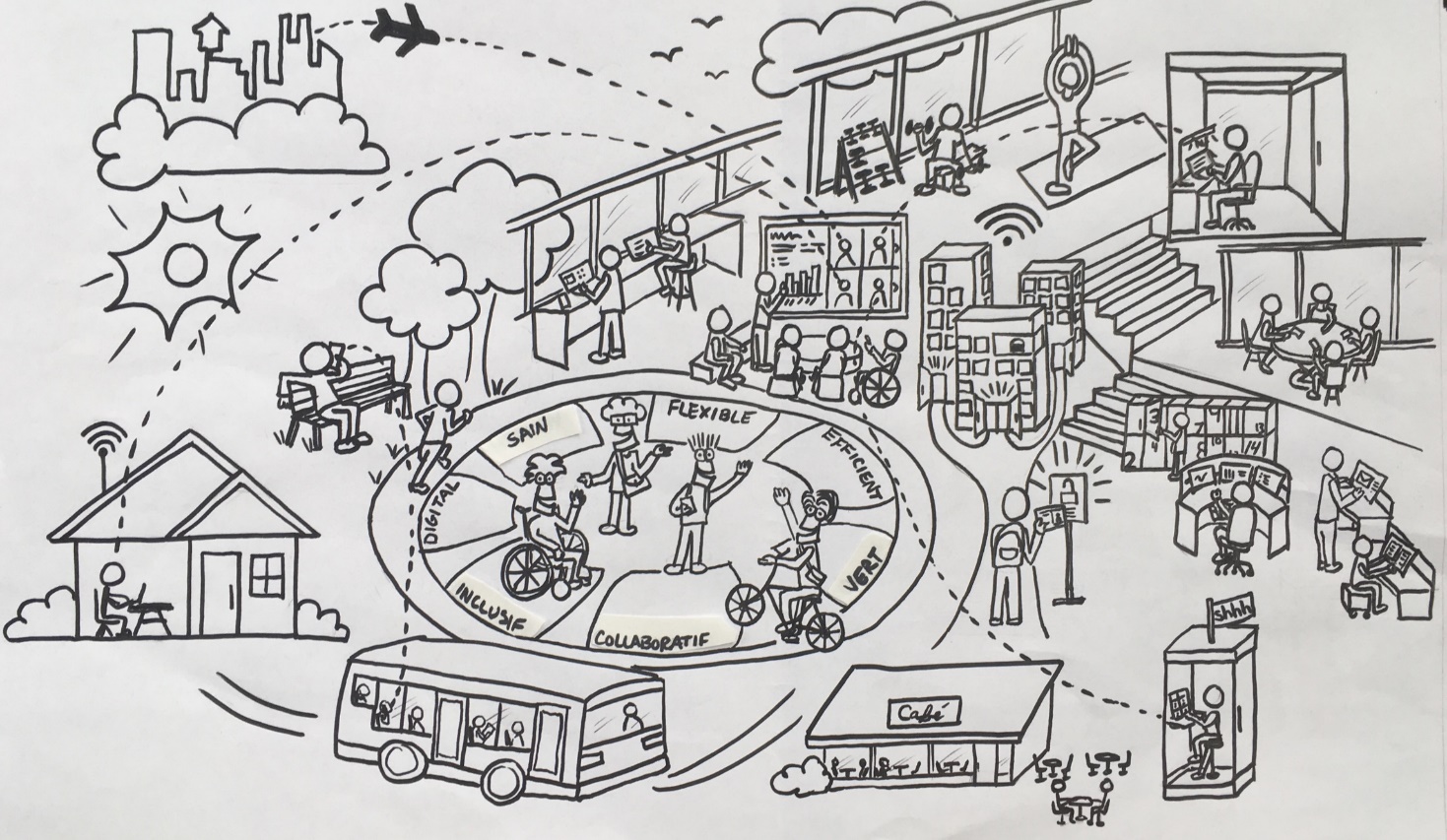 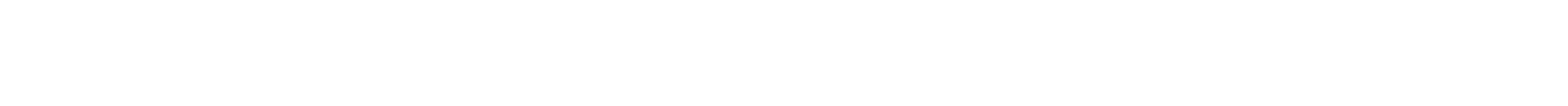 GROUPE CONSEIL STRATÉGIQUE POUR LE MILIEU DE TRAVAIL (‘SWAG’)    |    GESTION DES LOCAUX ET SOLUTIONS EN MILIEU DE TRAVAIL
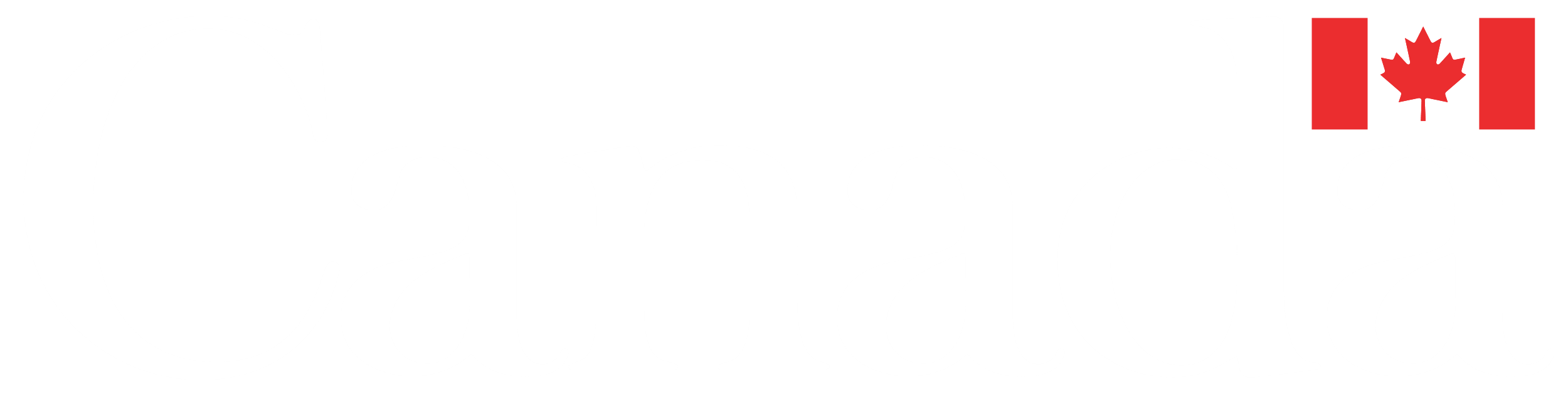 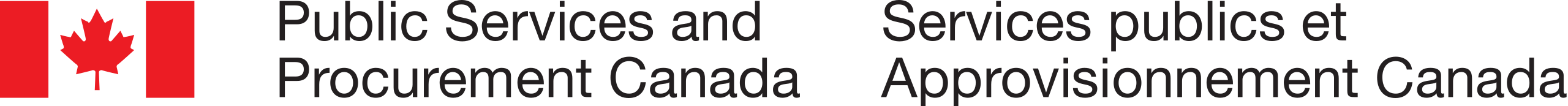 [Speaker Notes: EXAMPLE

GCworkplace floor for 100 onsite occupants:

Impact of different hybrid work models: 
NO remote work ▷ can serve 100 total population
LOW remote work ▷ can serve 120 total population
MED. remote work ▷ can serve 150 total population
HIGH remote work ▷ can serve 180 total population]
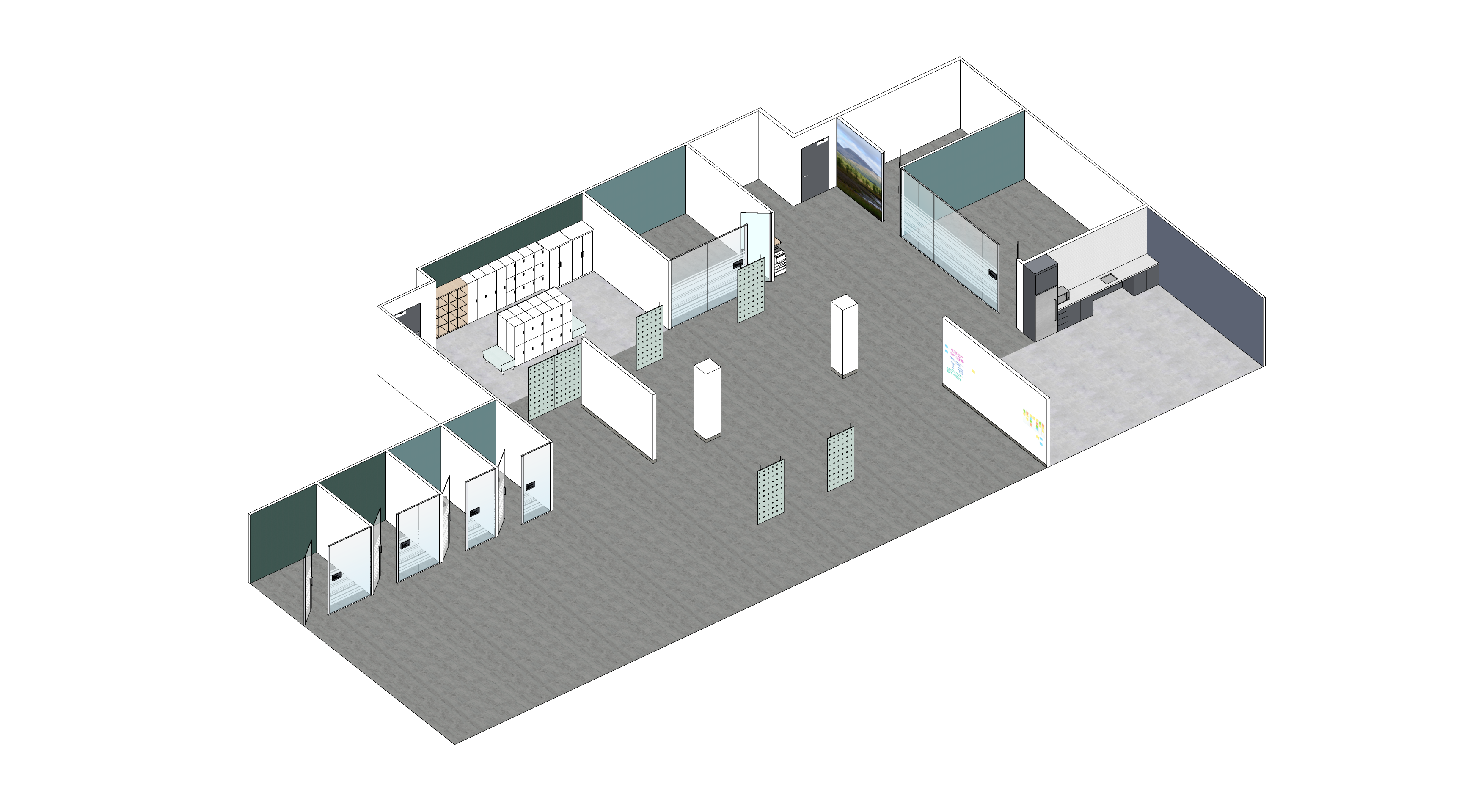 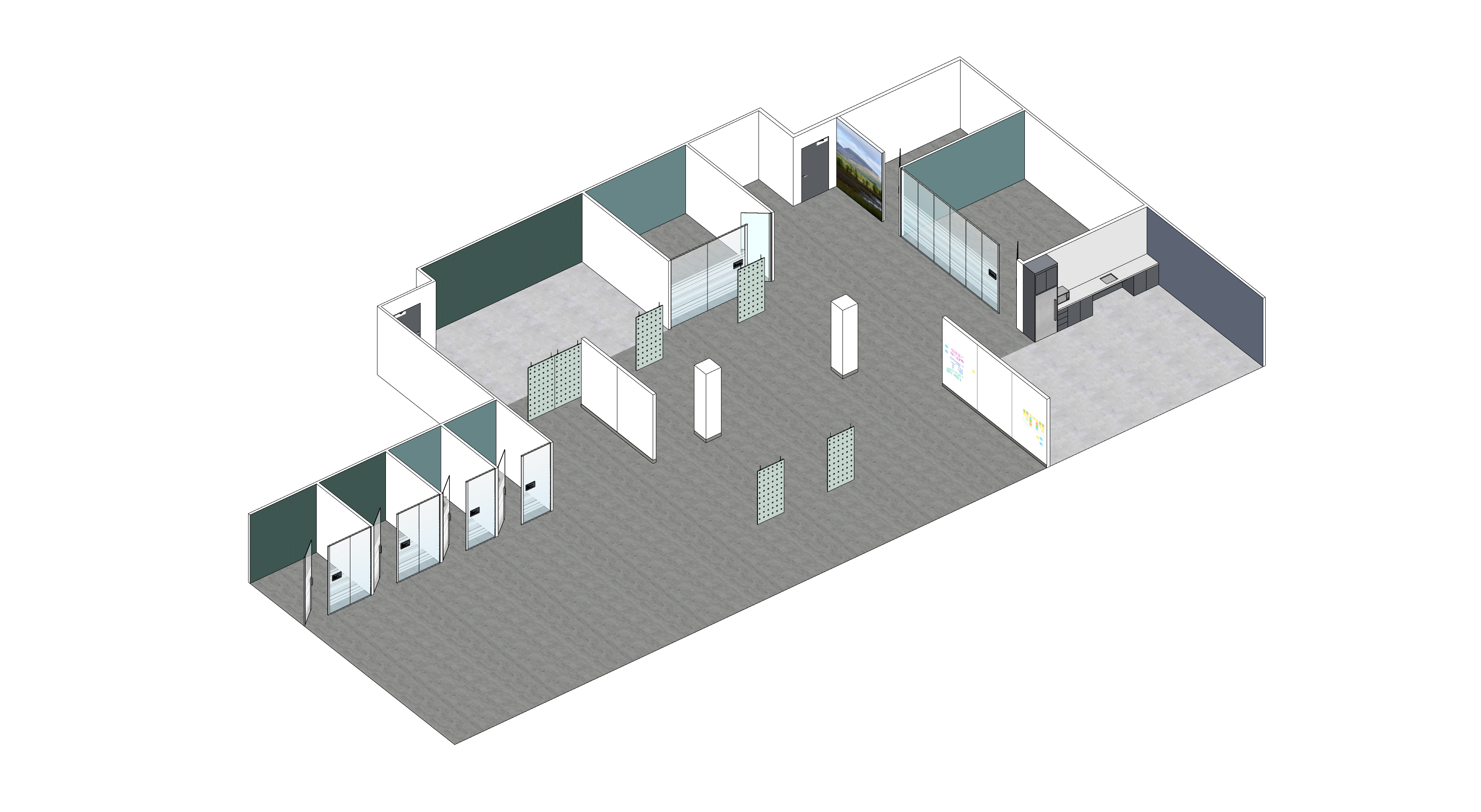 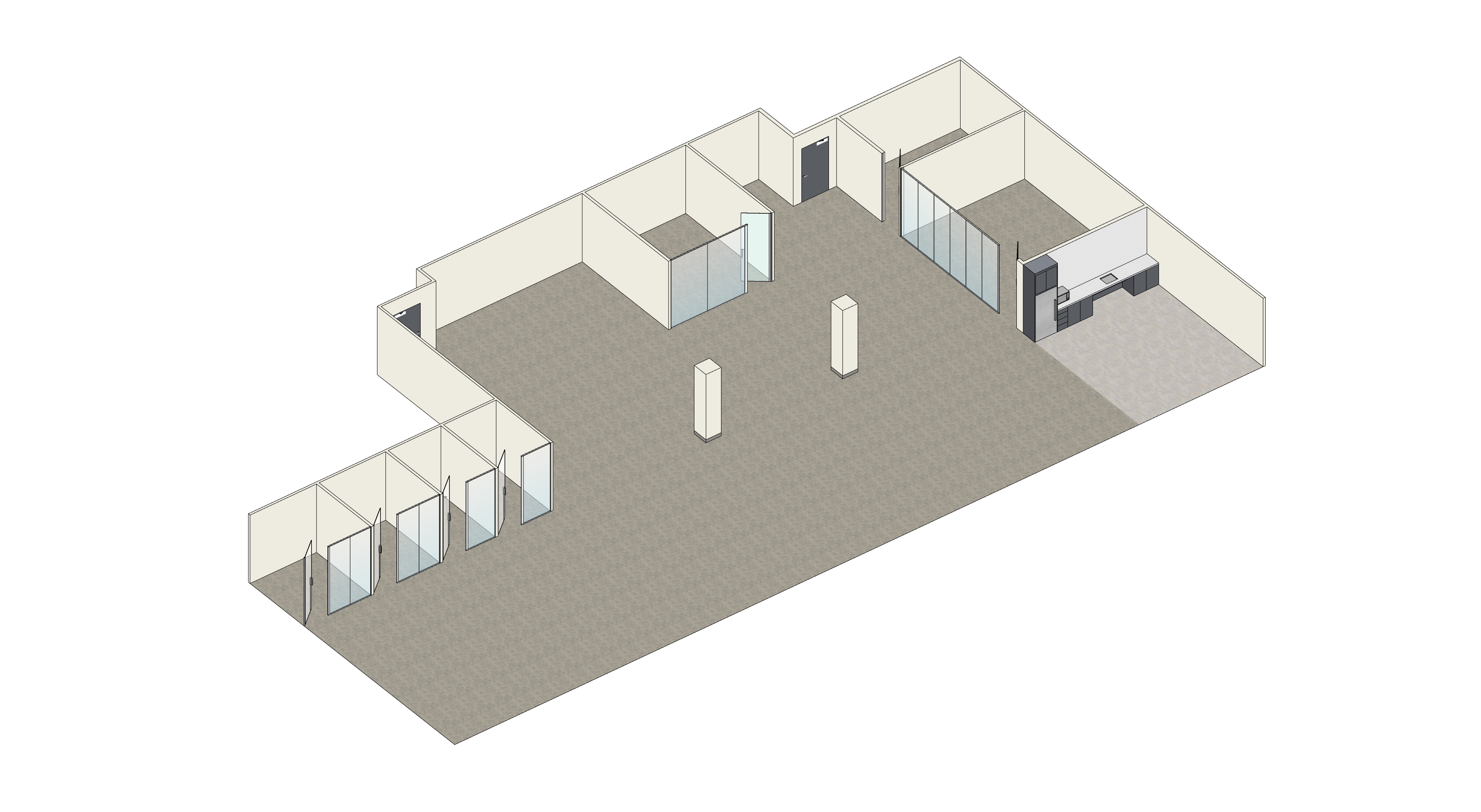 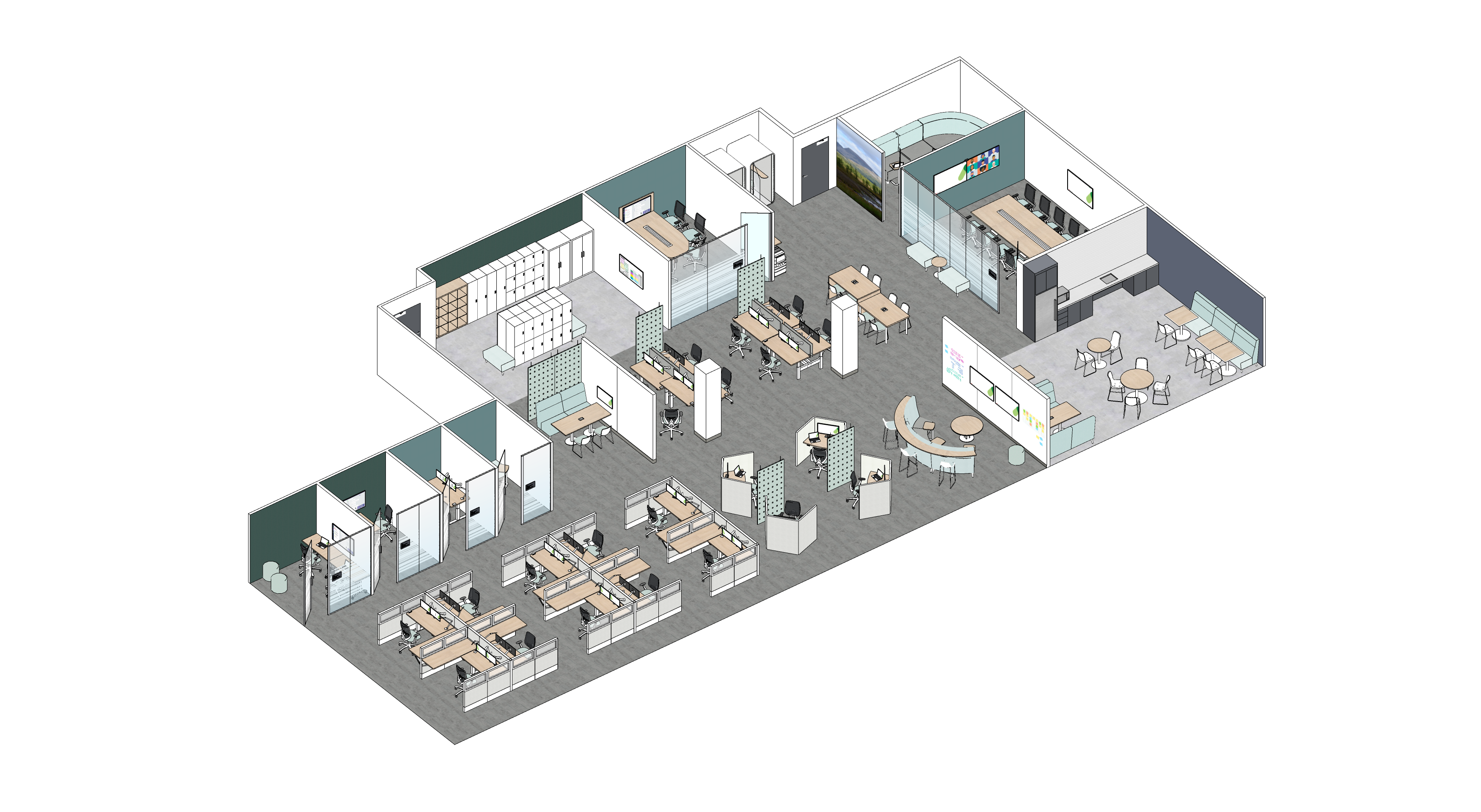 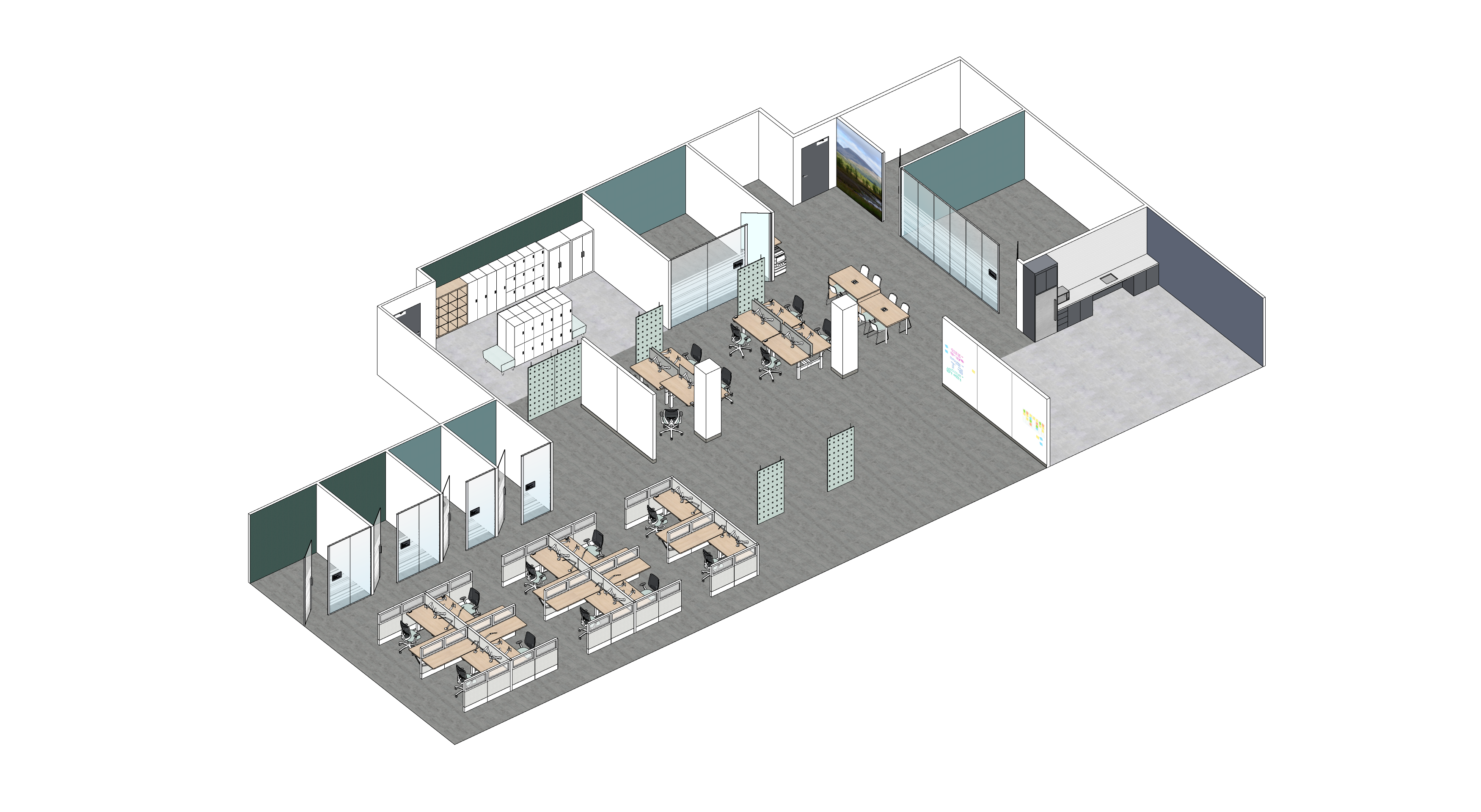 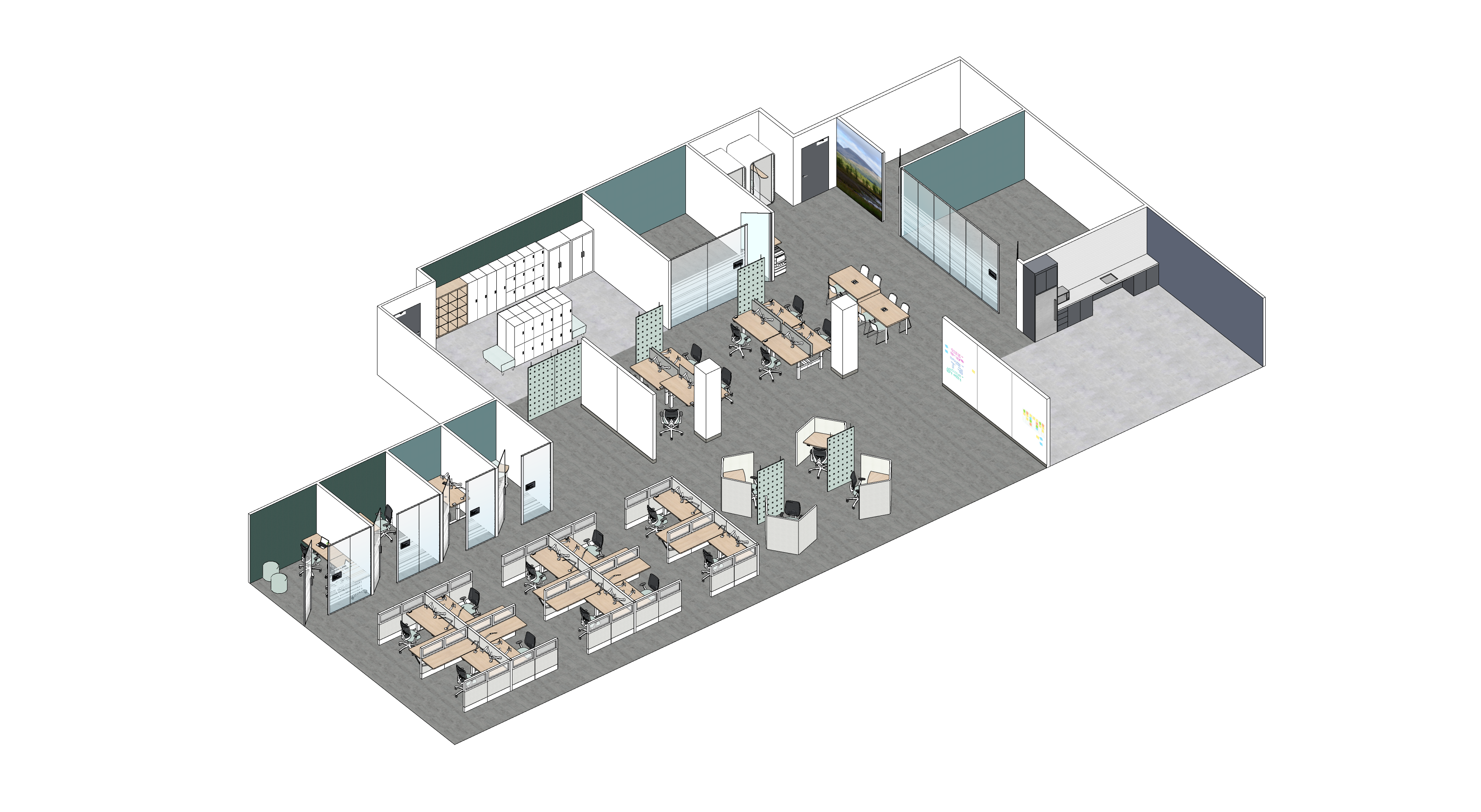 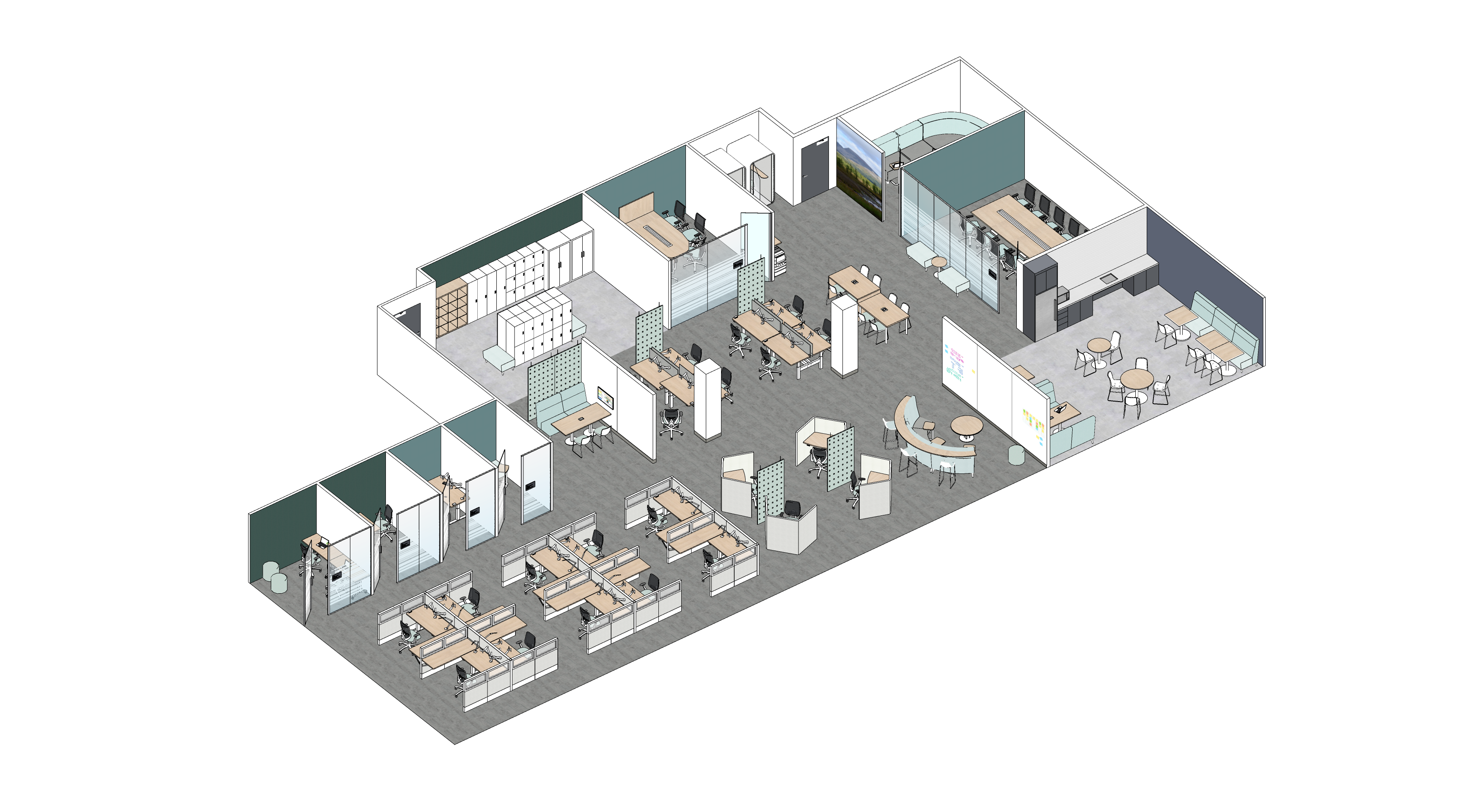 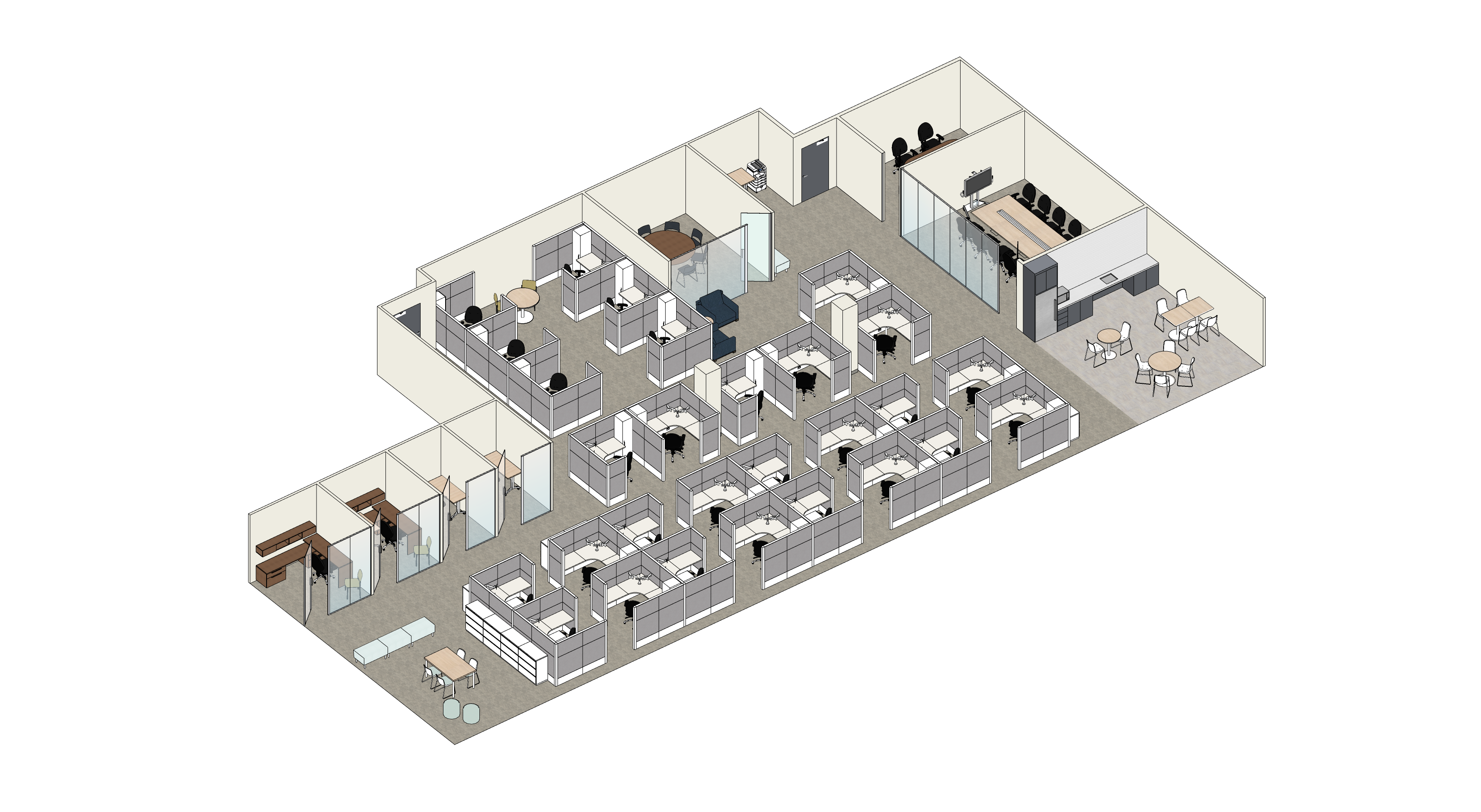 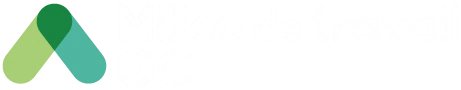 RANGEMENT CENTRALISÉ
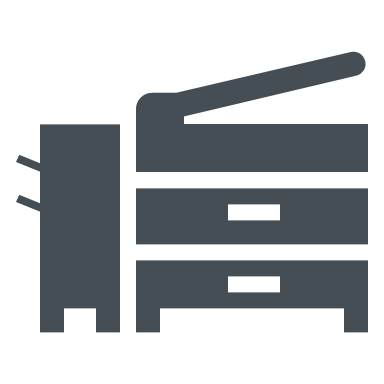 VARIÉTÉ DE POINTS DE TRAVAIL INDIVIDUEL
AVANT
APRÈS
OPTIONS EN SUPPORT DE LA COLLABORATION VIRTUELLE
INVITE LA COLLABORATION EN PRÉSENTIELLE
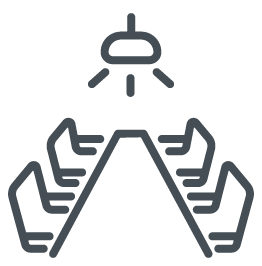 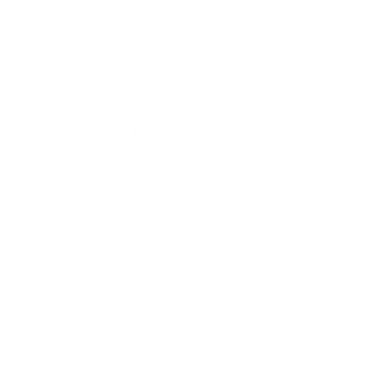 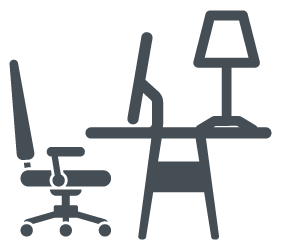 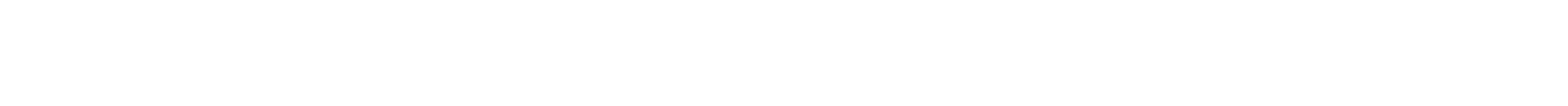 GROUPE CONSEIL STRATÉGIQUE POUR LE MILIEU DE TRAVAIL (‘SWAG’)    |    GESTION DES LOCAUX ET SOLUTIONS EN MILIEU DE TRAVAIL
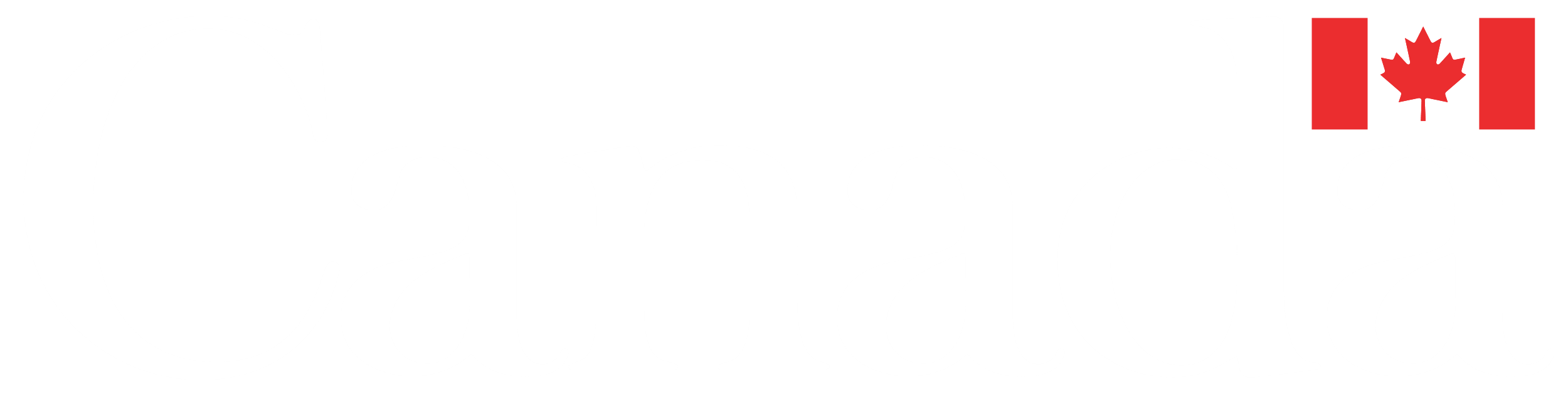 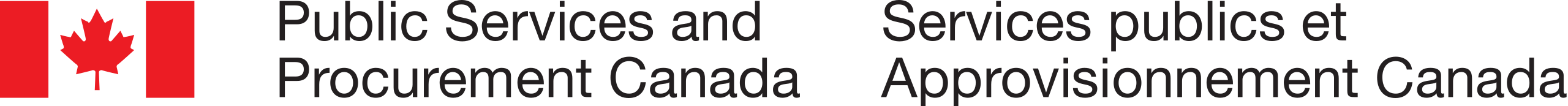 [Speaker Notes: Looking at the workplace itself – here are the main differences to traditional workplace design]
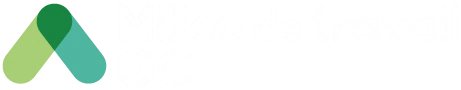 Zone Tranquille
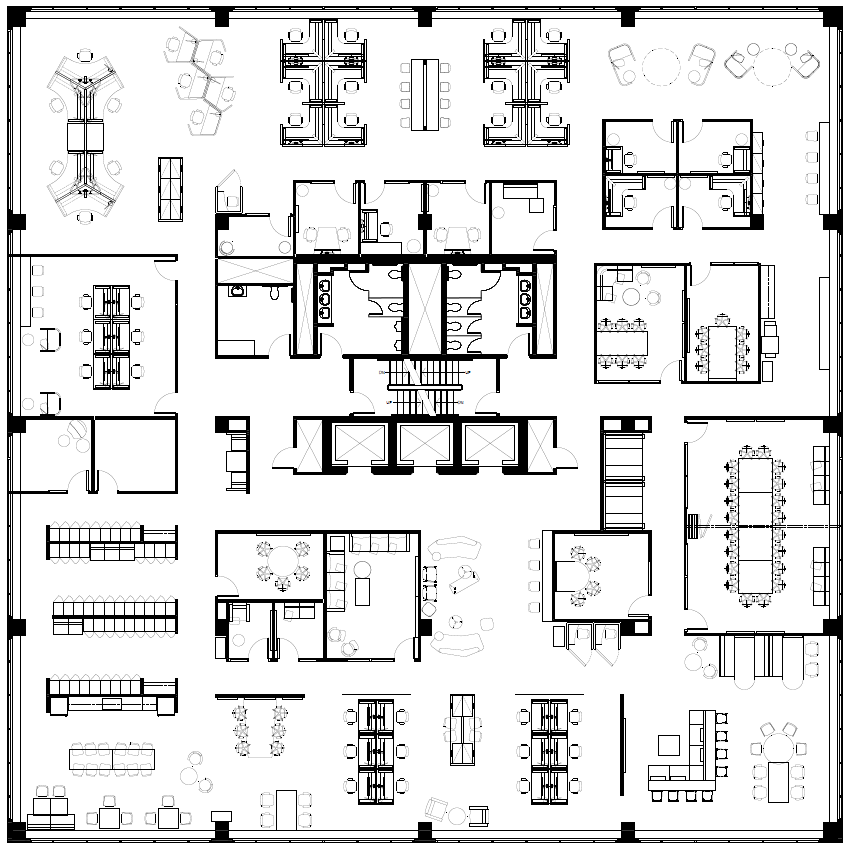 Zonage
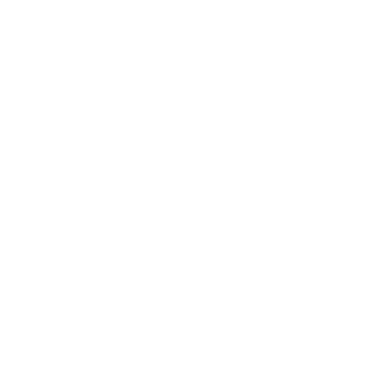 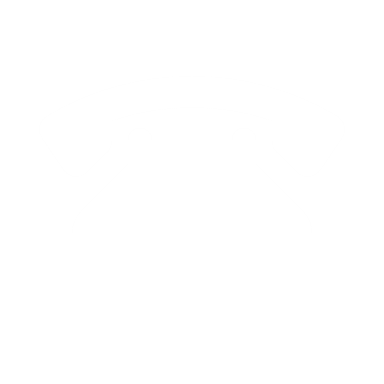 Zone de transition
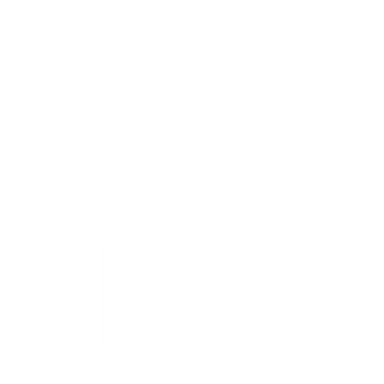 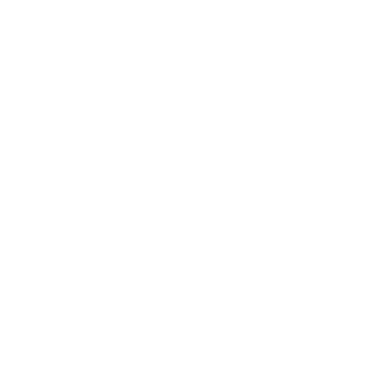 Tâches routinières
Appels téléphoniques
Travail de concentration
Discution rapide
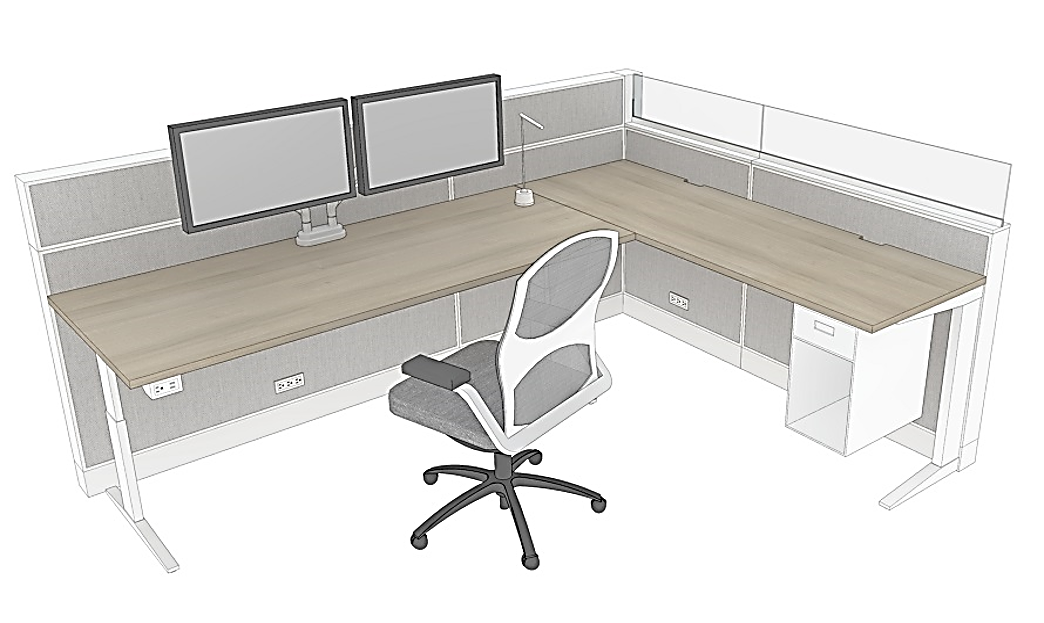 Zone intéractive
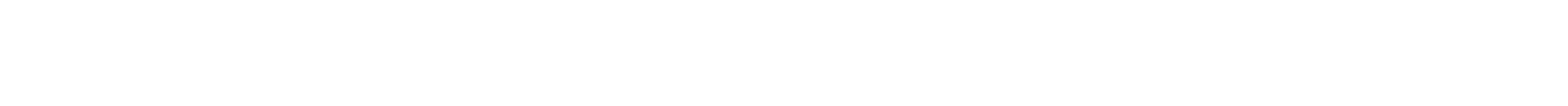 GROUPE CONSEIL STRATÉGIQUE POUR LE MILIEU DE TRAVAIL (‘SWAG’)    |    GESTION DES LOCAUX ET SOLUTIONS EN MILIEU DE TRAVAIL
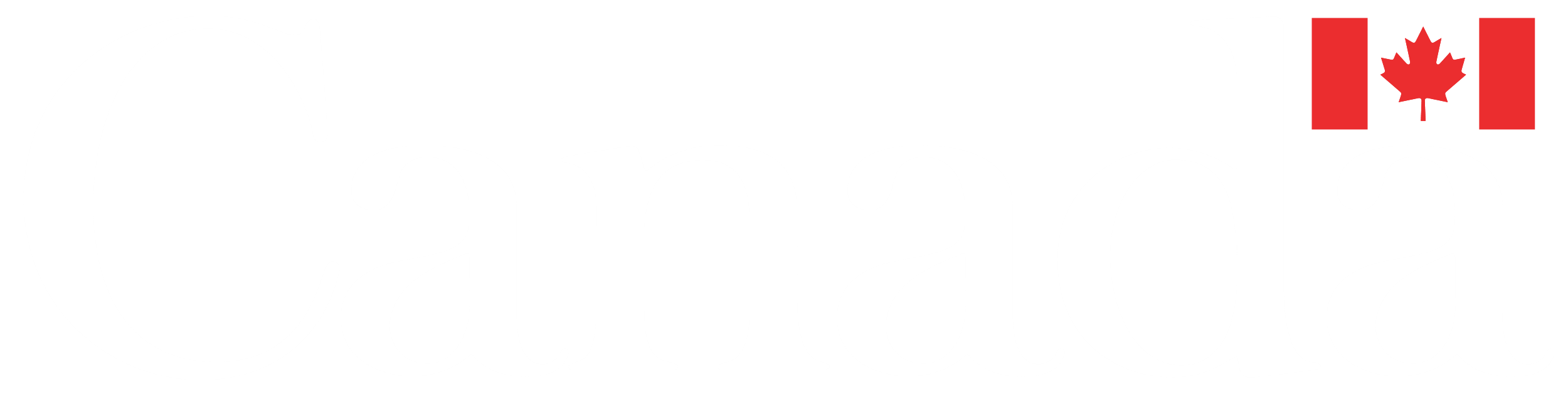 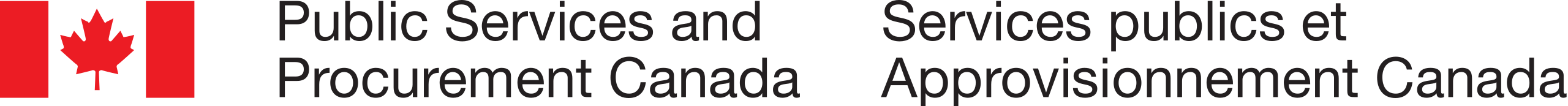 [Speaker Notes: The most important improvement from WP2.0 and previous design standards is the concept of zoning]
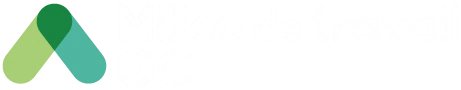 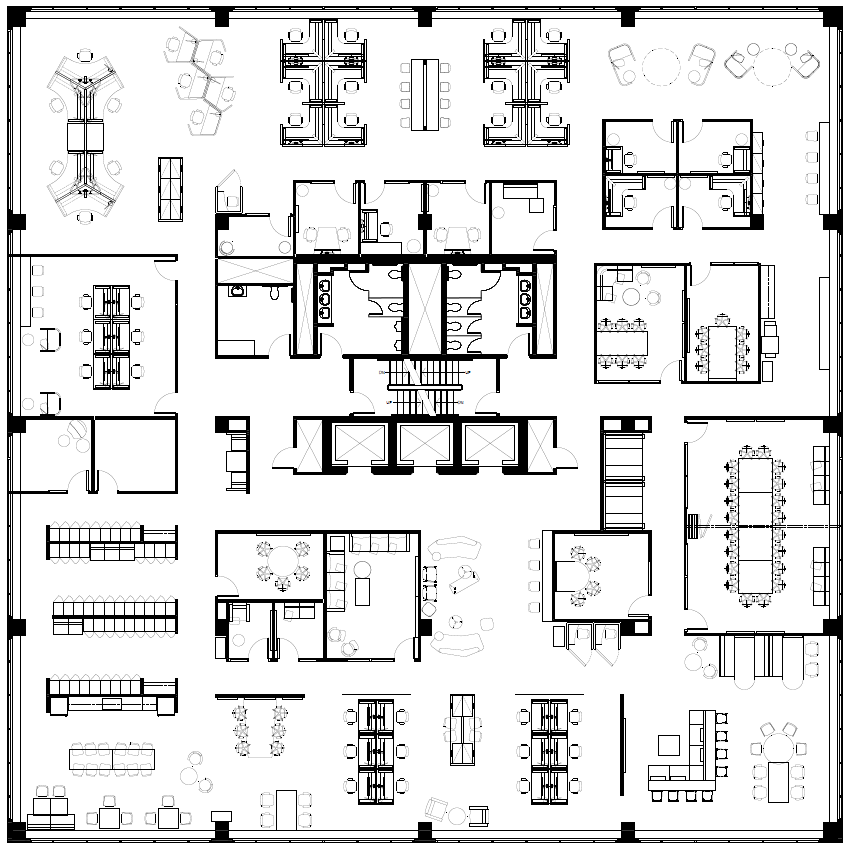 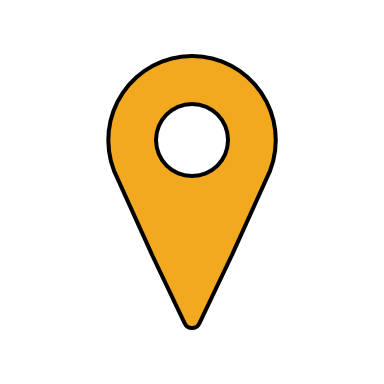 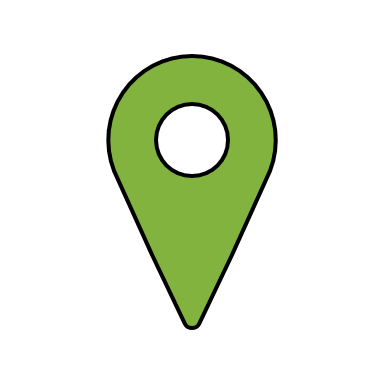 Utilisation
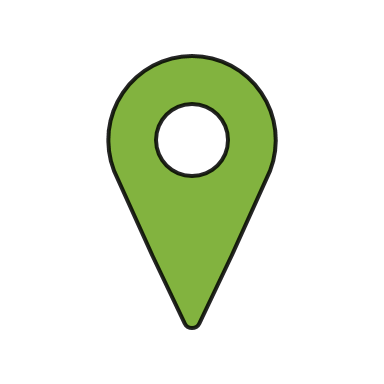 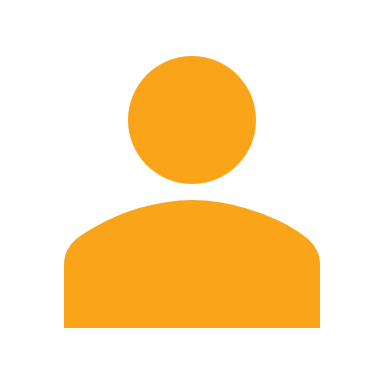 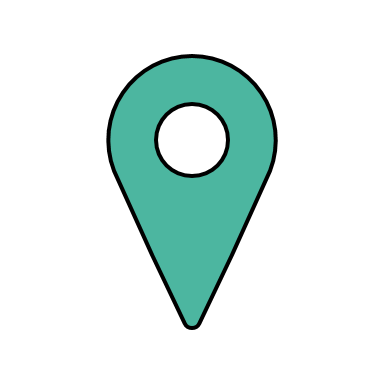 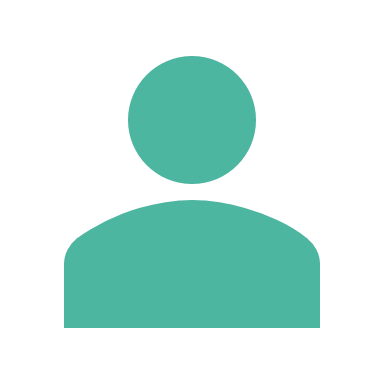 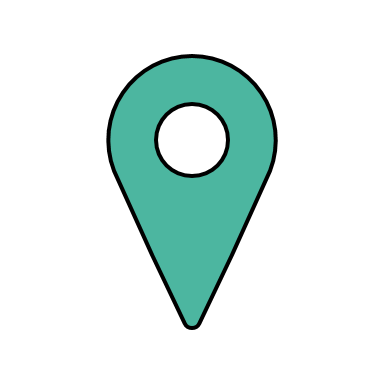 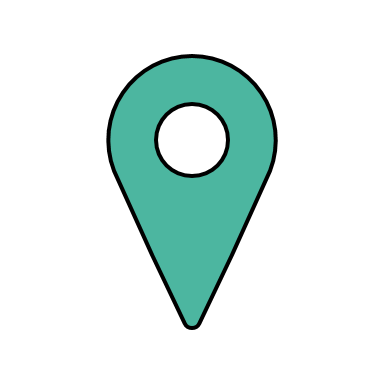 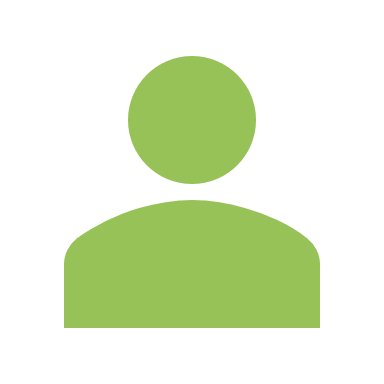 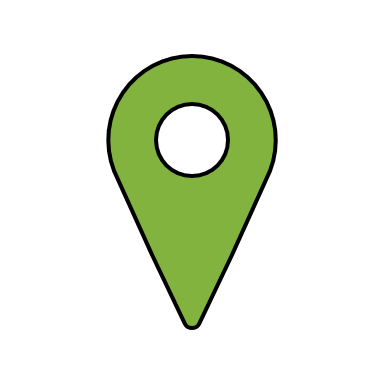 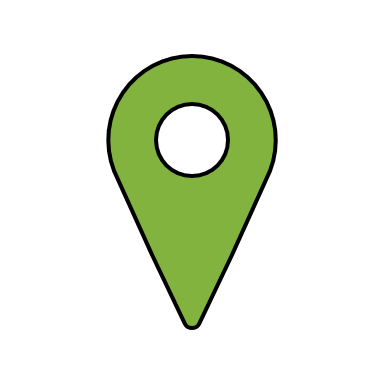 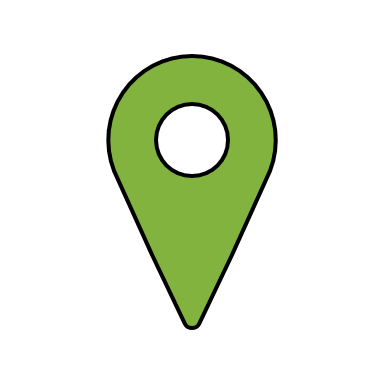 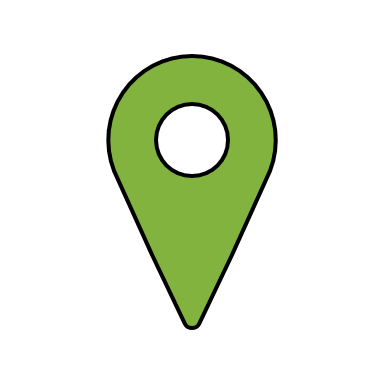 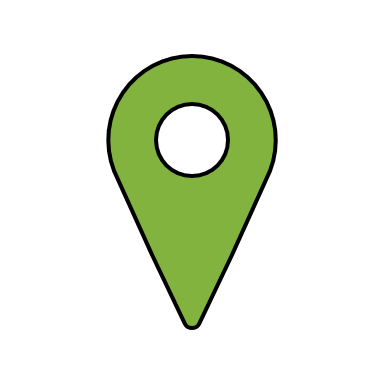 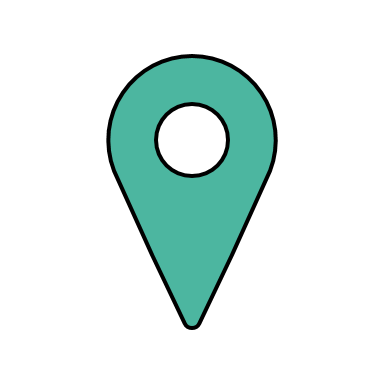 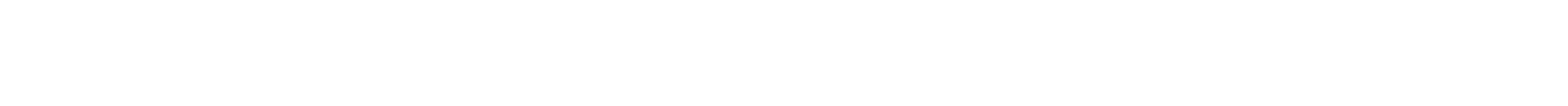 GROUPE CONSEIL STRATÉGIQUE POUR LE MILIEU DE TRAVAIL (‘SWAG’)    |    GESTION DES LOCAUX ET SOLUTIONS EN MILIEU DE TRAVAIL
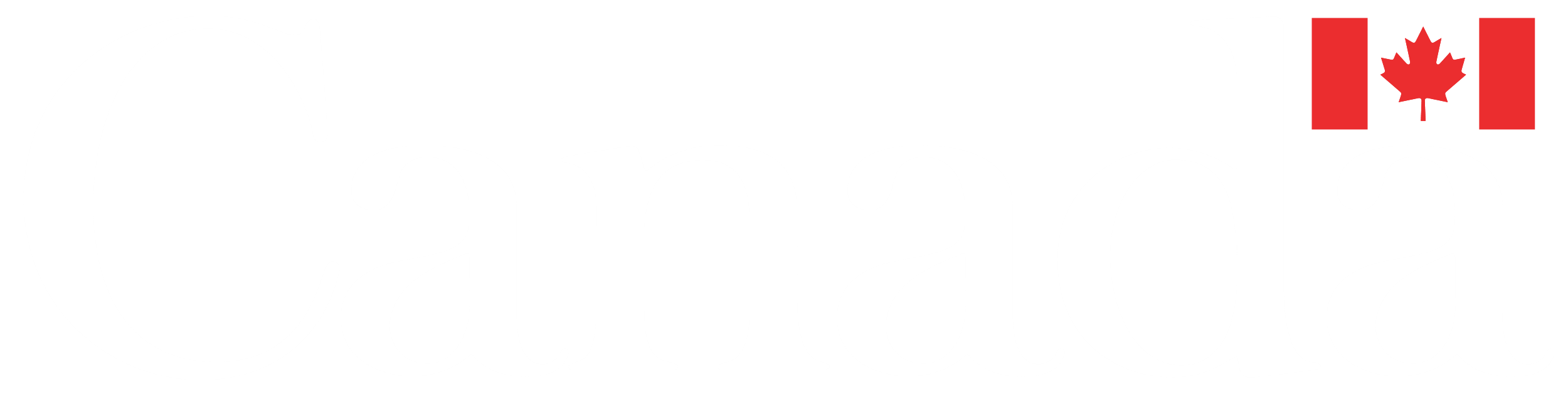 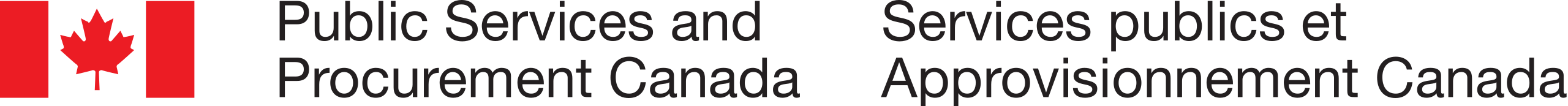 [Speaker Notes: The idea with the workpoint variety, and shared, equal access, is that each person has the autonomy to self select the work setting that supports their activities, needs and personal preferences, at any point throughout the day.]
L’Écosystème
d’un
Zones acoustiques
Tranquille
Transition
Intéractive
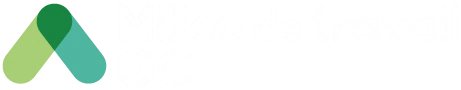 espaces de travail interconnectés qui desservent les occupants et leurs diverses activités
espaces partagés et accès équitable pour offrir la flexibilité et le choix à tous les utilisateurs
le tout fonctionne en harmonie pour créer un environnement de travail efficace et productif pour tous ses occupants
Variété de points de travail
Individuel fermé
Individuel ouvert
Collaboratif fermé
Collaboratif ouvert
Espaces de support
Salle de bien-être
Casiers
Cuisinette
Centre d'affaires
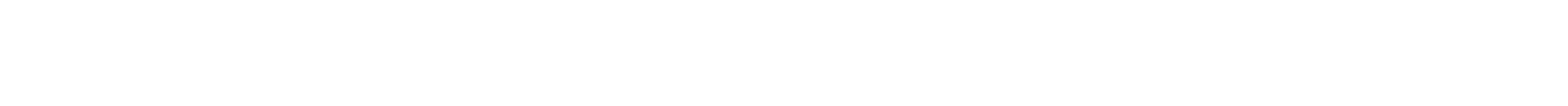 GROUPE CONSEIL STRATÉGIQUE POUR LE MILIEU DE TRAVAIL (‘SWAG’)    |    GESTION DES LOCAUX ET SOLUTIONS EN MILIEU DE TRAVAIL
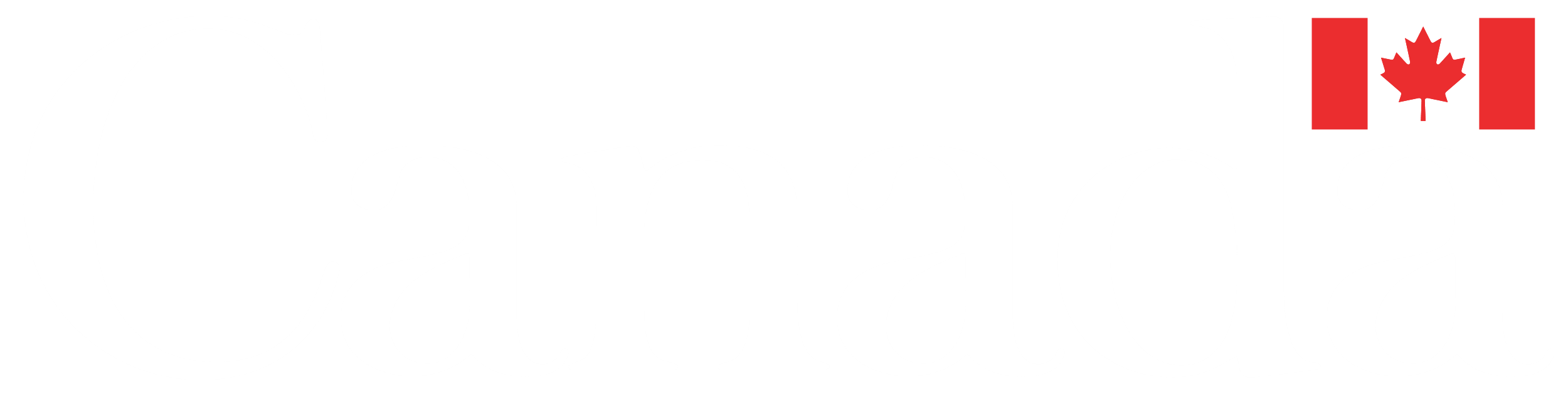 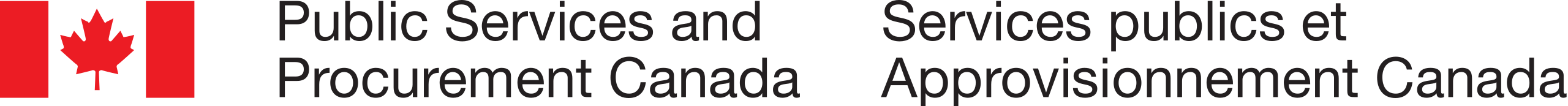 Workplace Ecosystem
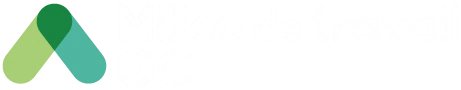 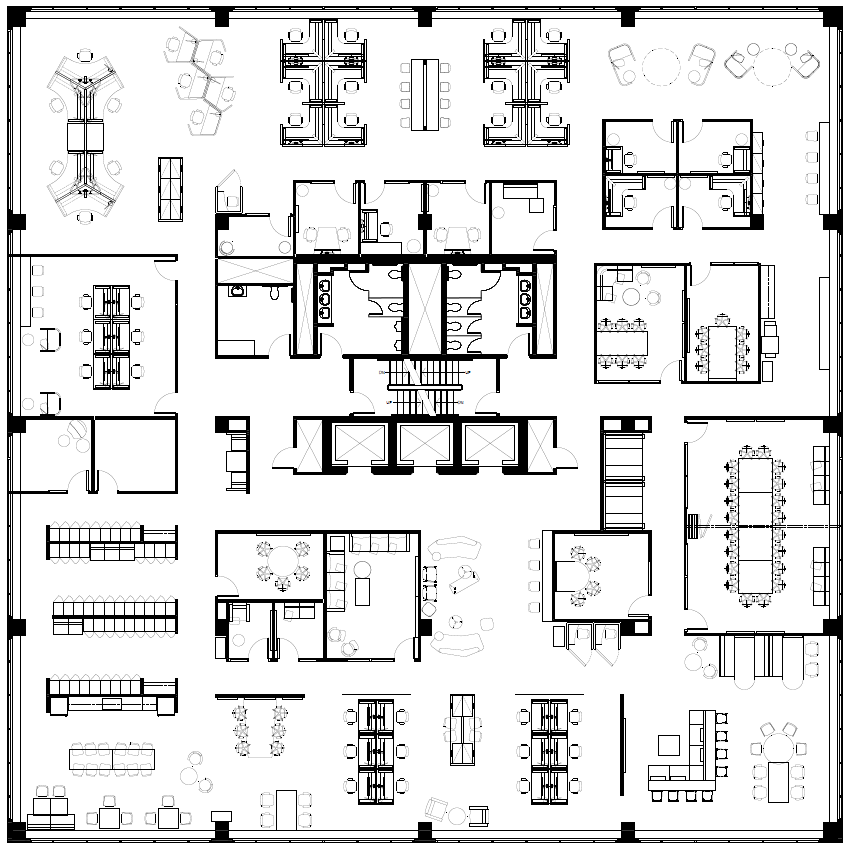 ÉQUIPEMENT SPÉCIAL / LIGNES CONNECTÉES
(ex: poste ISGC, etc)
ACCÈS PRIORITAIRE
(ex: utilisation prioritaire pour SMA)
Partagé par défaut
Attribué par nécessité
FONCTION SPÉCIFIQUE
(ex: coordonnateur du milieu de travail, bureau de résolution de conflits)
ESPACE SÉCURE
(ex: suite secure sur un étage sécure)
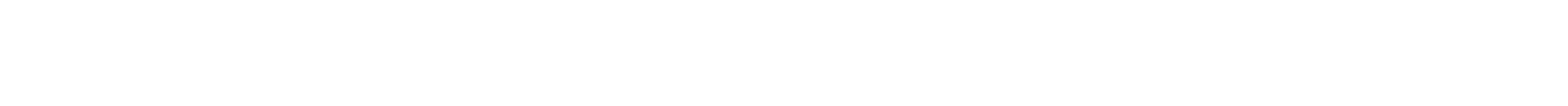 GROUPE CONSEIL STRATÉGIQUE POUR LE MILIEU DE TRAVAIL (‘SWAG’)    |    GESTION DES LOCAUX ET SOLUTIONS EN MILIEU DE TRAVAIL
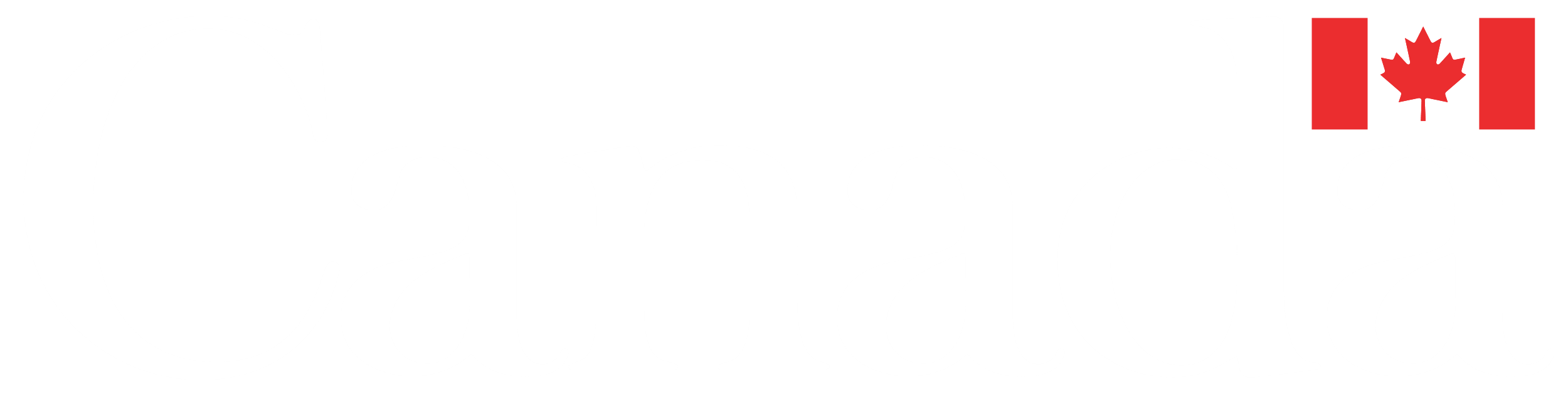 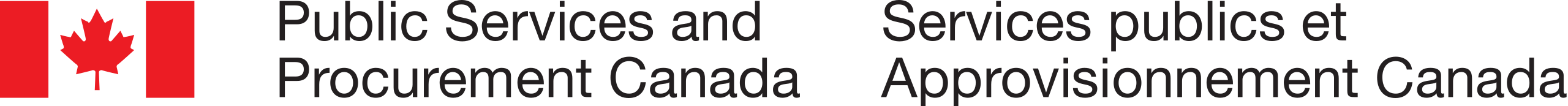 [Speaker Notes: So how do we incorporate functions and requirements that NEED to have their own dedicated space?

Starting with the assumption that all workpoints are shared by default will allow for maximum flexibility, the idea is to consider the functional limitation to then determine what the space solution should be]
Concept des 
Voisinages
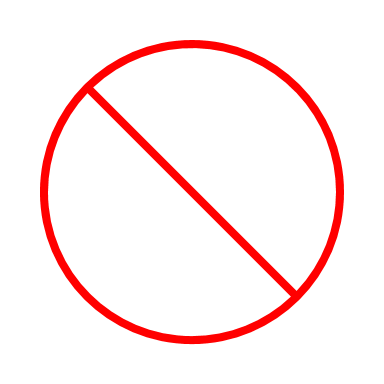 VOISINAGE 
Direction générale A
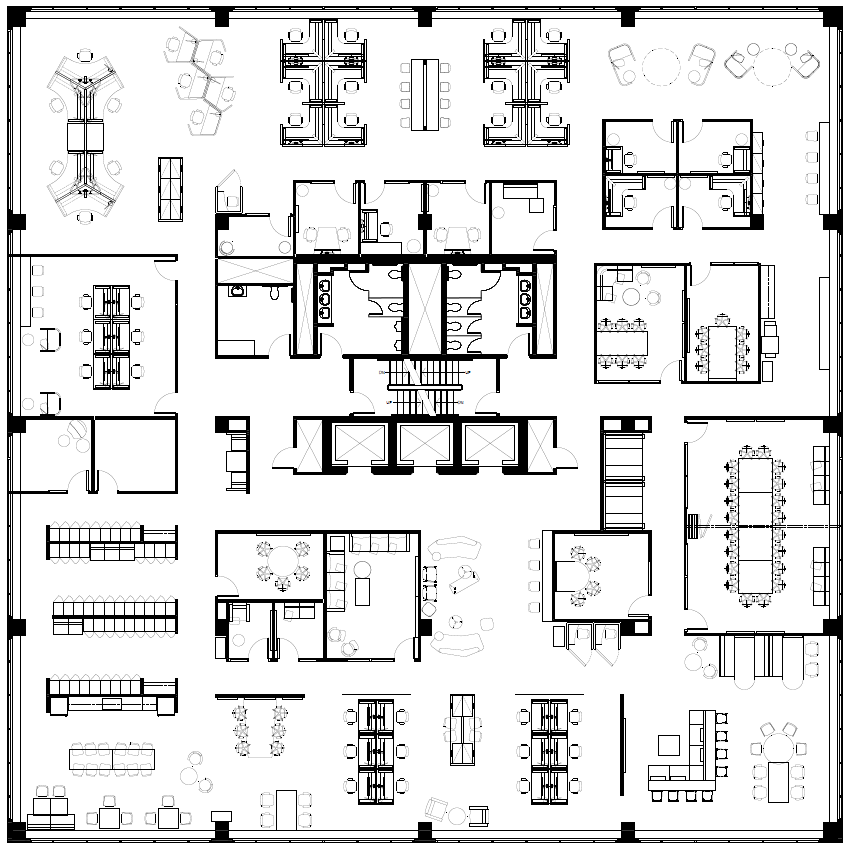 VOISINAGE
Direction générale B
ÉquipeA
Équipe B
ÉTAGE RÉGLEMENTÉ
Équipe Y & Z seulement
VOISINAGE
Direction générale C
ÉTAGE PARTAGÉ
Ouvert à tous
ÉTAGE DÉDIÉ
Fonction X, toutes directions générales
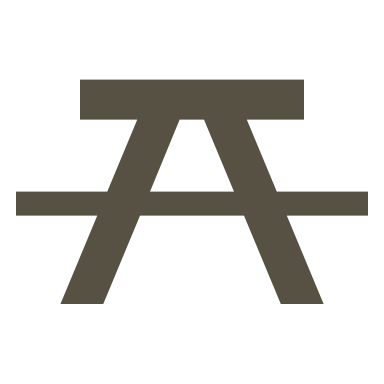 ÉTAGE COLLABORATIF PARTAGÉ
Ouvert à tous
Équipe C
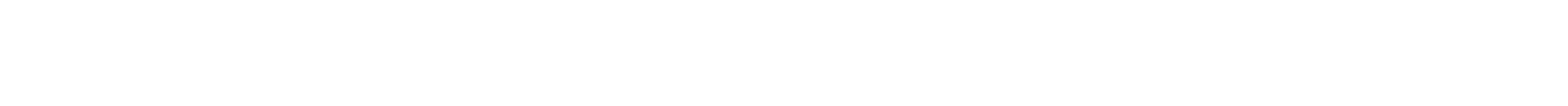 GROUPE CONSEIL STRATÉGIQUE POUR LE MILIEU DE TRAVAIL (‘SWAG’)    |    GESTION DES LOCAUX ET SOLUTIONS EN MILIEU DE TRAVAIL
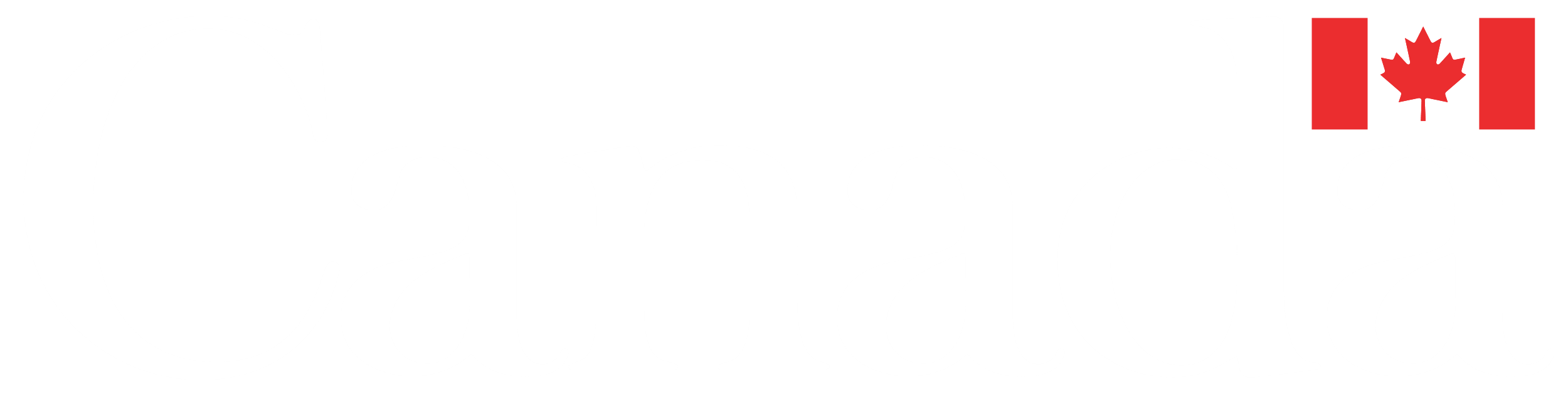 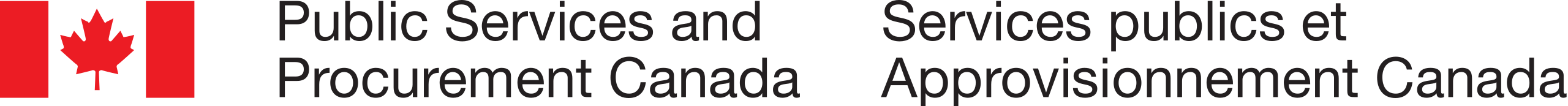 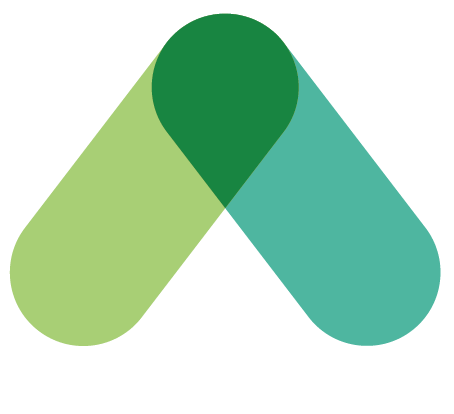 Ce que les autres font/prévoient
École de la fonction publique du Canada (+/- 1000 ETP)
Consulte présentement SPAC pour la reconfiguration de plusieurs de leur milieux de travail, pour appuyer le travail hybride et le travail basé sur les activités
Commission canadienne de sûreté nucléaire (+/- 900 FTEs)
Actuellement en cours de modernisation vers le Milieu de travail GC via le programme de Transformation du milieu de travail. La plupart des employés continuent en télétravail jusqu'à l'achèvement du projet à l'automne 2023.
31 de 32 organisations clientes
(représente 89% de l’espace bureaux) 
utilisent actuellement ou prévoient d'utiliser une approche de sièges non attribués
Bibliothèque et Archives Canada (+/- 1000 FTEs)
Renforcissent leur capacité interne pour moderniser leur espaces en Milieu de travail GC. Actuellement en phase de pré-planification avec SPAC pour obtenir des conseils et avis sur leurs plans de modernisation.
50% 50 % de ces clients
participent actuellement au programme de CotravailGC, et un autre 25% envisagent de s'y joindre cette année
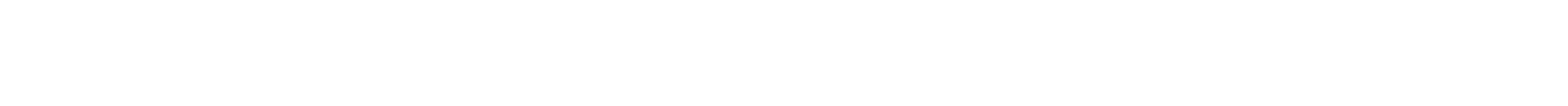 GROUPE CONSEIL STRATÉGIQUE POUR LE MILIEU DE TRAVAIL (‘SWAG’)    |    GESTION DES LOCAUX ET SOLUTIONS EN MILIEU DE TRAVAIL
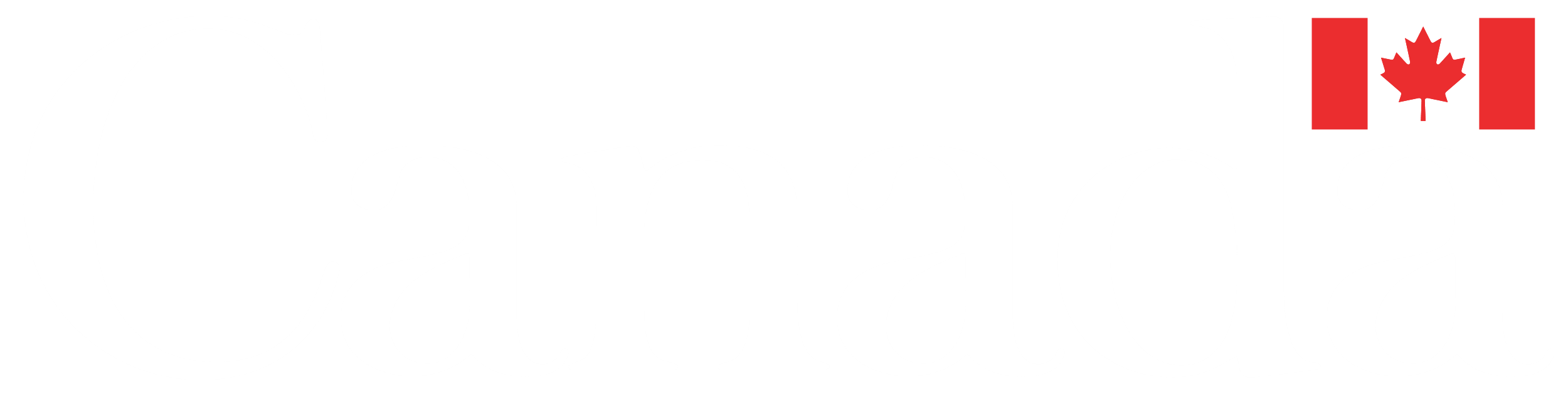 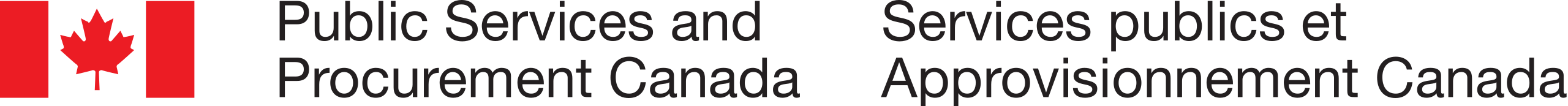 Assurer le succès
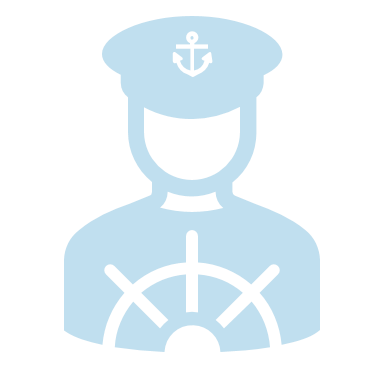 Établir le leadership et la gouvernance
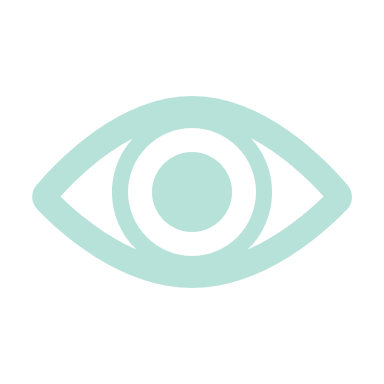 Définir et articuler clairement une vision pour le milieu de travail
Démontrer un leadership actif et visible
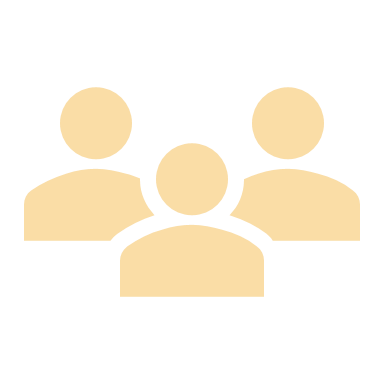 Engager les employés
Responsabiliser et équiper les gestionnaires
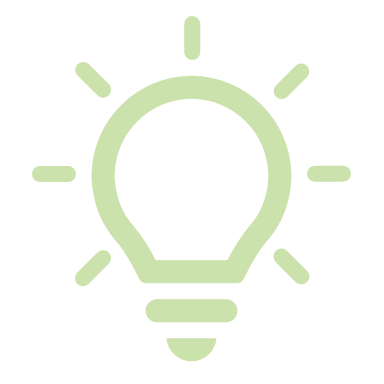 Créer des opportunités pour vivre ces changements
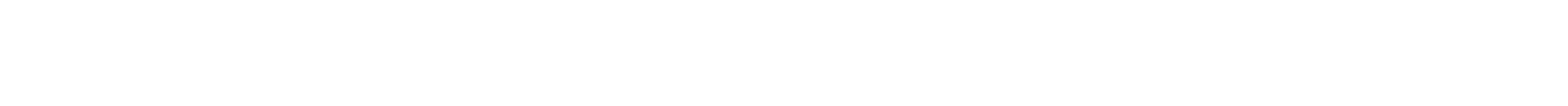 GROUPE CONSEIL STRATÉGIQUE POUR LE MILIEU DE TRAVAIL (‘SWAG’)    |    GESTION DES LOCAUX ET SOLUTIONS EN MILIEU DE TRAVAIL
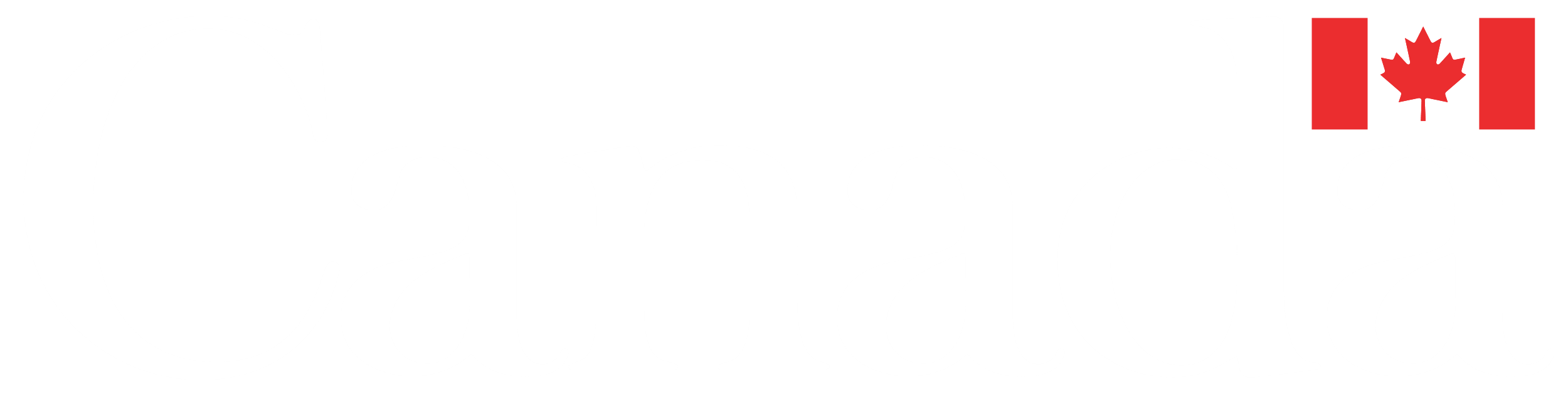 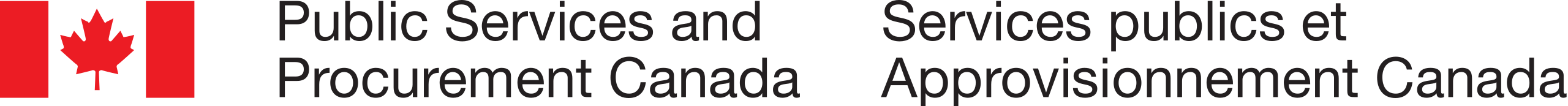 [Speaker Notes: Easier for smaller orgs]
Questions & discussion
Véronique Boton
Gestionnaire, Groupe conseil stratégique pour le milieu de travail
Gestion des locaux et Solutions en milieu de travail
Services immobiliers
Services publics et Approvisionnement Canada

veronique.boton@tpsgc-pwgsc.gc.ca
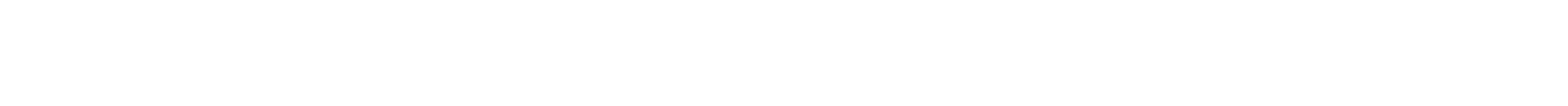 GROUPE CONSEIL STRATÉGIQUE POUR LE MILIEU DE TRAVAIL (‘SWAG’)    |    GESTION DES LOCAUX ET SOLUTIONS EN MILIEU DE TRAVAIL
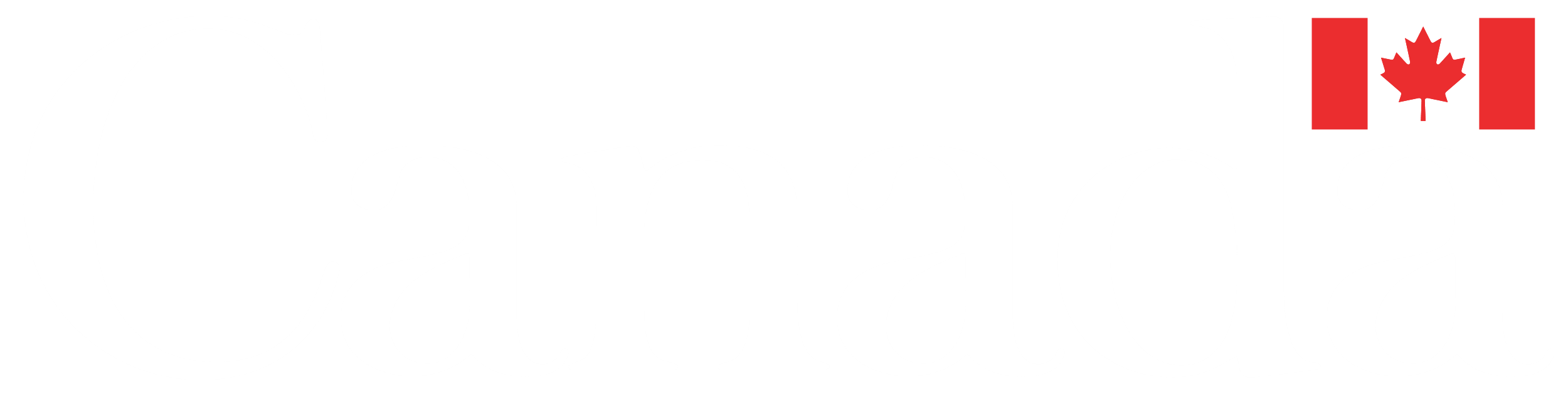 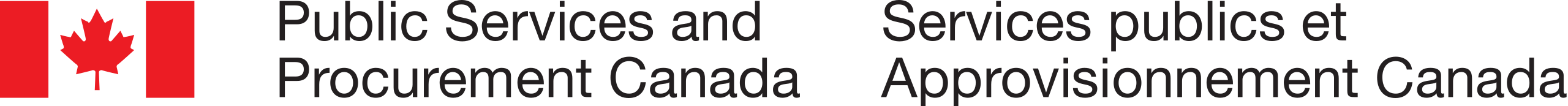